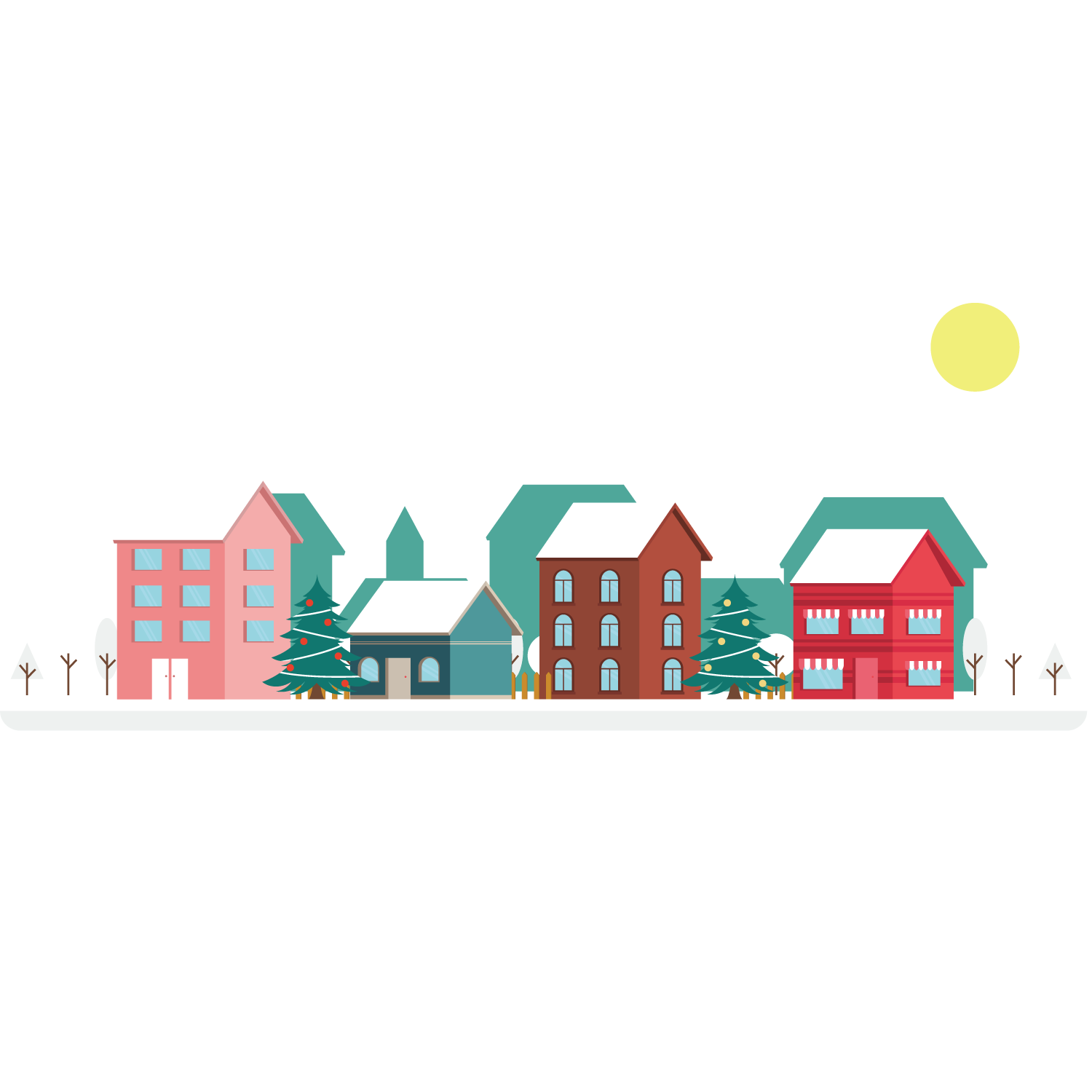 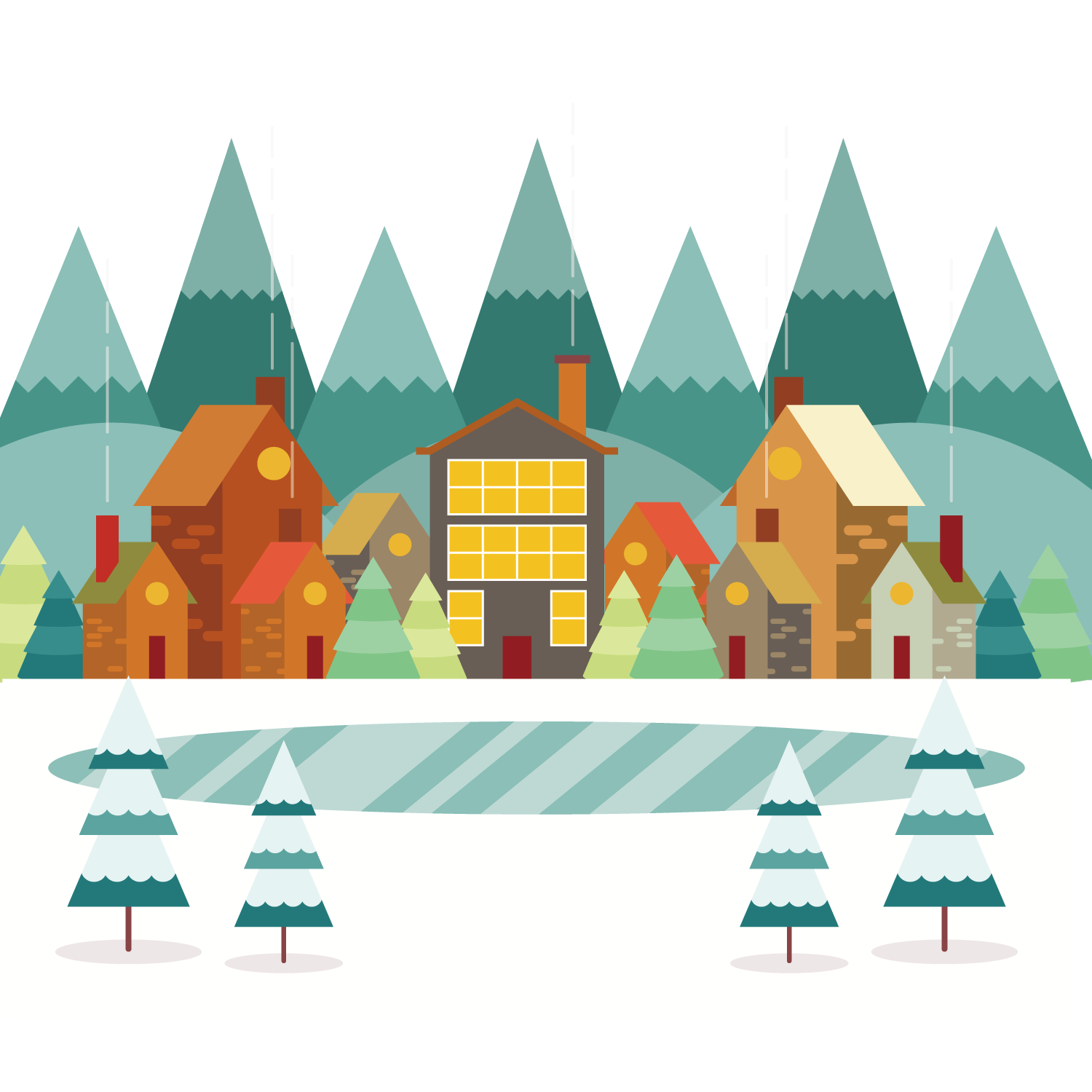 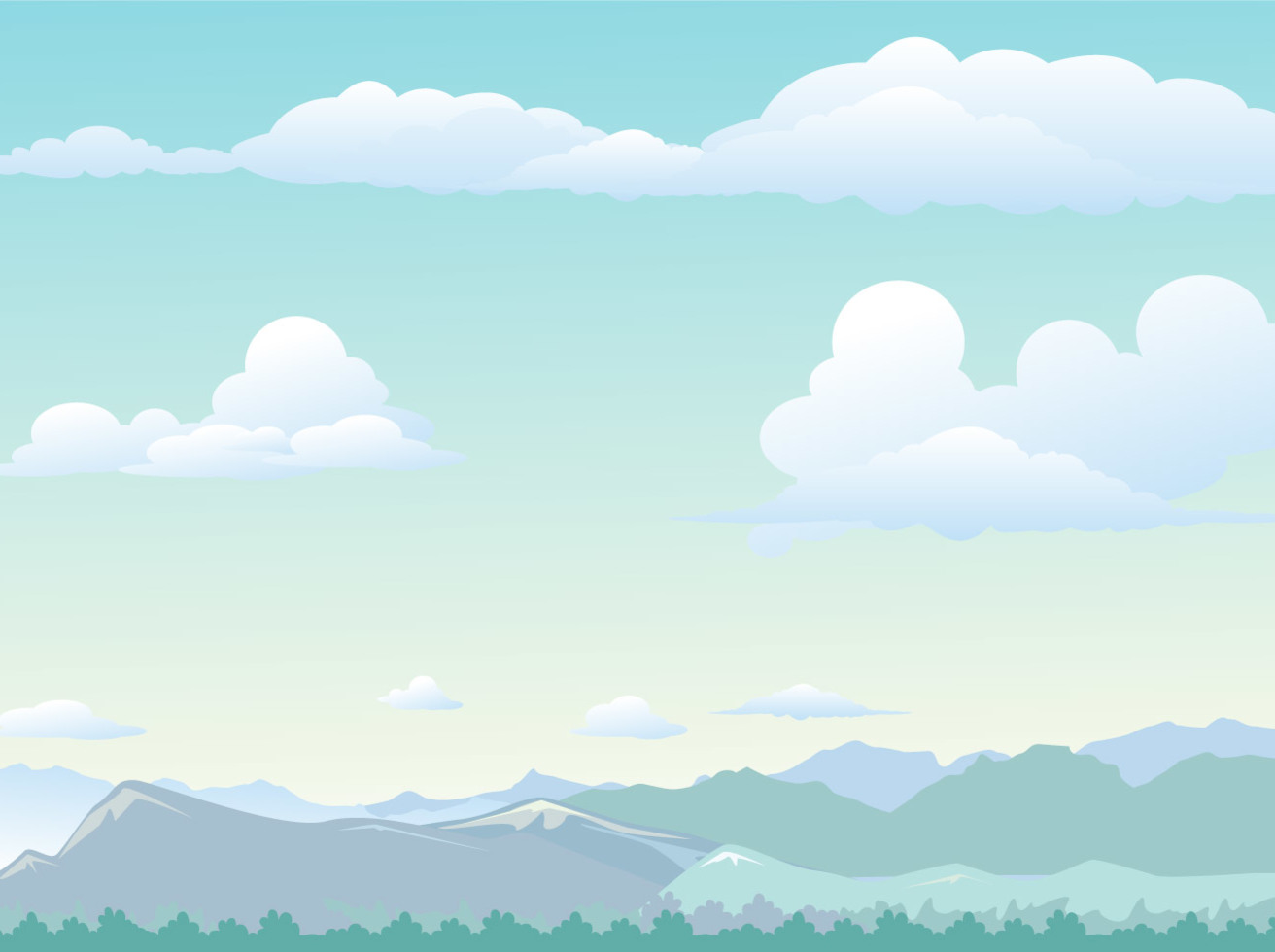 TIẾNG VIỆT
TIẾNG VIỆT
KỂ CHUYỆN
KỂ CHUYỆN
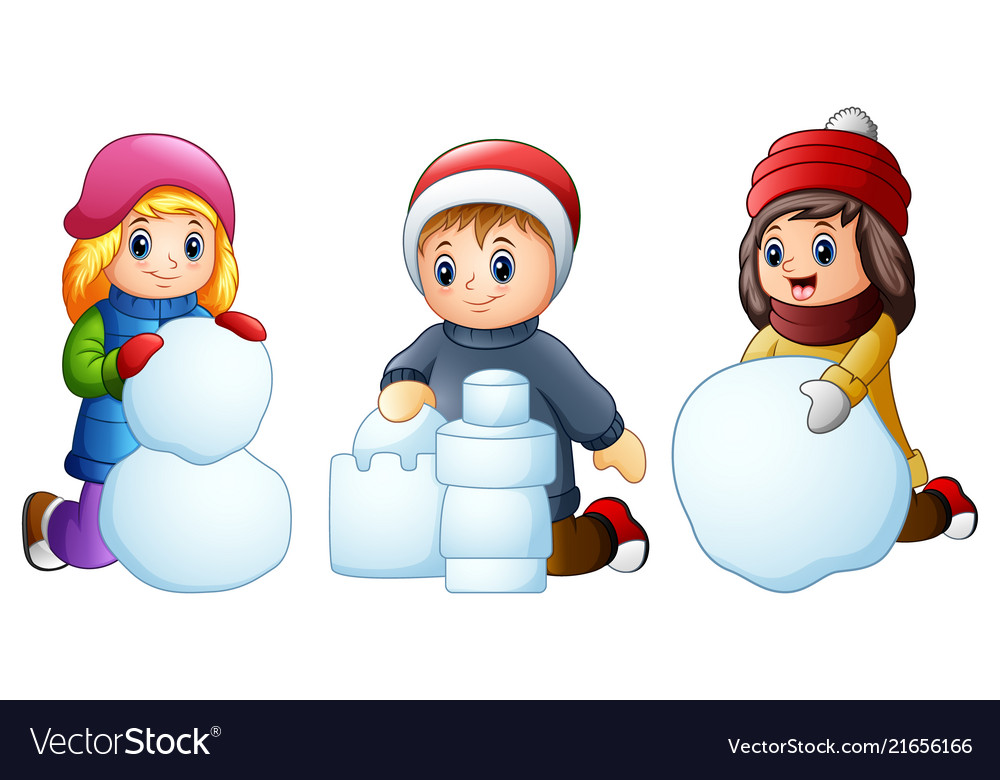 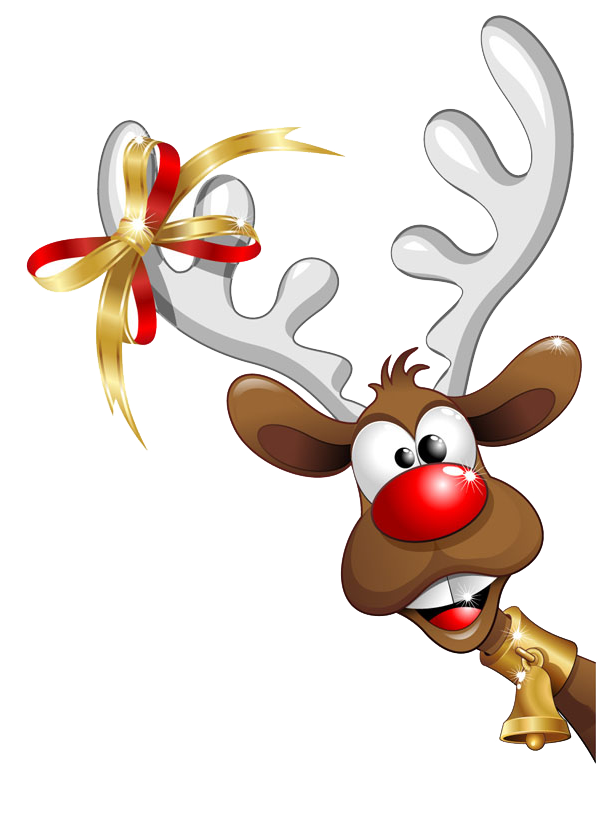 Thứ … ngày … tháng … năm …
Tiếng Việt
Ông già mùa đông
cô bé tuyết
Ông già mùa đông
cô bé tuyết
và
và
Chủ điểm: BỐN MÙA MỞ HỘI
Nghe kể
Nghe kể
Tuần 20 _ Bài 4: Độc đáo lễ hội đèn Trung thu
Nói và nghe:
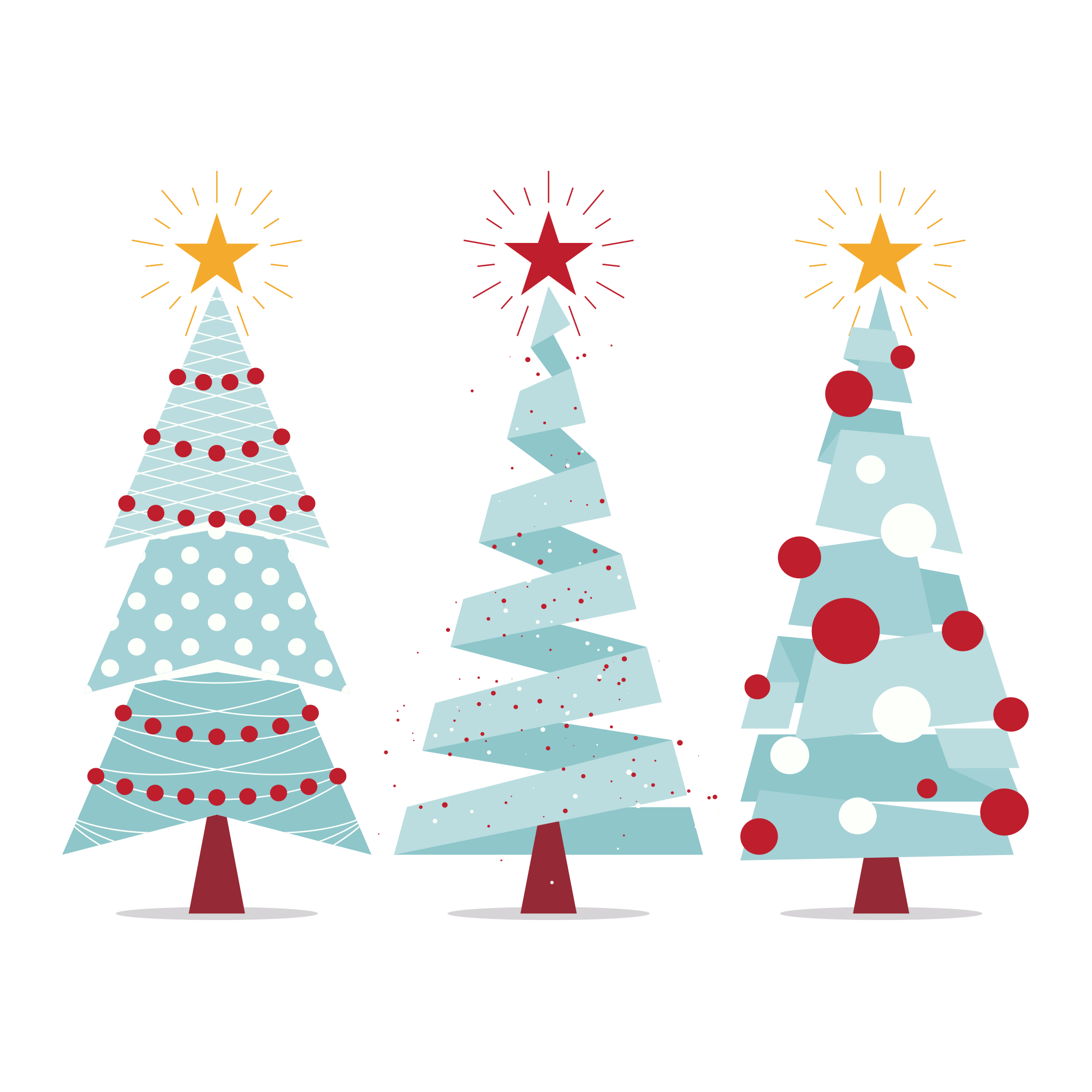 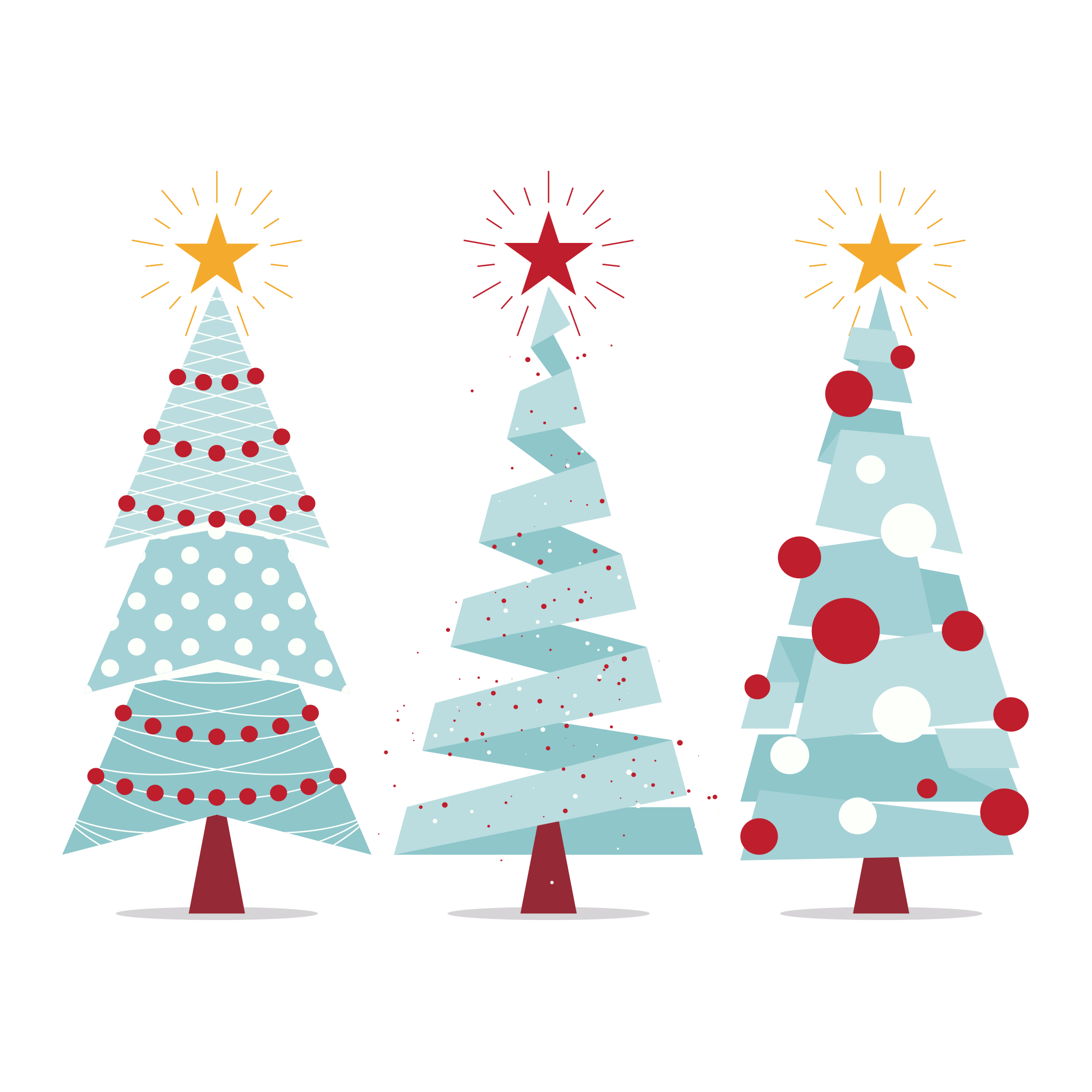 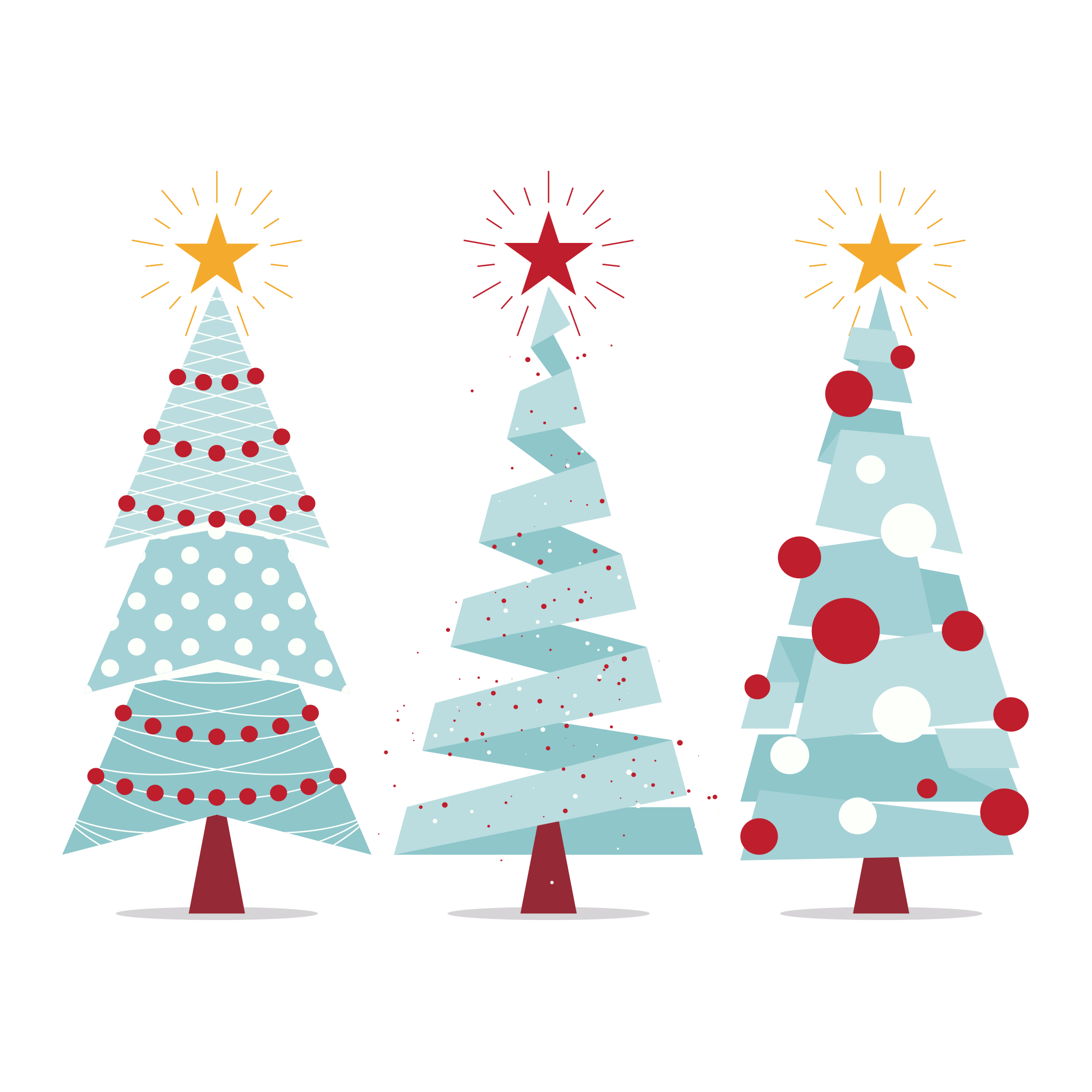 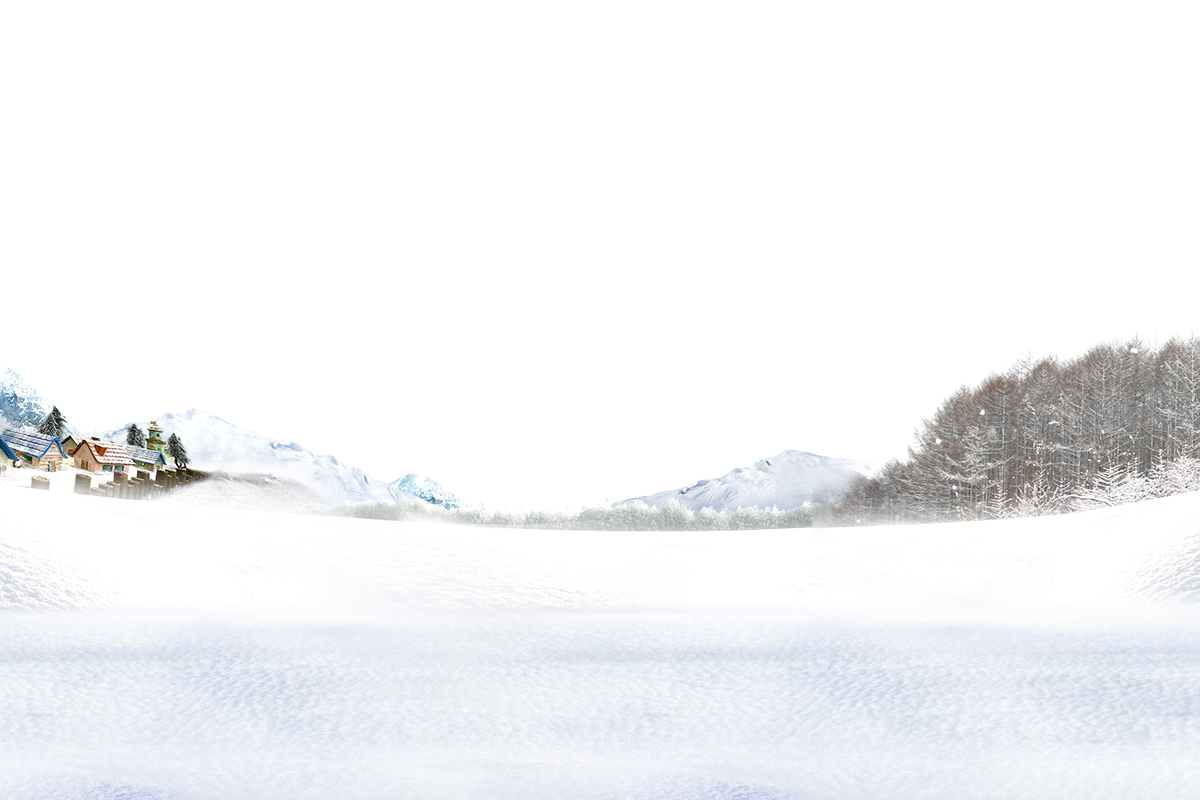 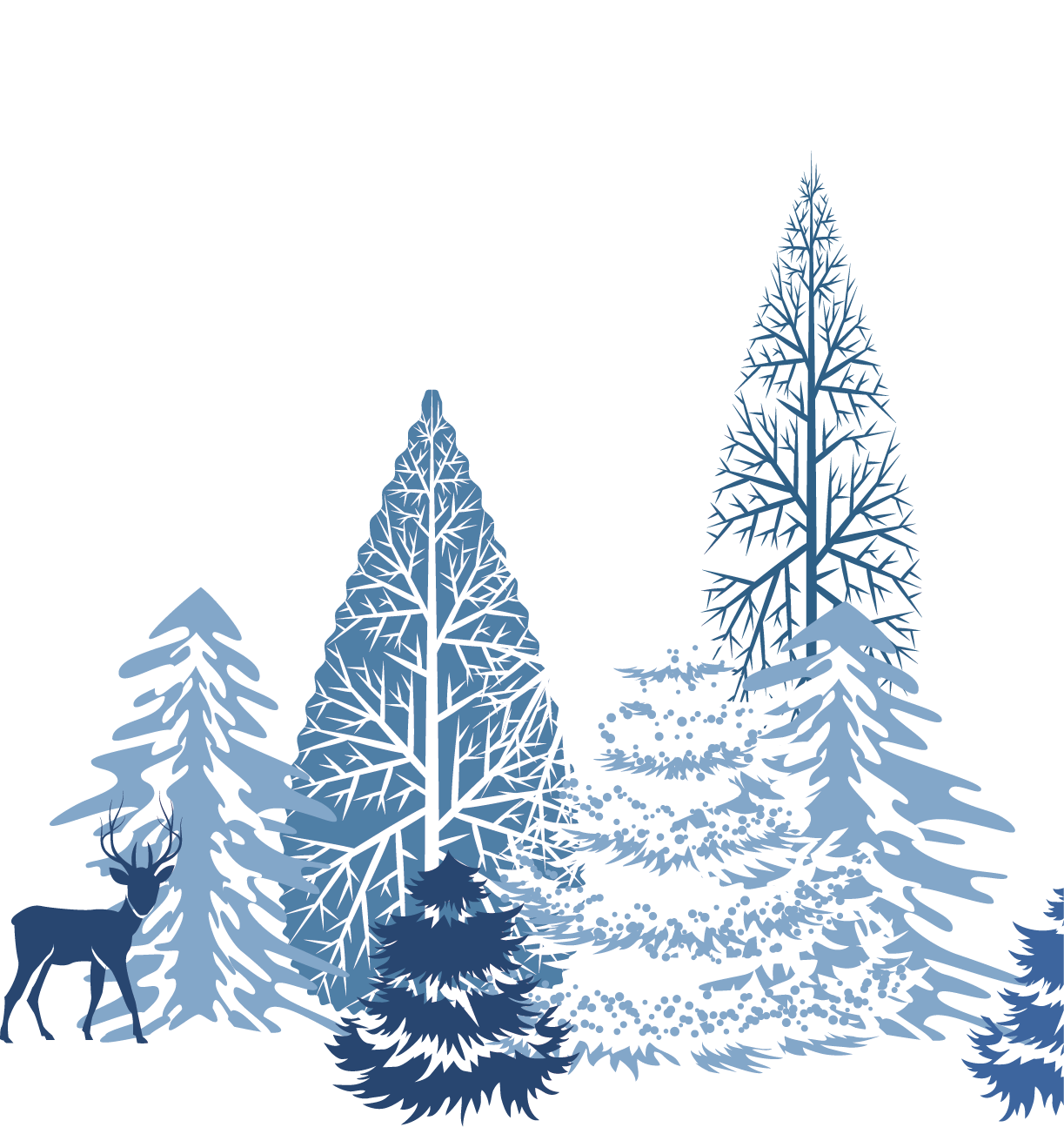 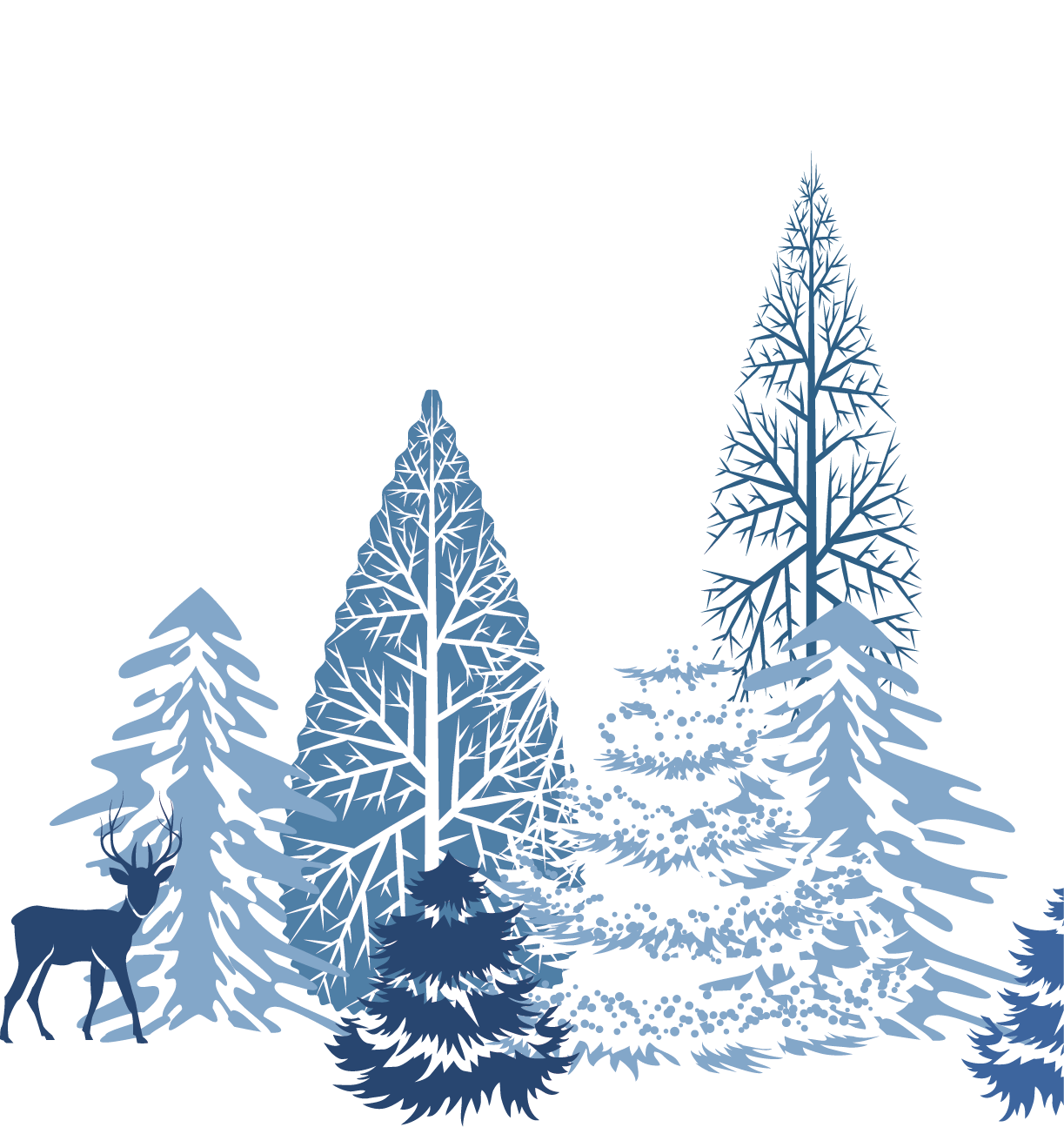 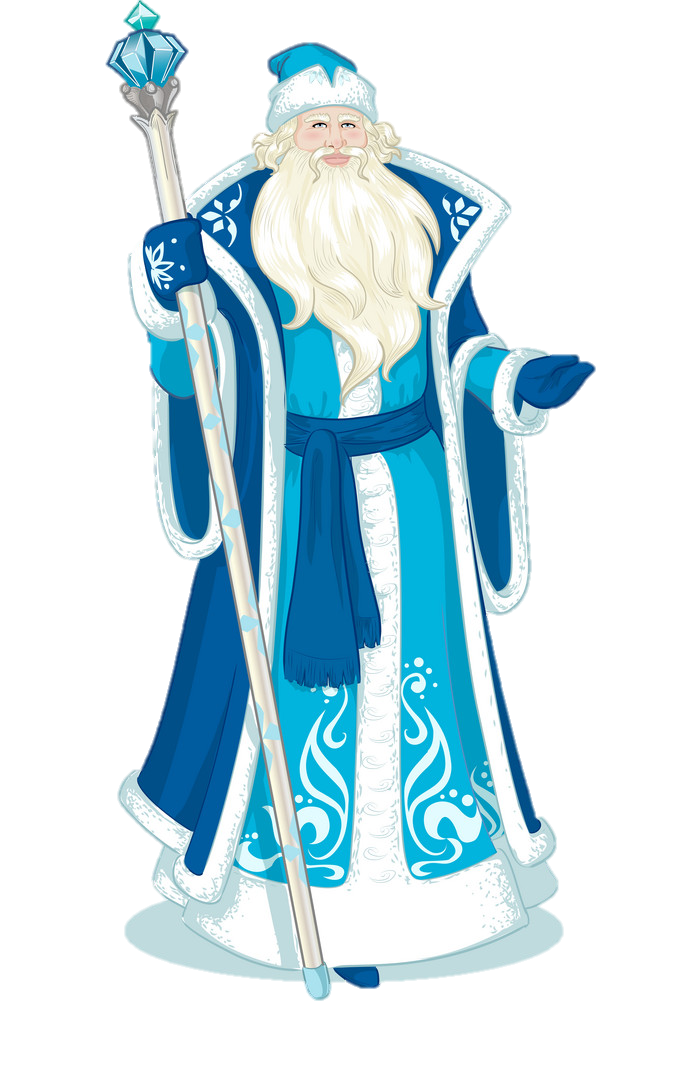 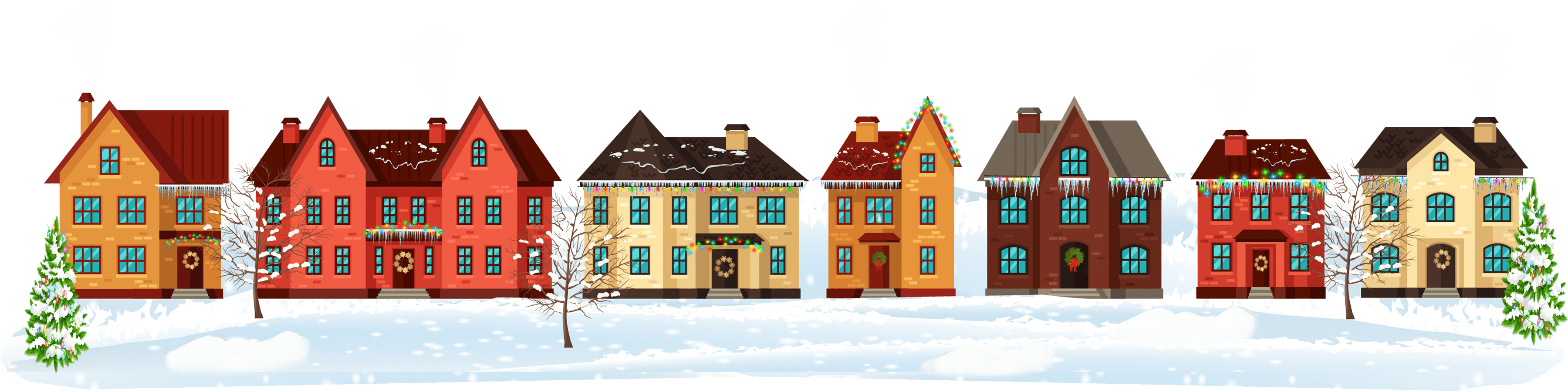 Ông già mùa đông
cô bé tuyết
và
Ông già mùa đông
cô bé tuyết
và
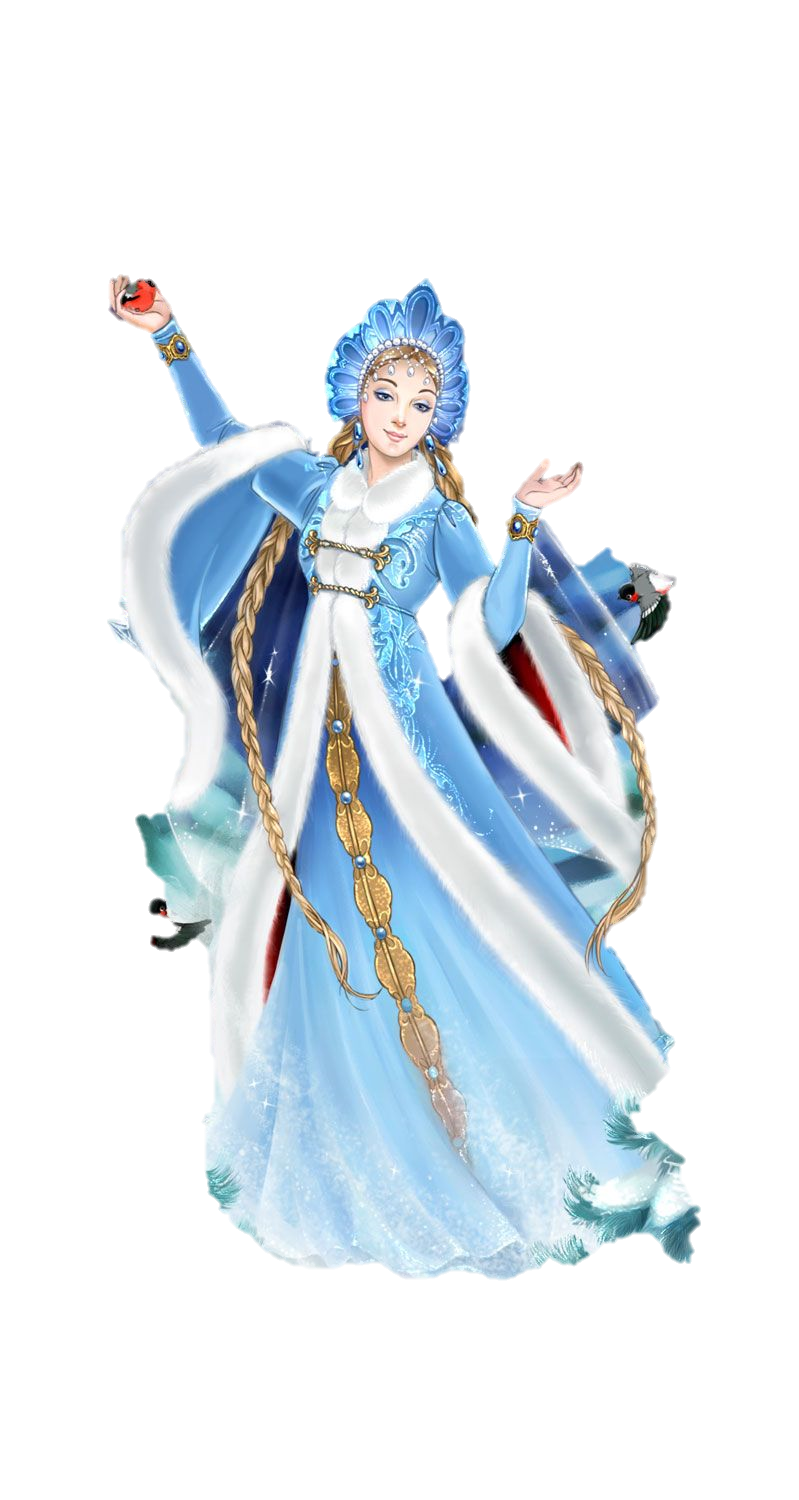 Ông già mùa đông
Là vị phúc thần của người Nga.
Ông phát quà cho trẻ nhỏ vào Lễ hội Mùa Đông.
Ông có cháu gái là cô bé tuyết làm phụ tá.
Thử tài thám tử
Thử tài thám tử
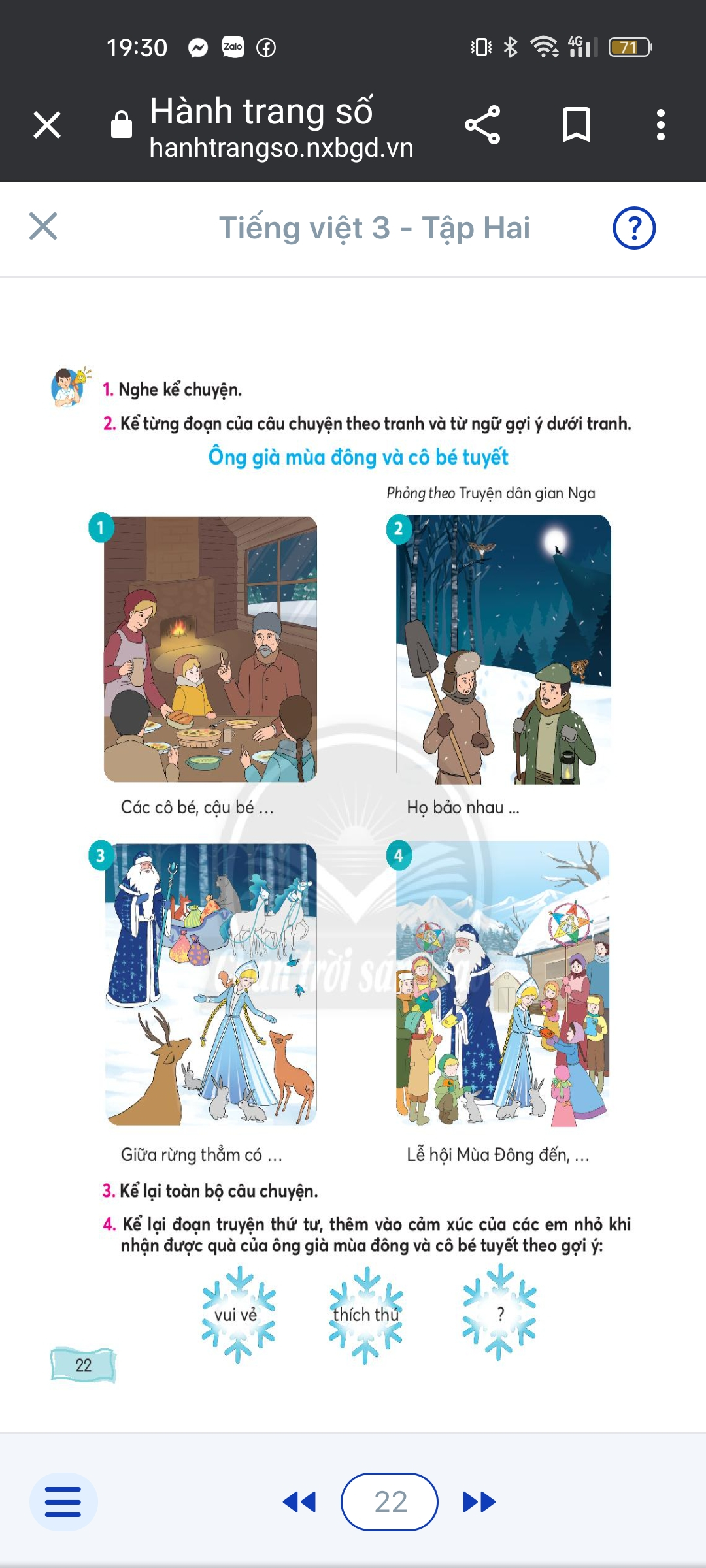 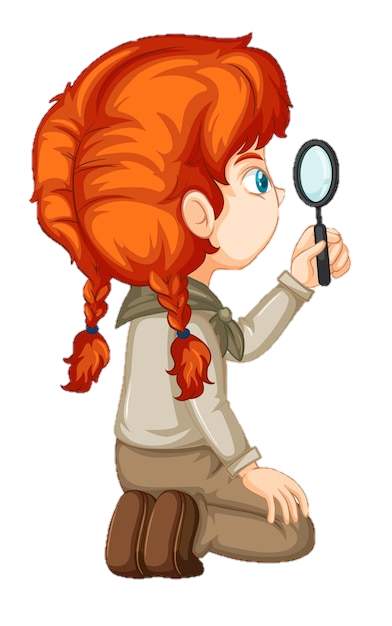 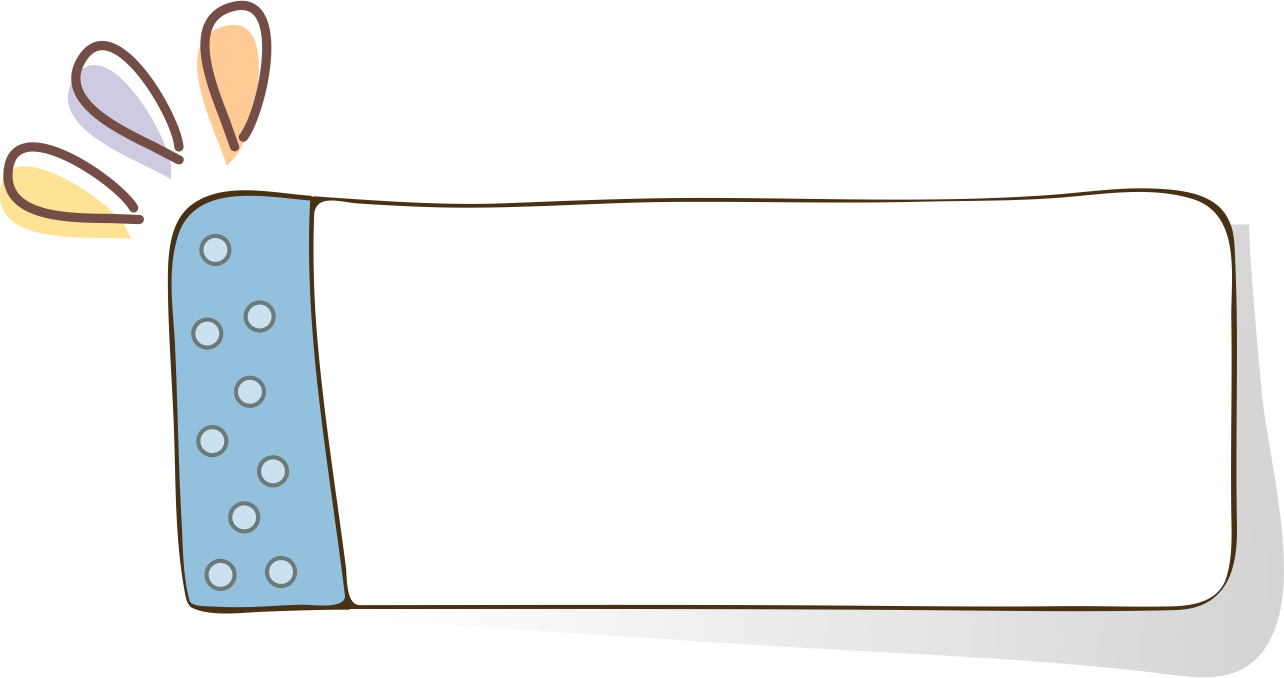 Phỏng đoán 
nội dung truyện
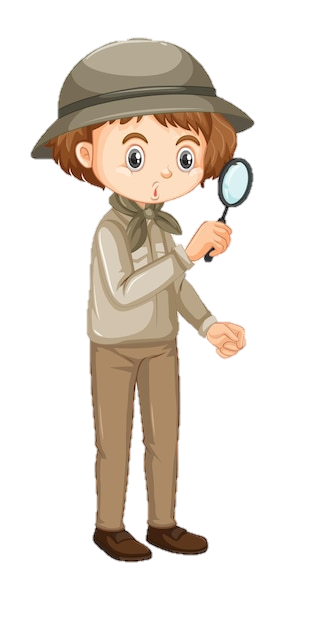 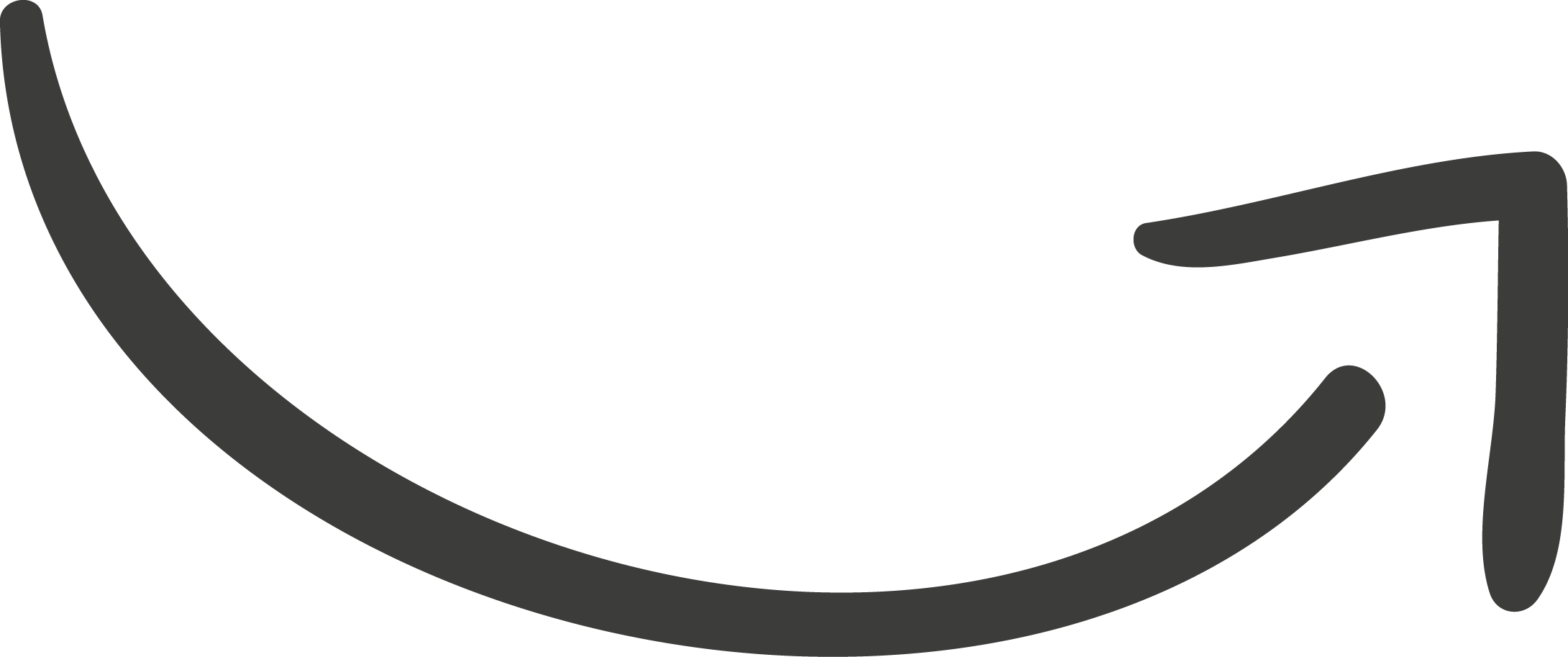 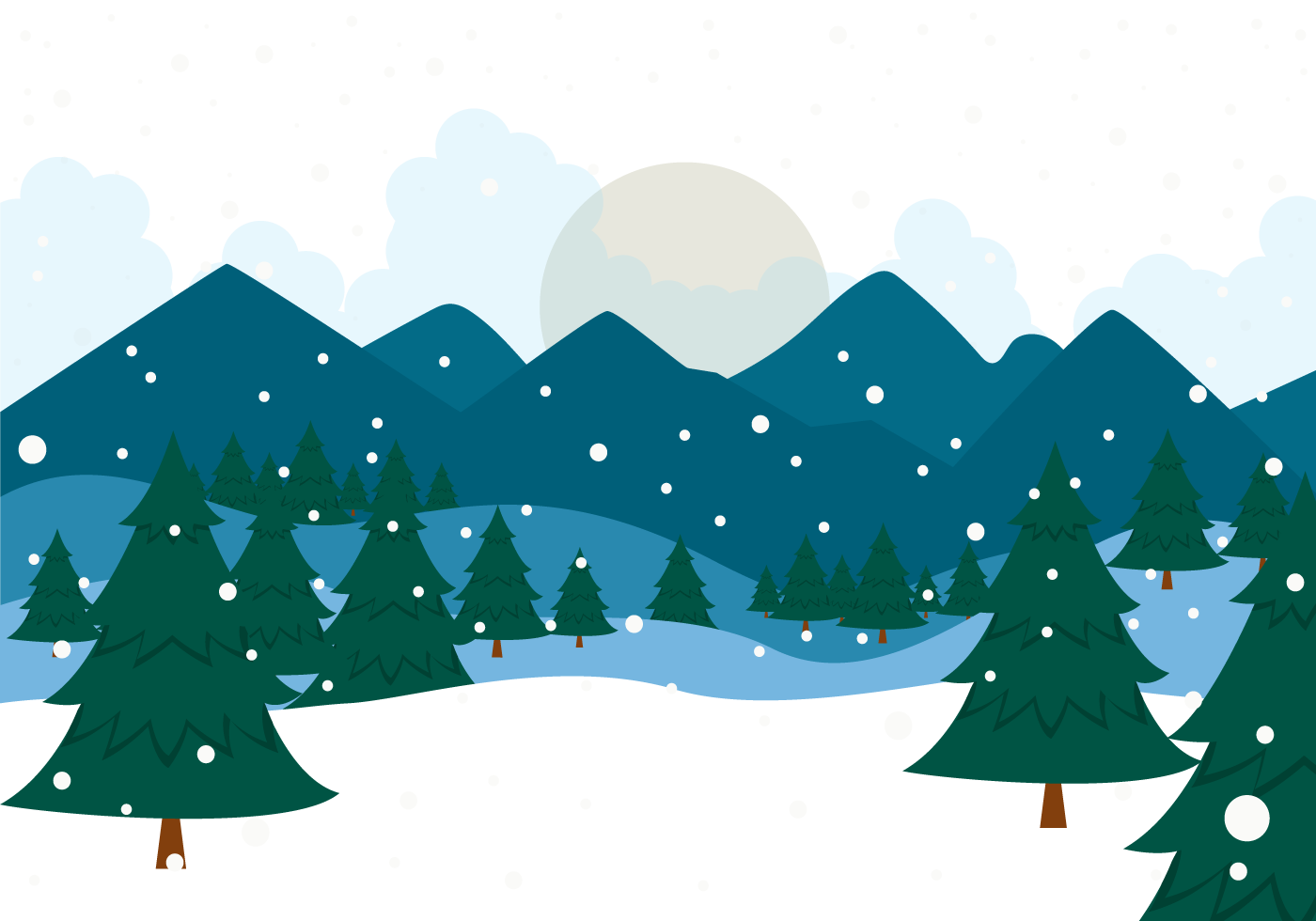 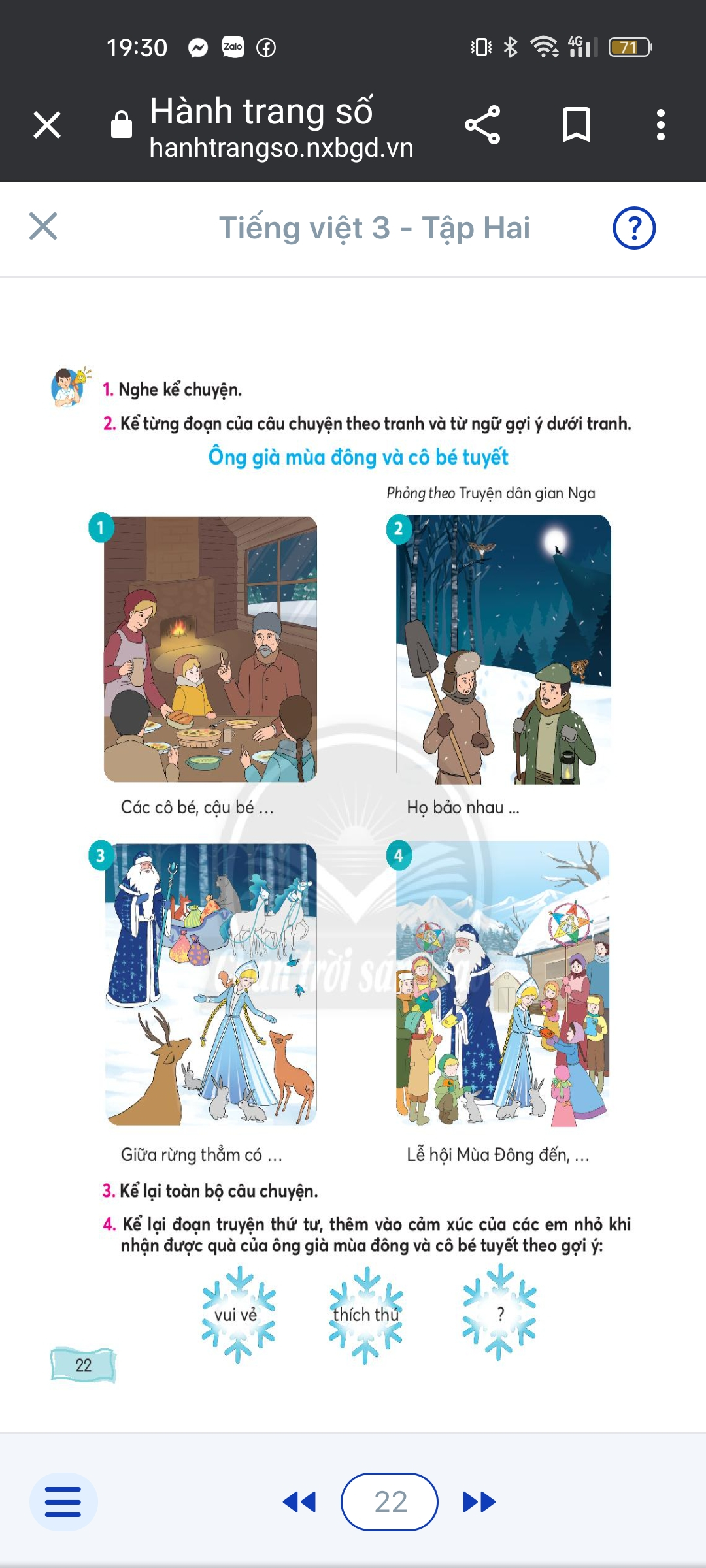 Nghe kể
Nghe kể
Ông già mùa đông và cô bé tuyết
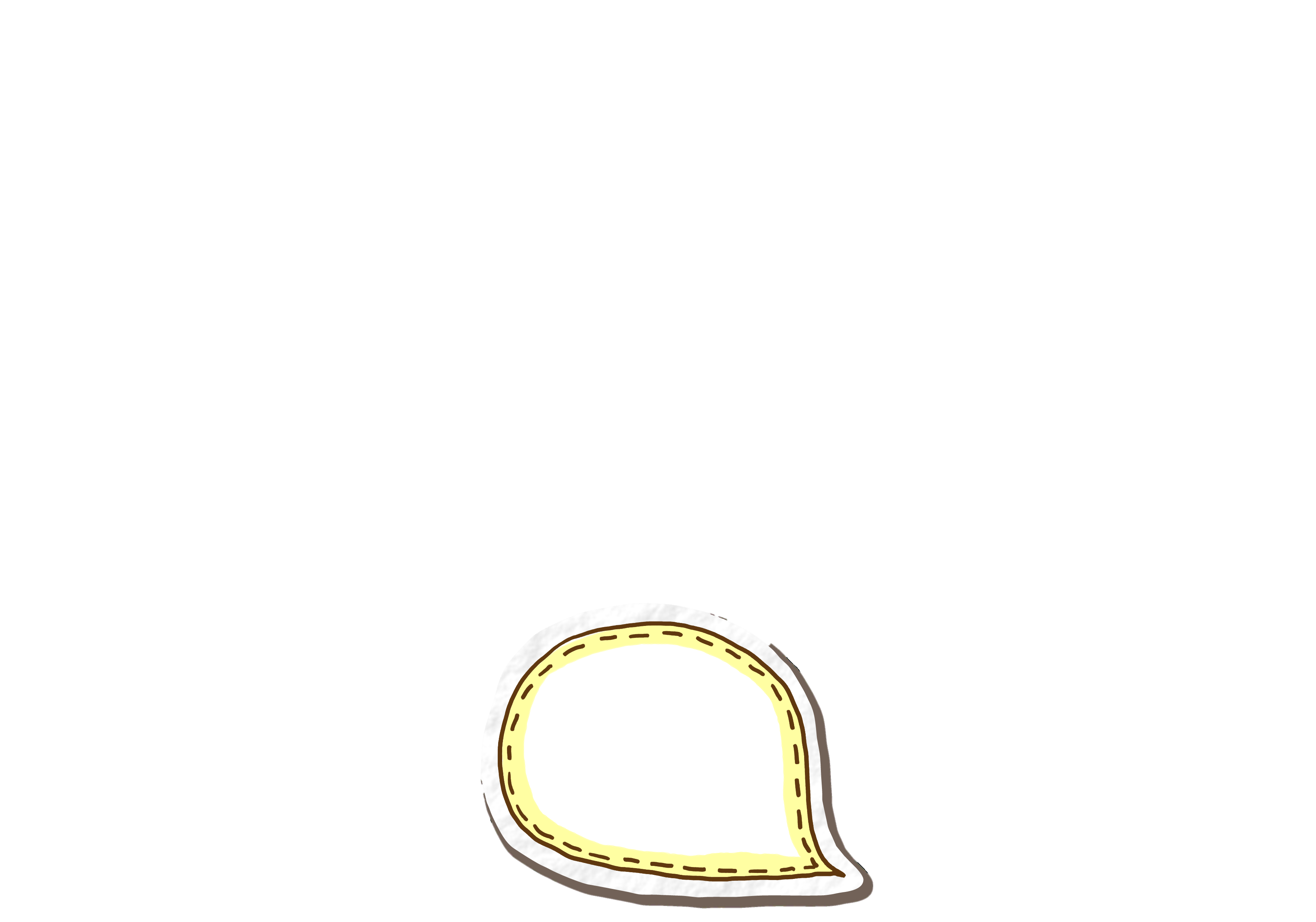 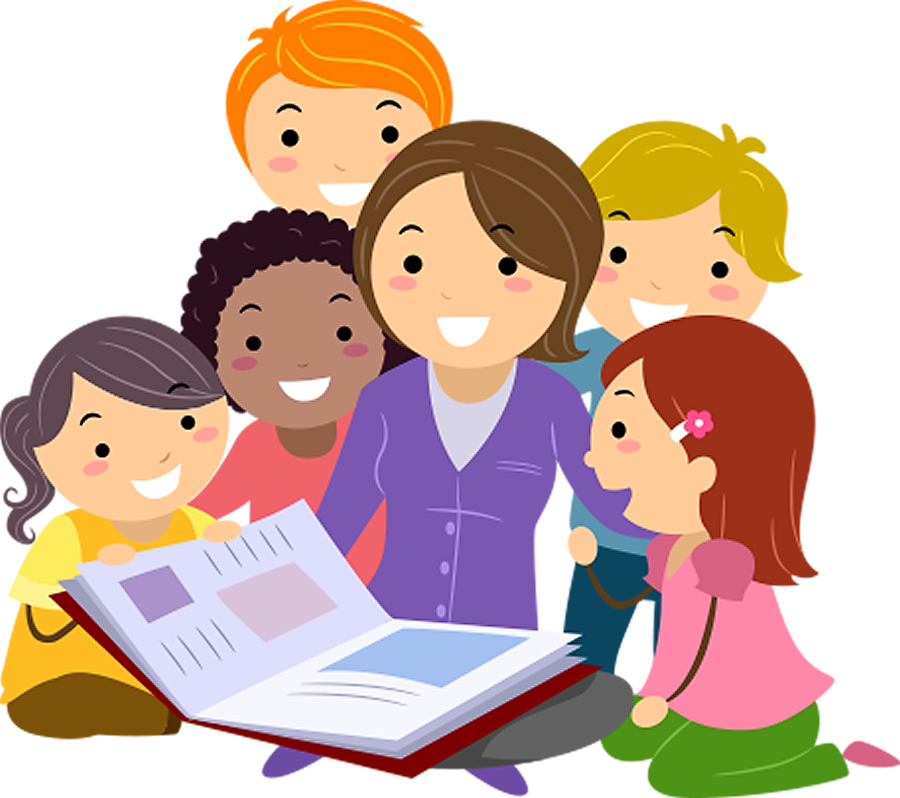 Ghi nhớ 
nội dung 
câu chuyện
Thử tài thám tử
Thử tài thám tử
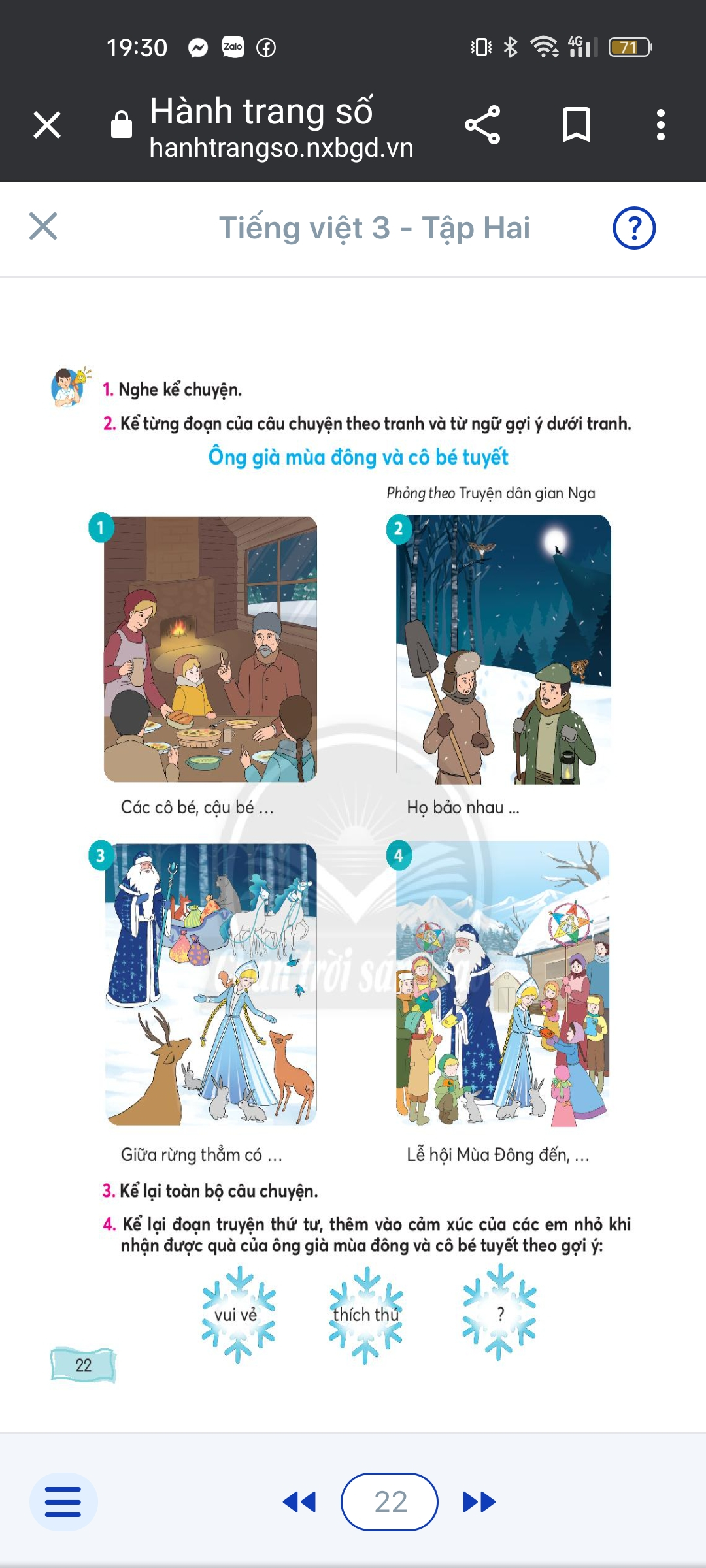 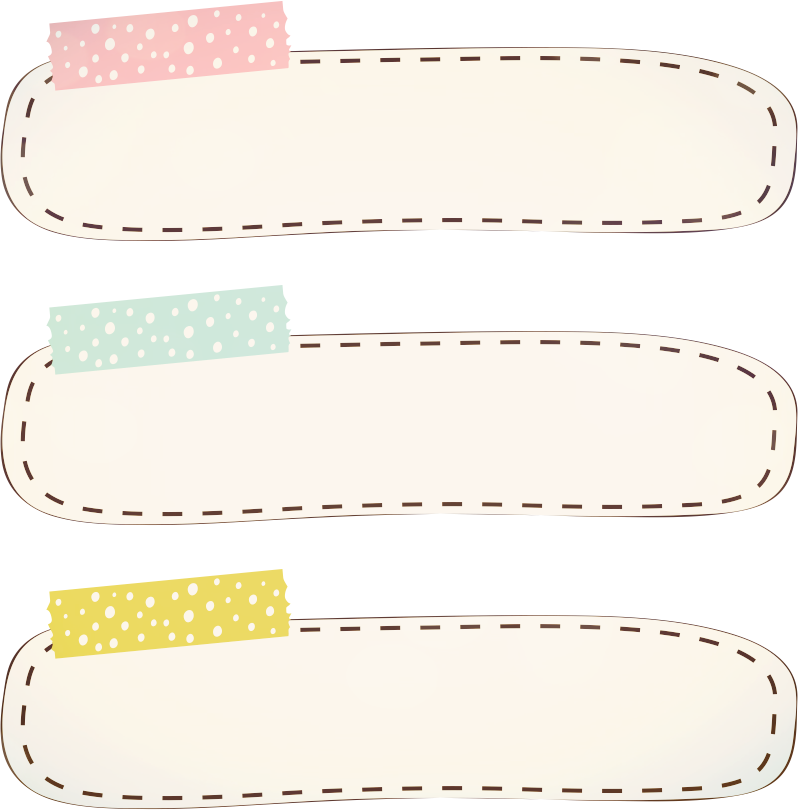 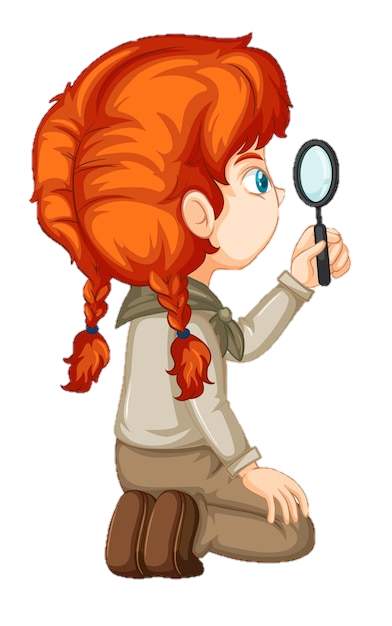 Trao đổi về phỏng đoán
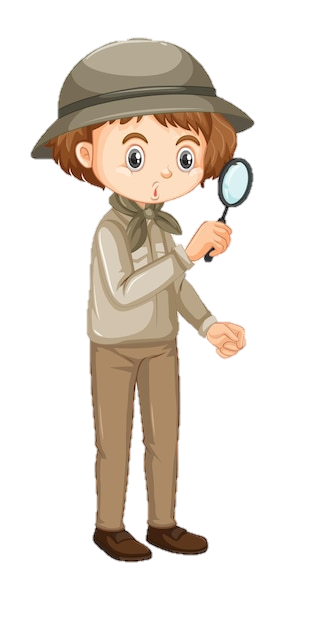 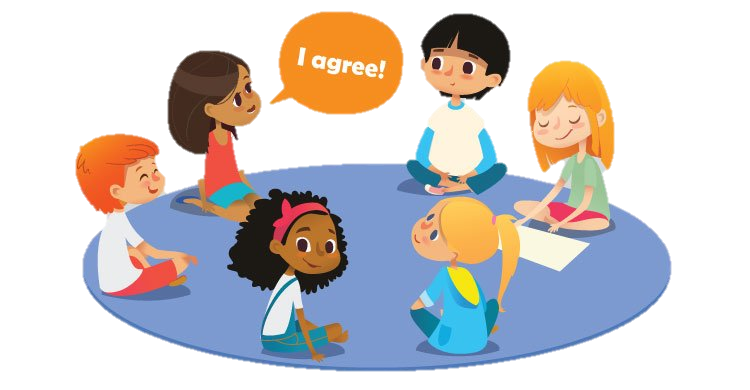 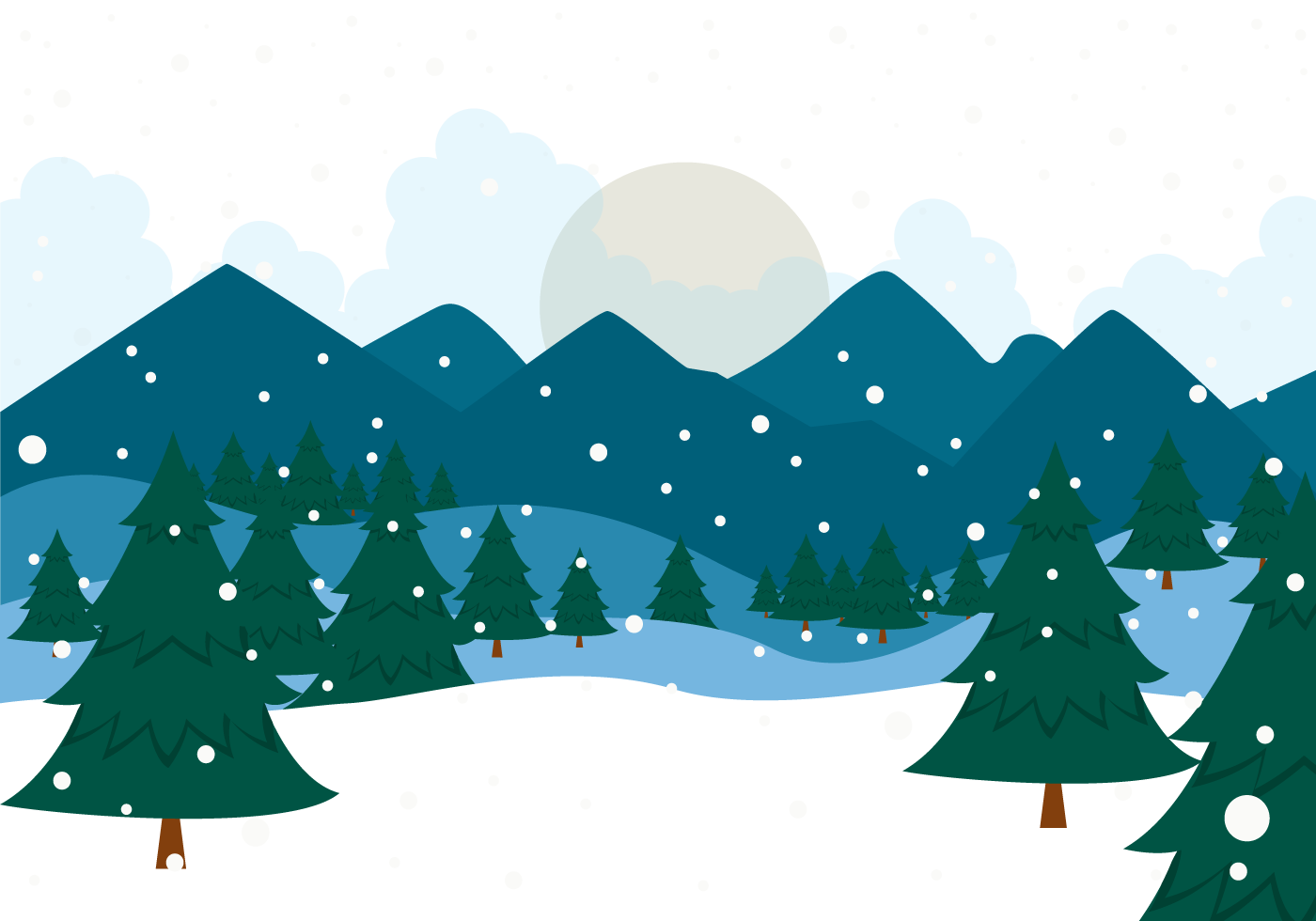 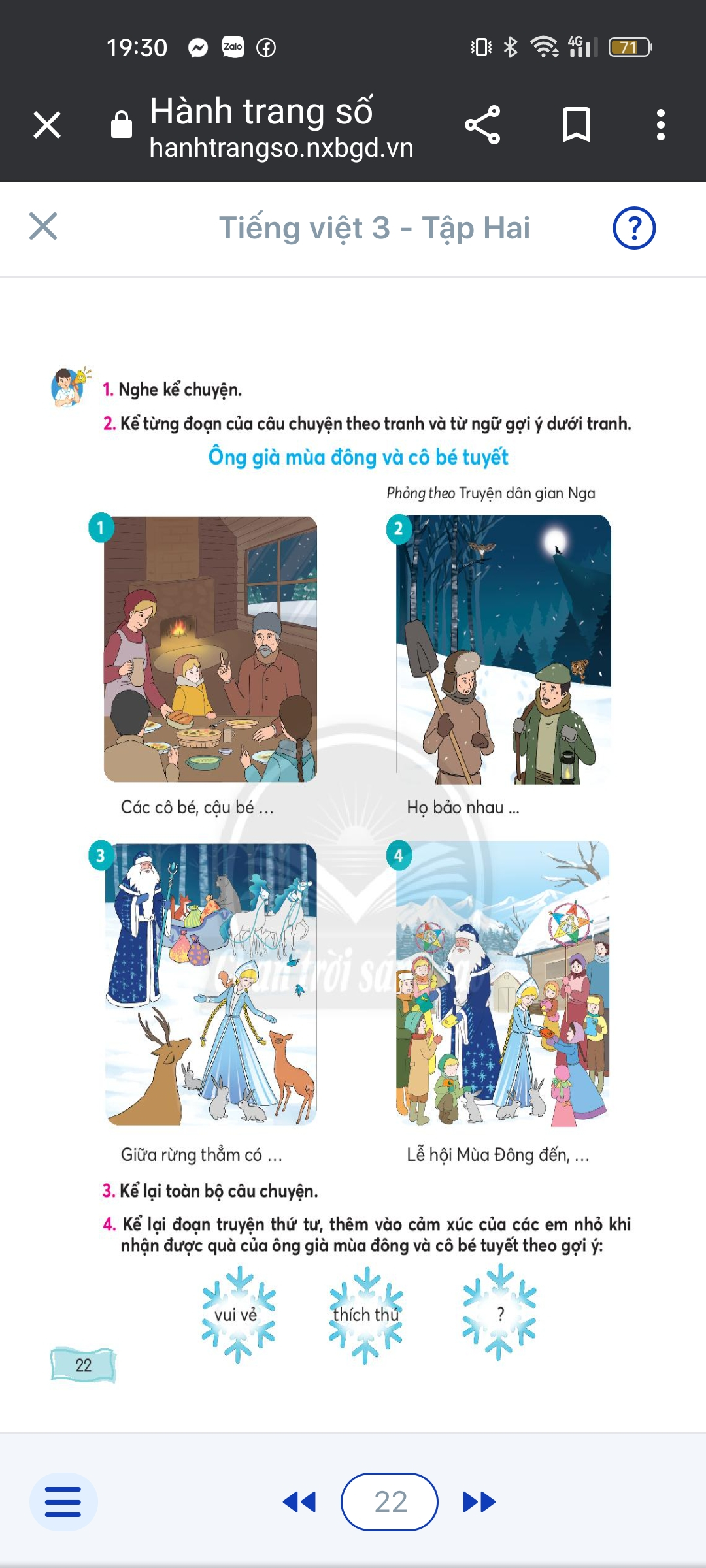 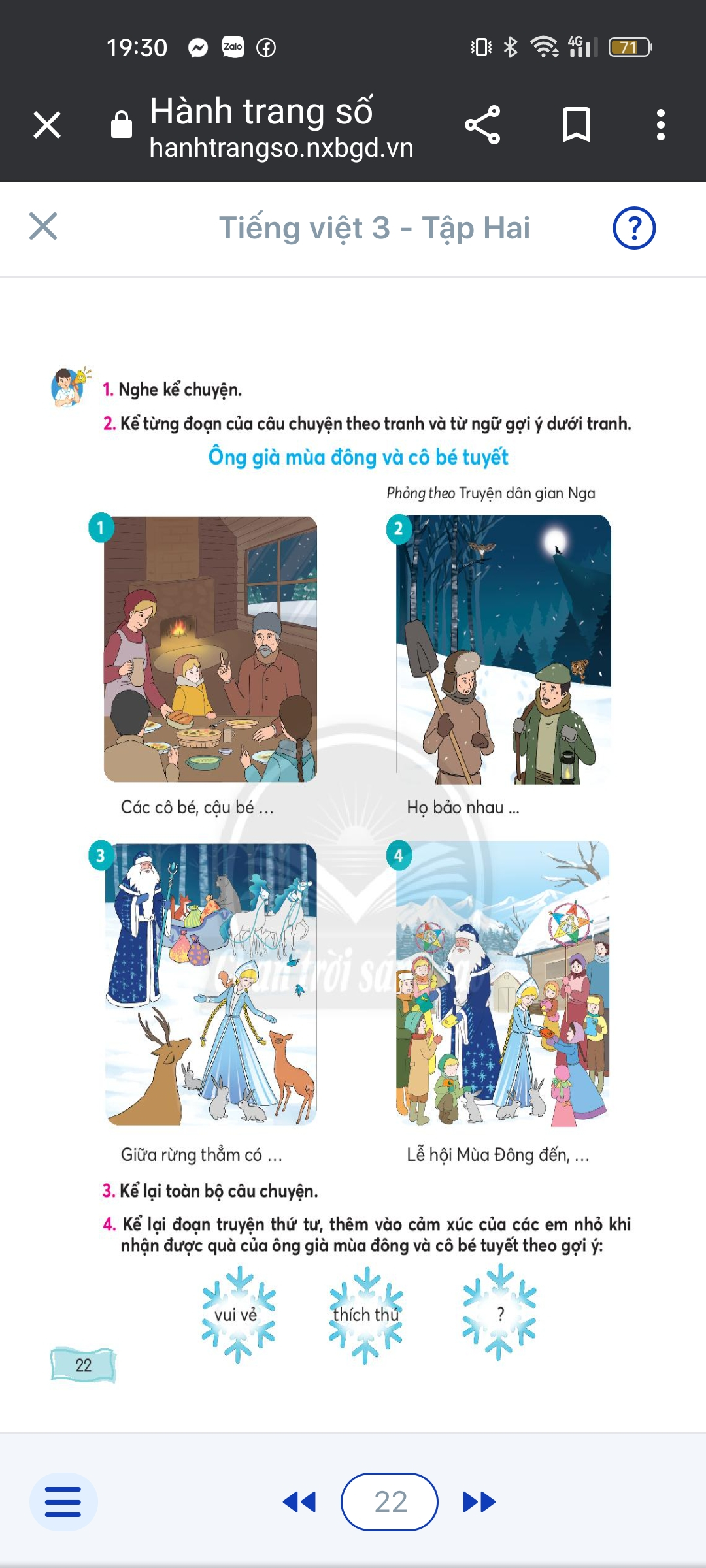 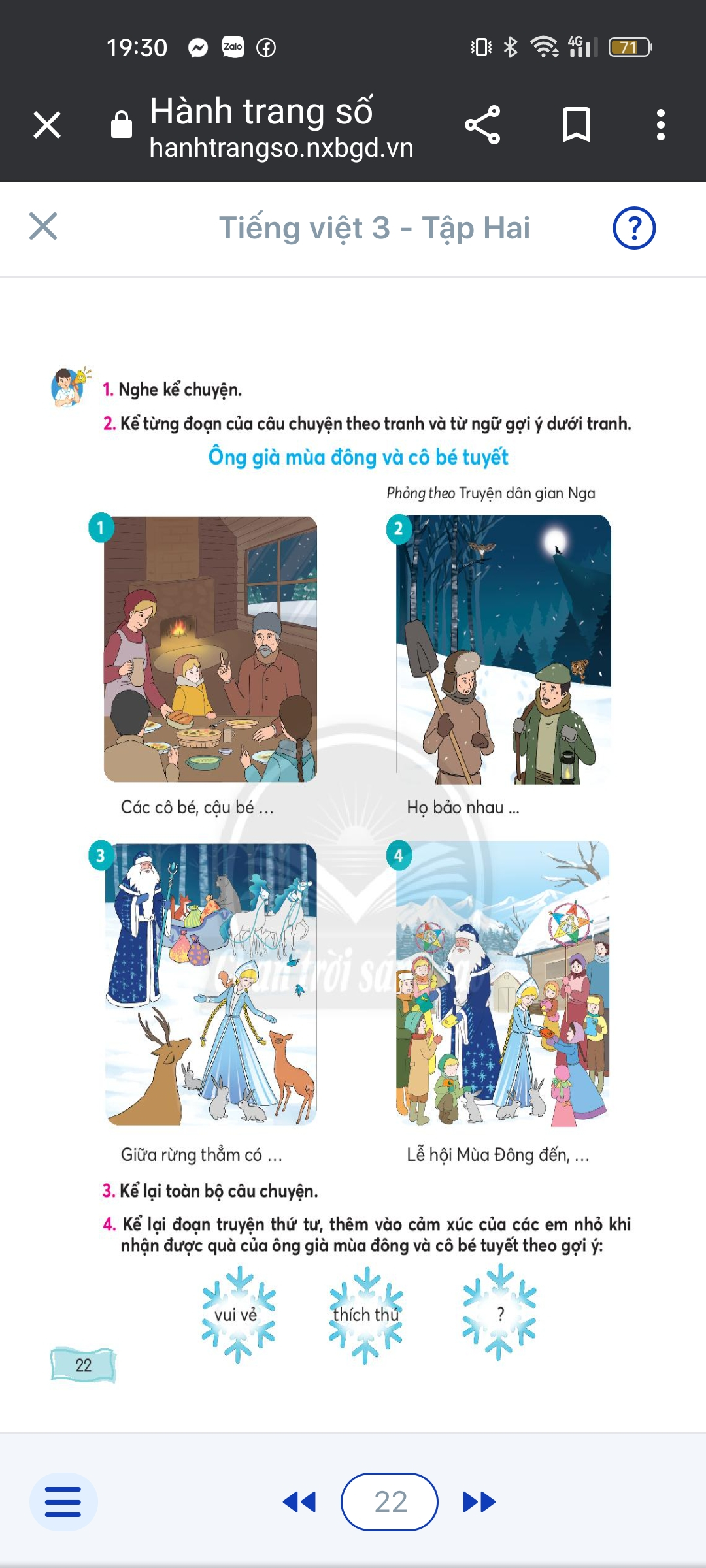 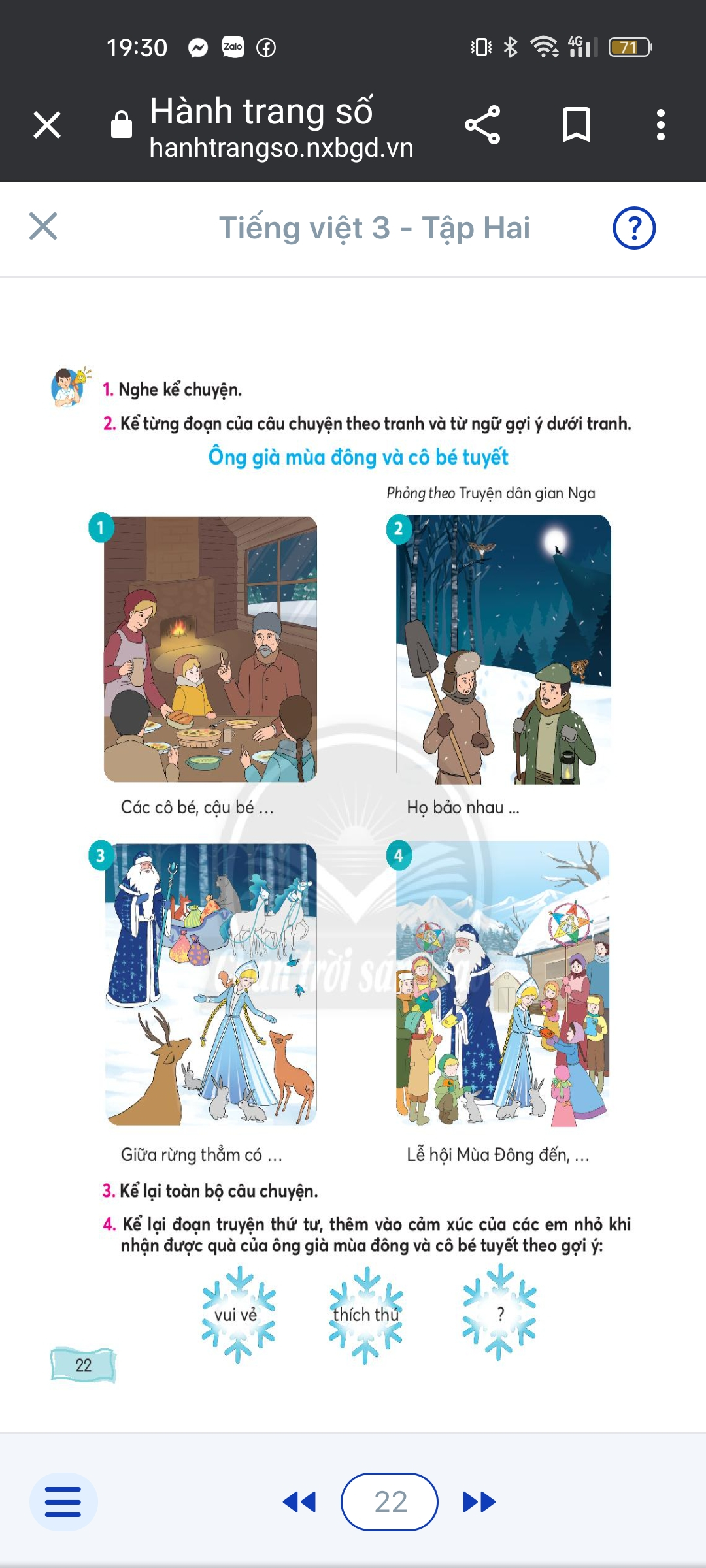 Nghe kể
Nghe kể
Lần 2
Ông già mùa đông và cô bé tuyết
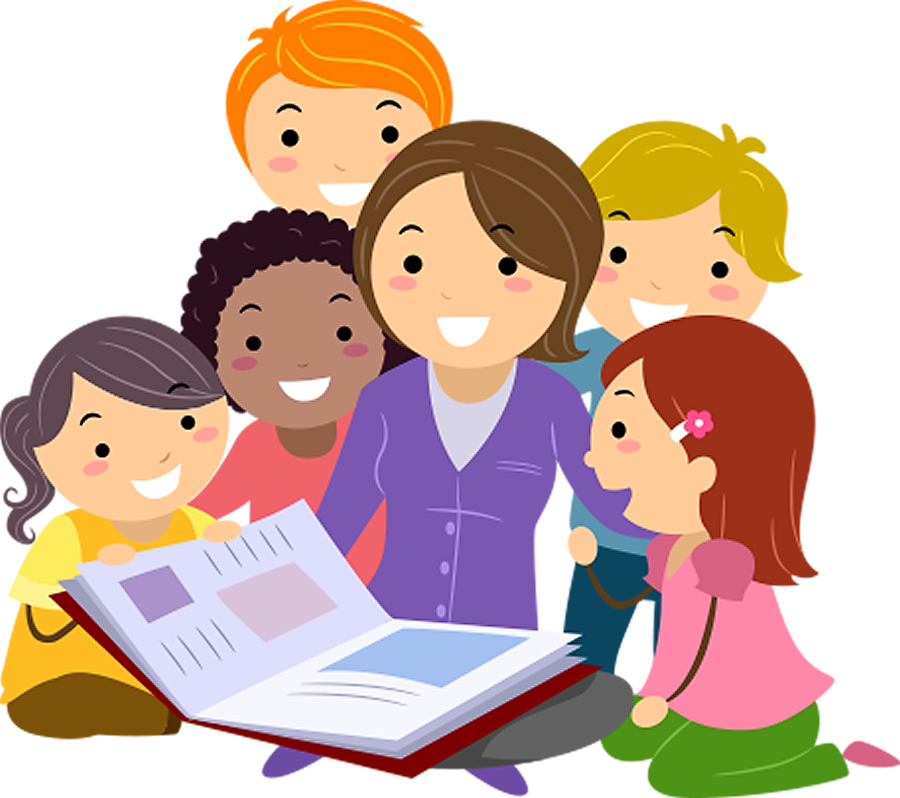 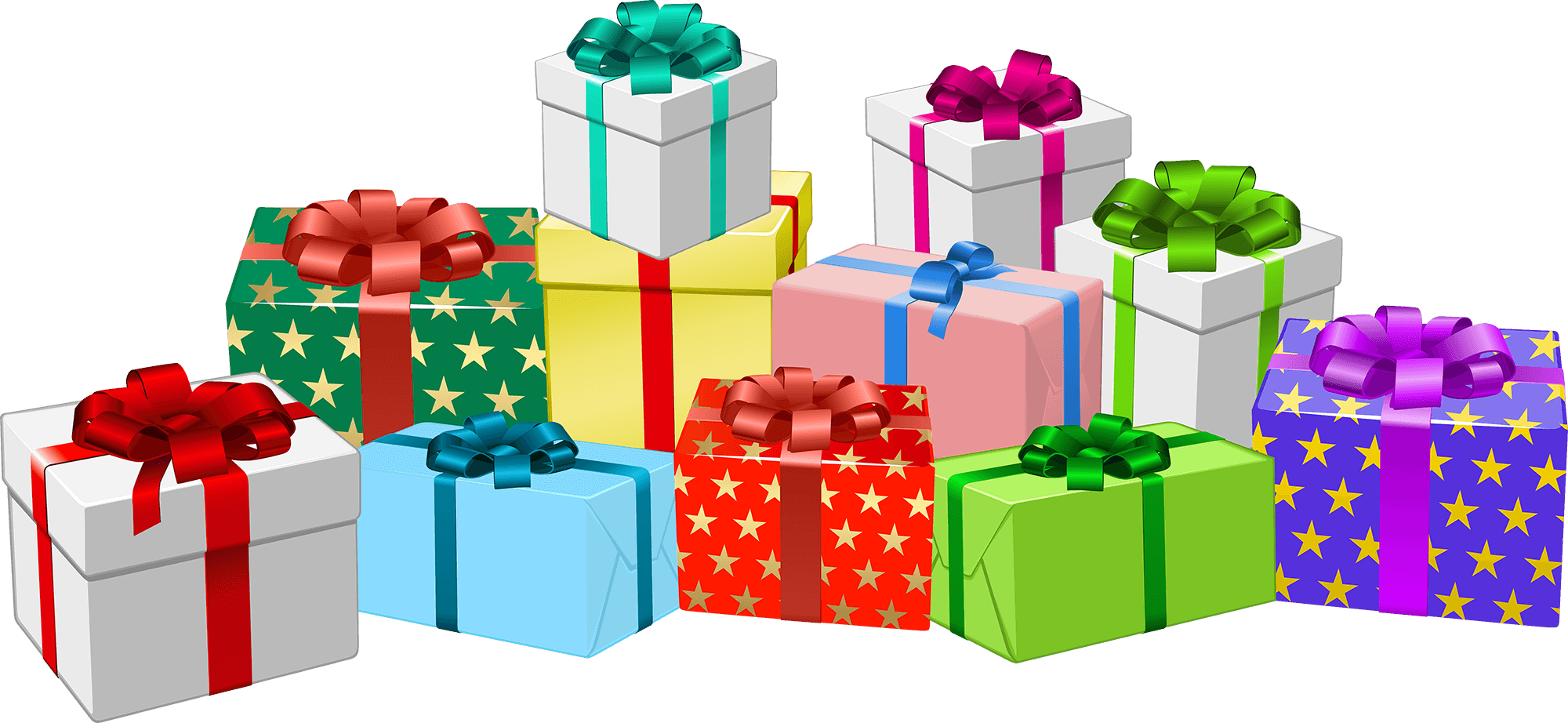 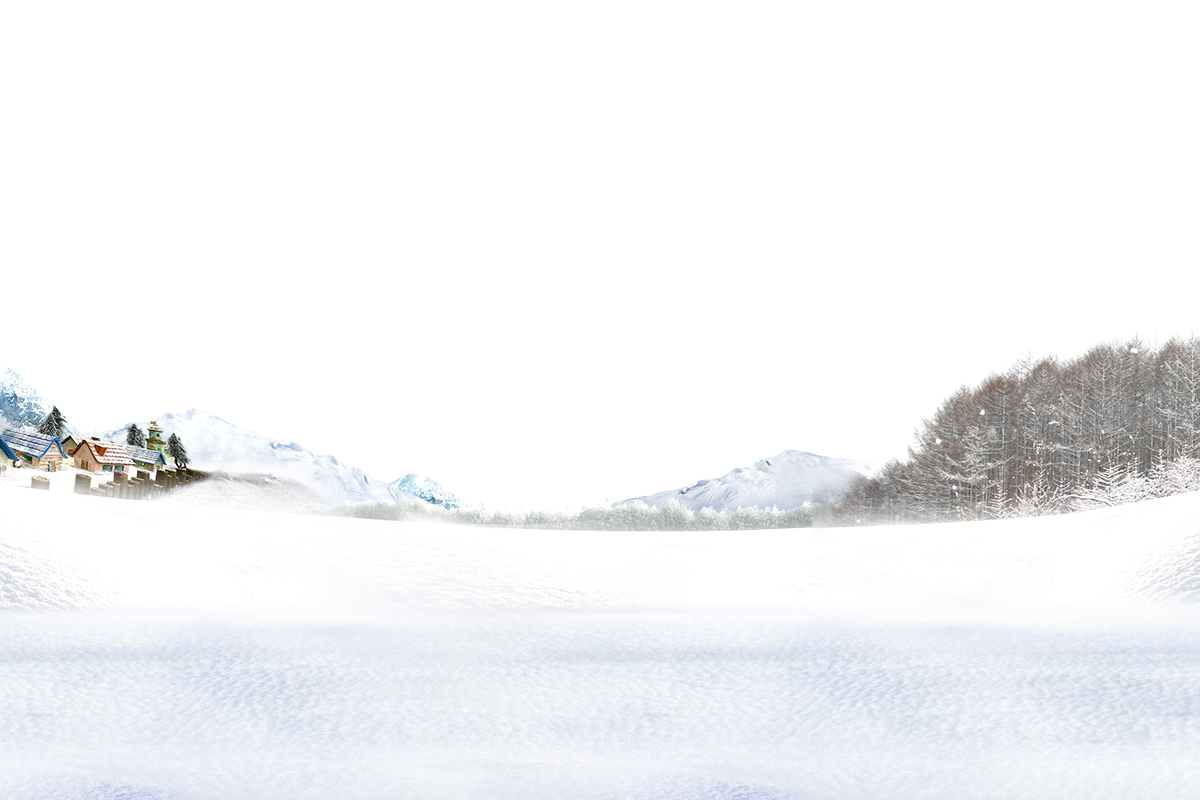 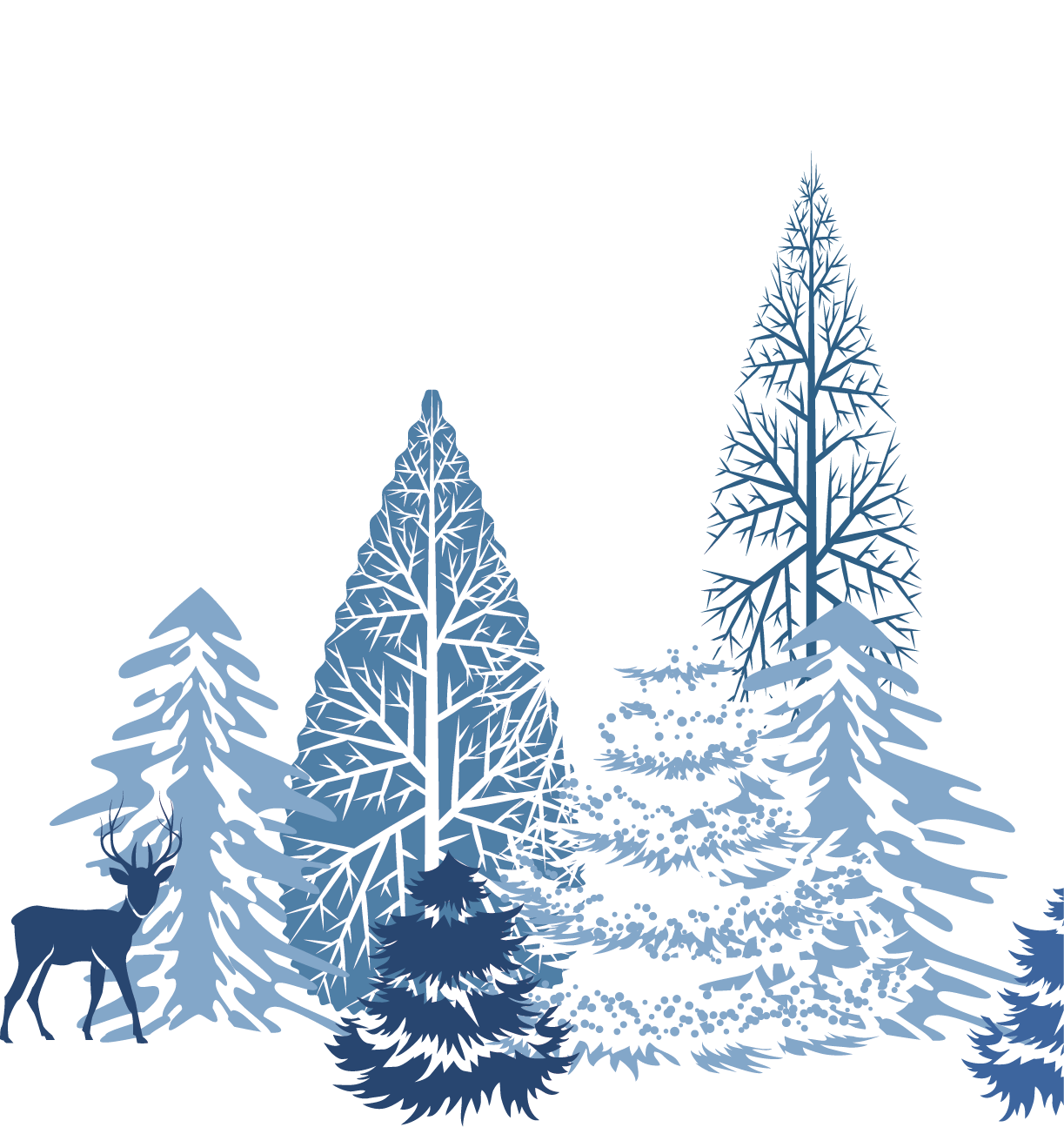 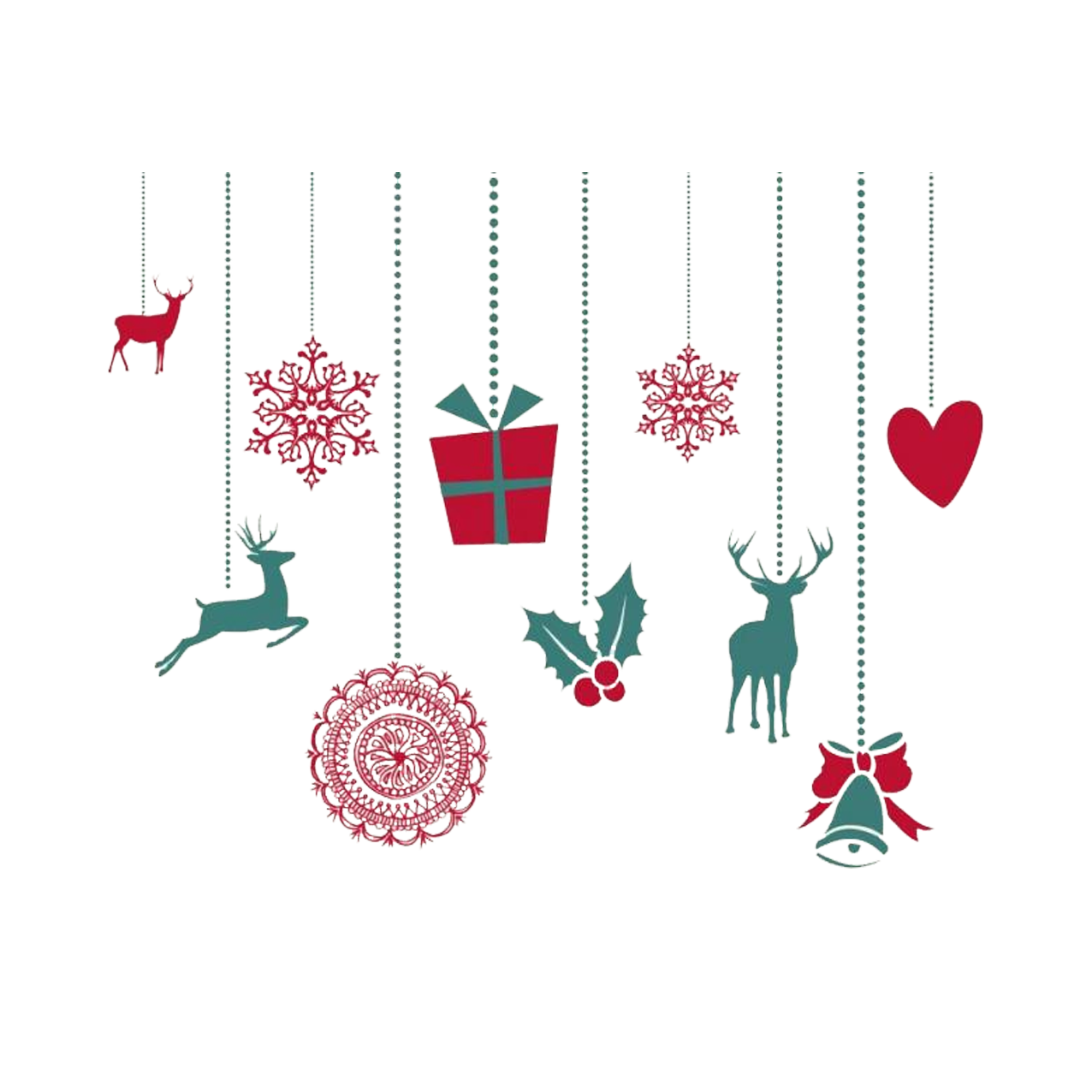 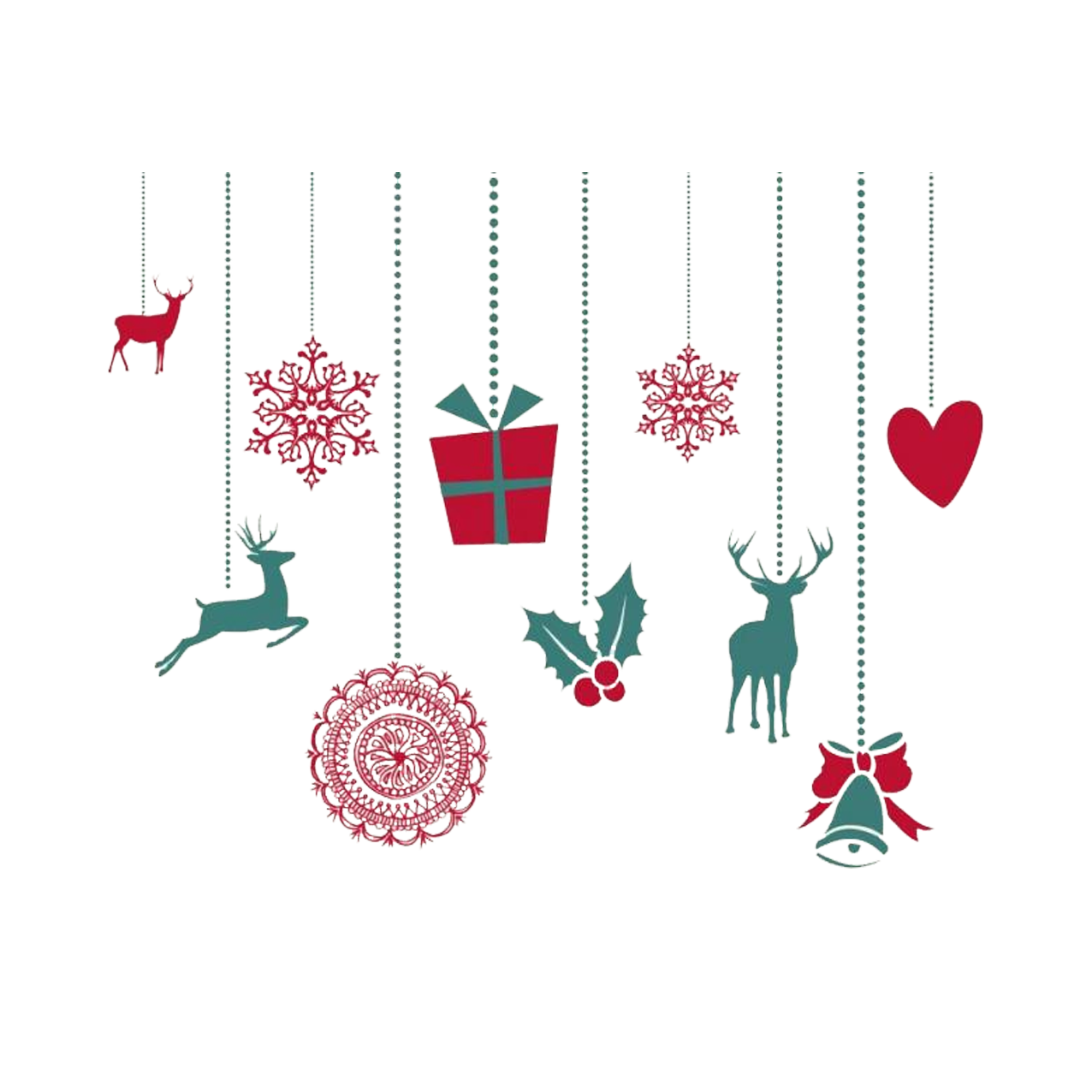 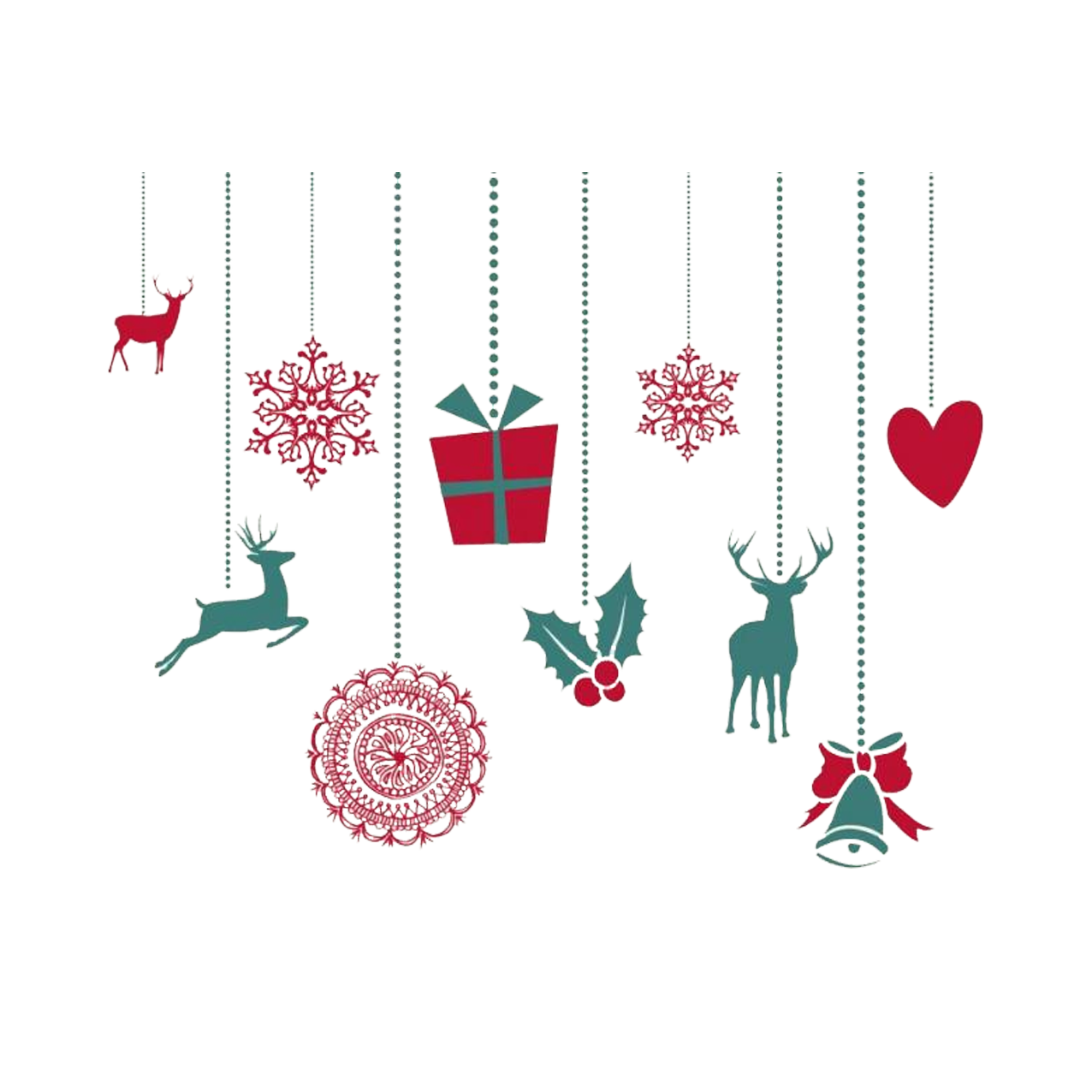 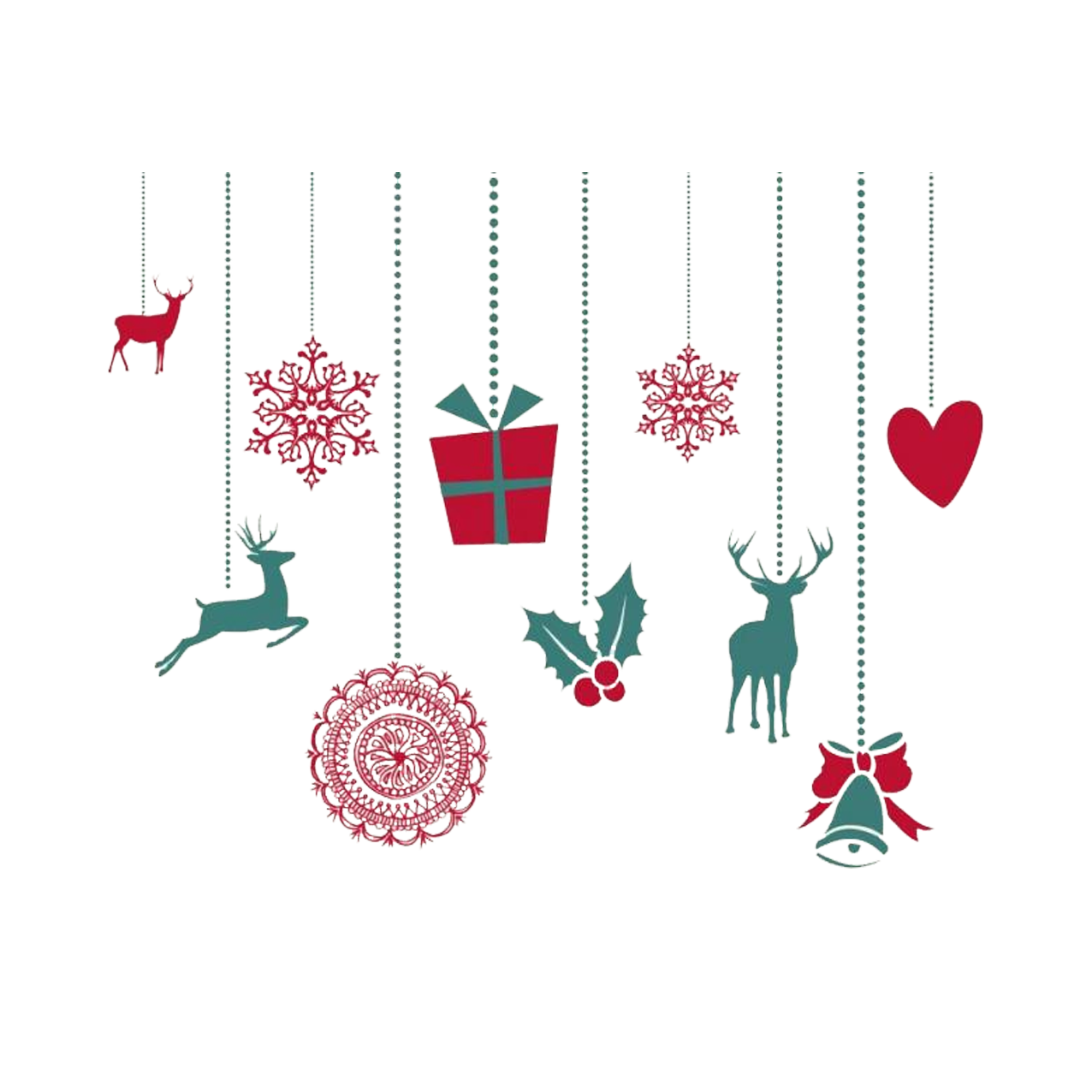 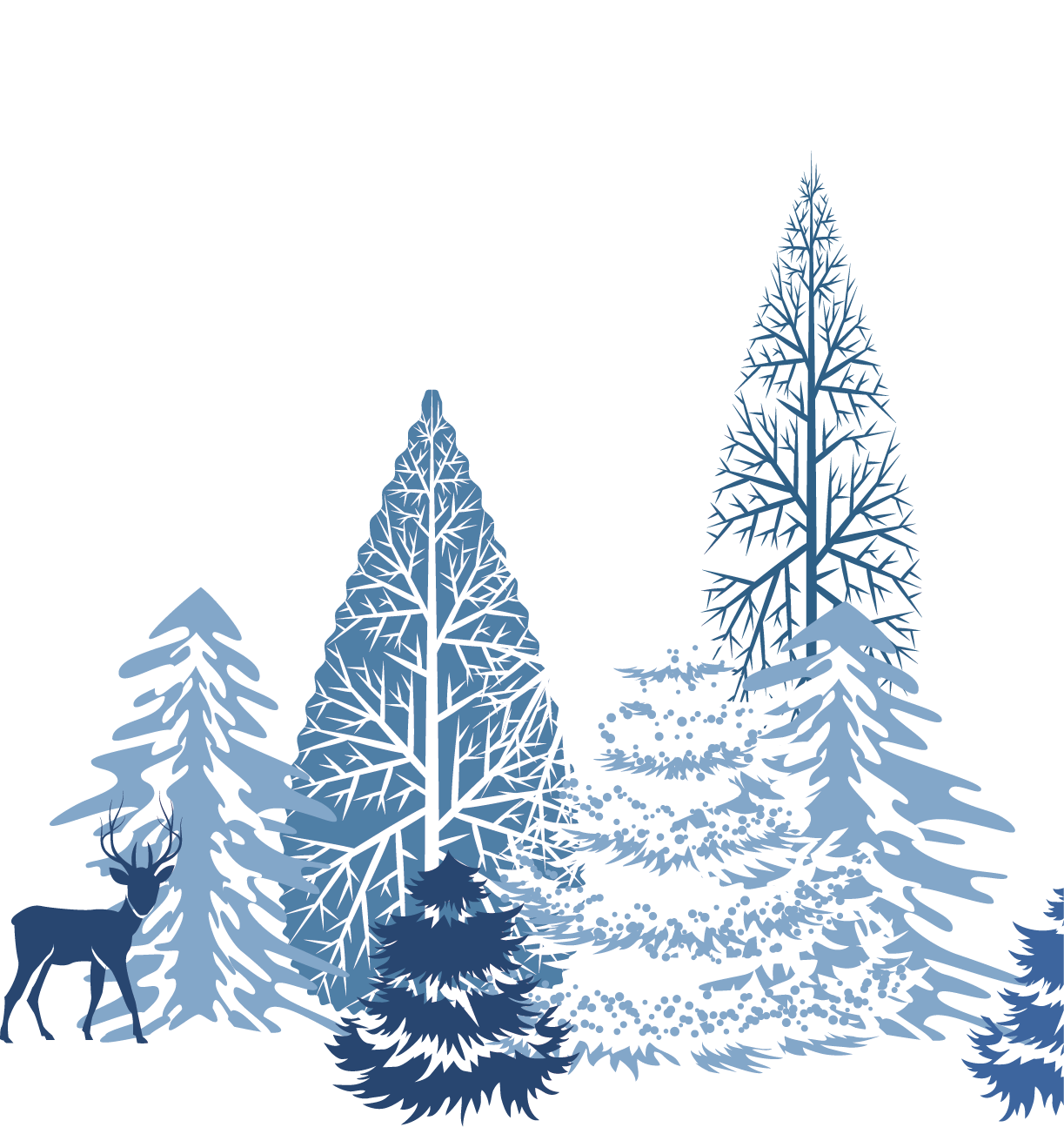 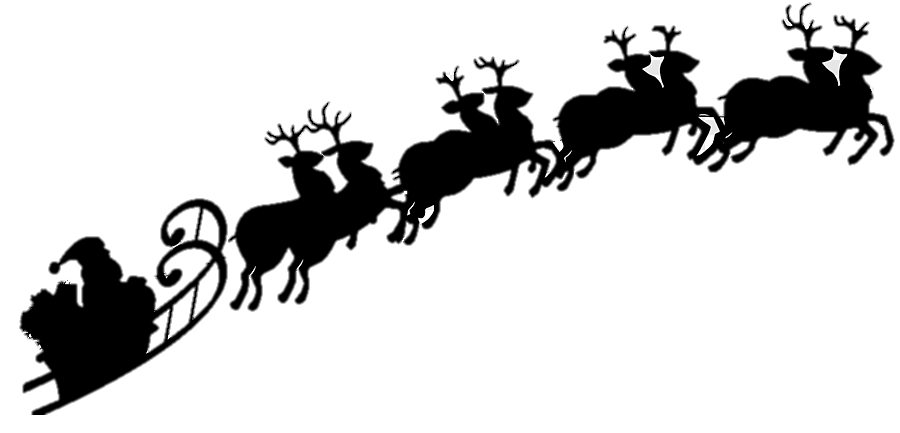 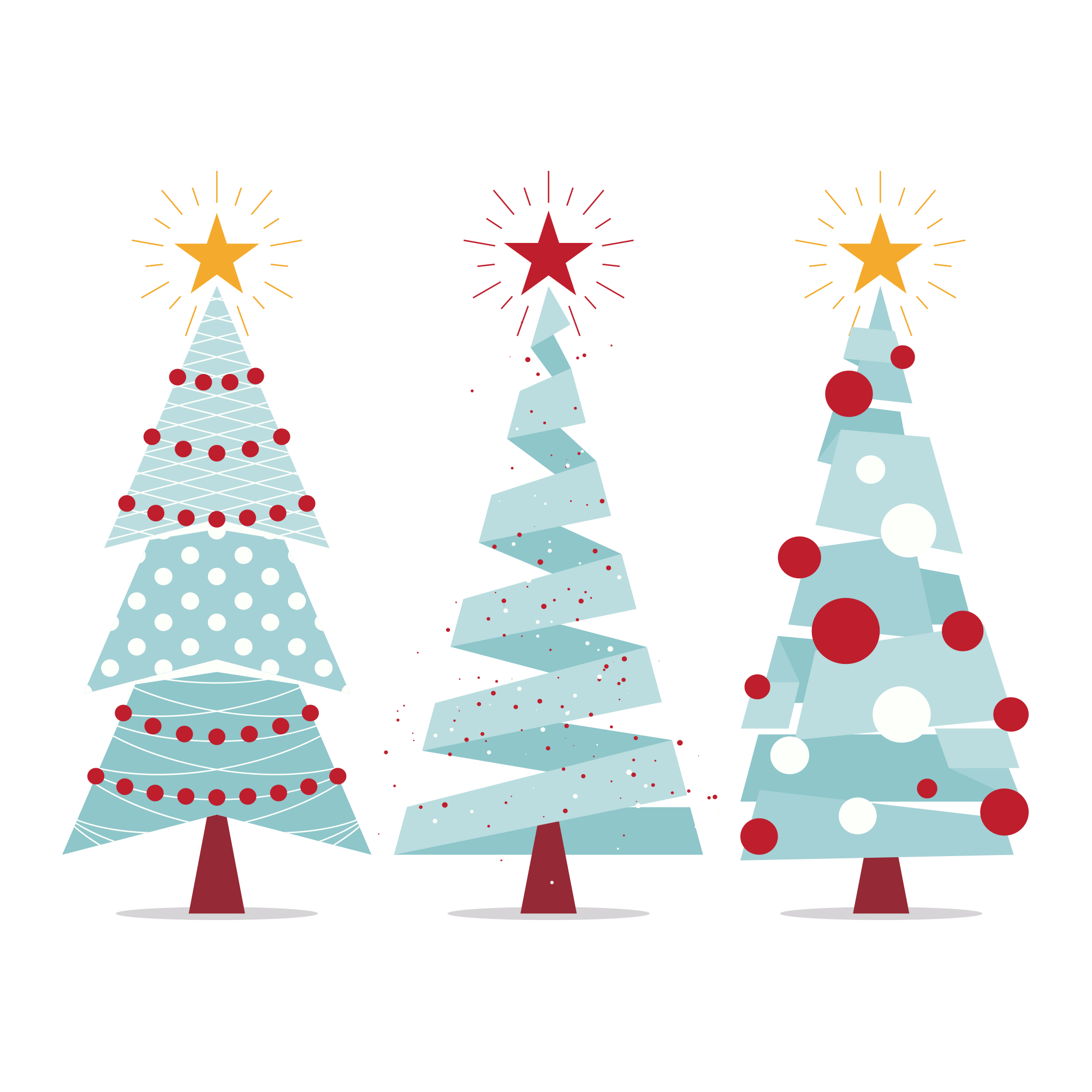 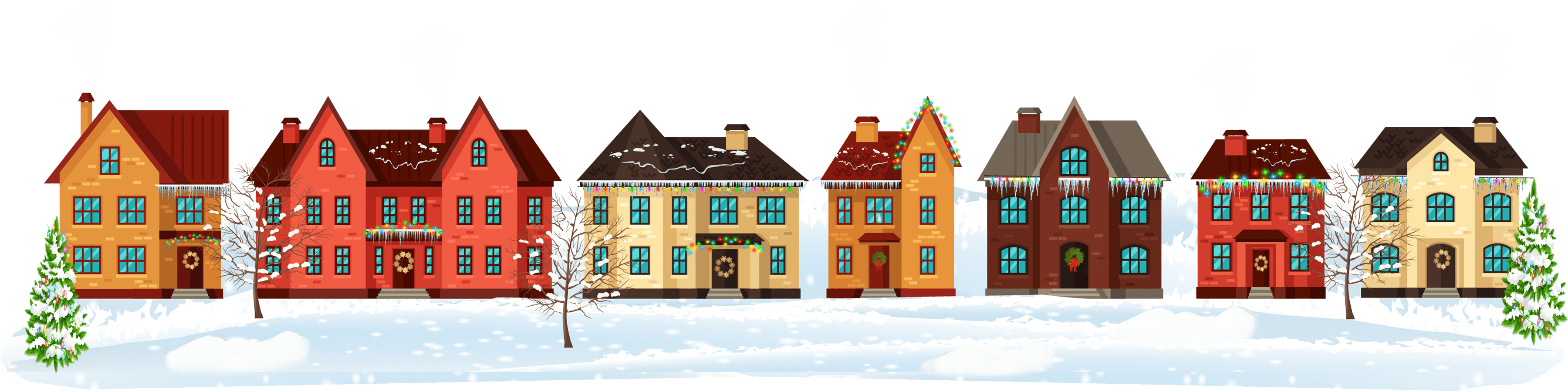 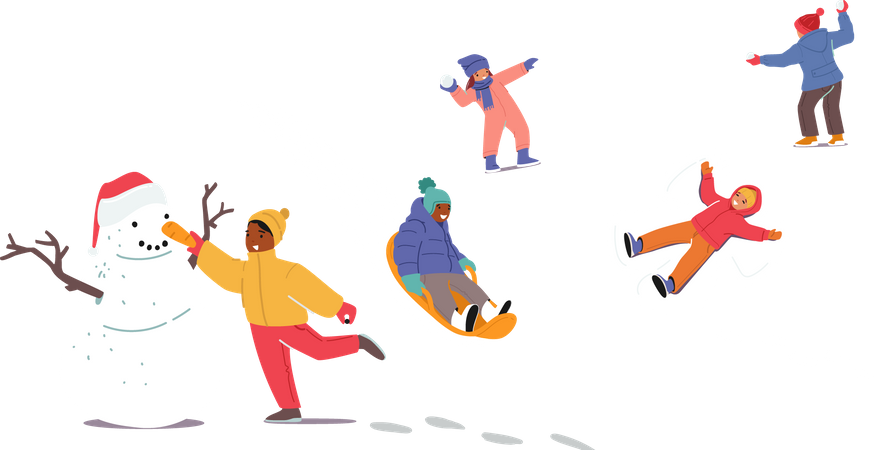 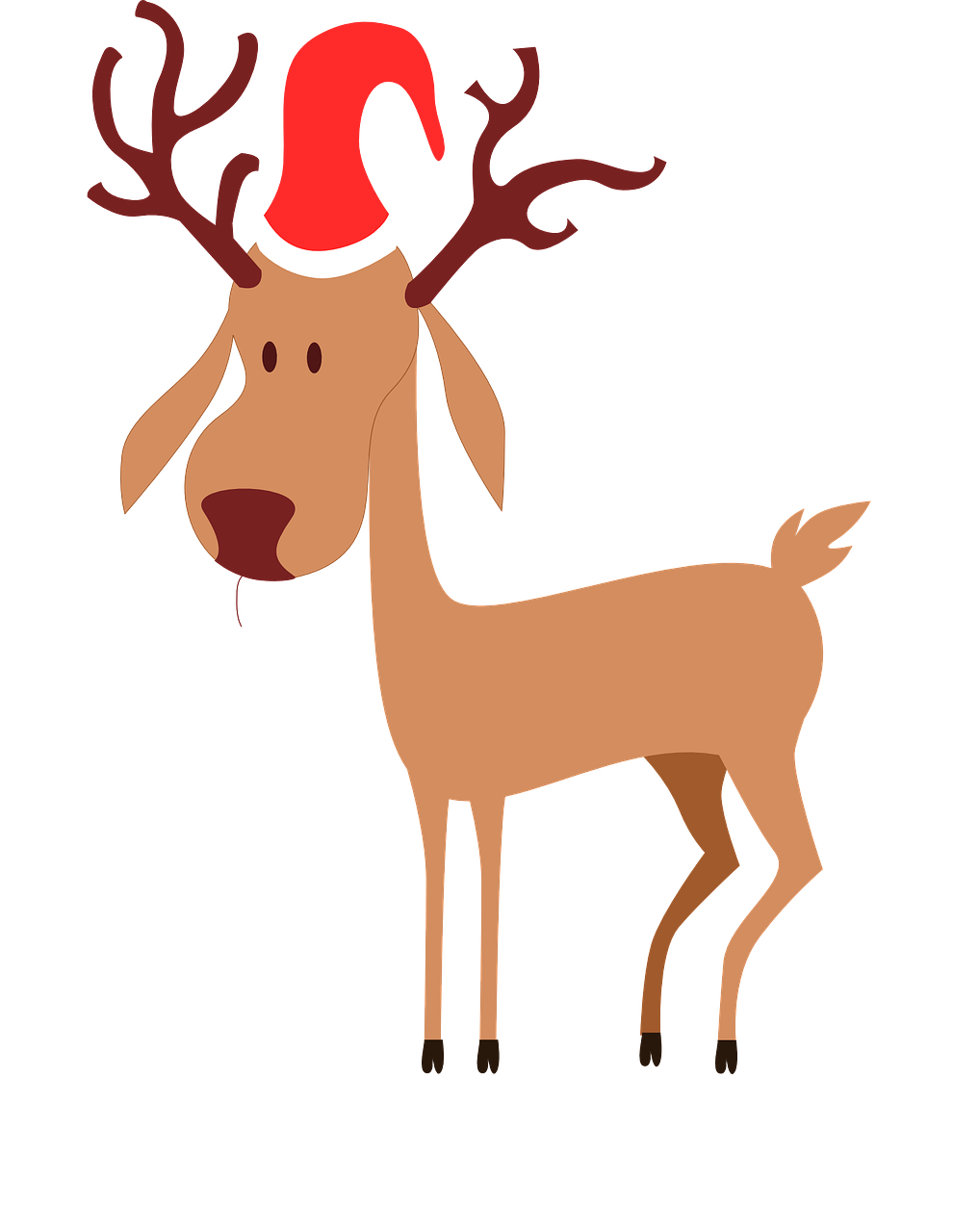 Kể từng đoạn câu chuyện 
Ông già mùa đông và cô bé tuyết
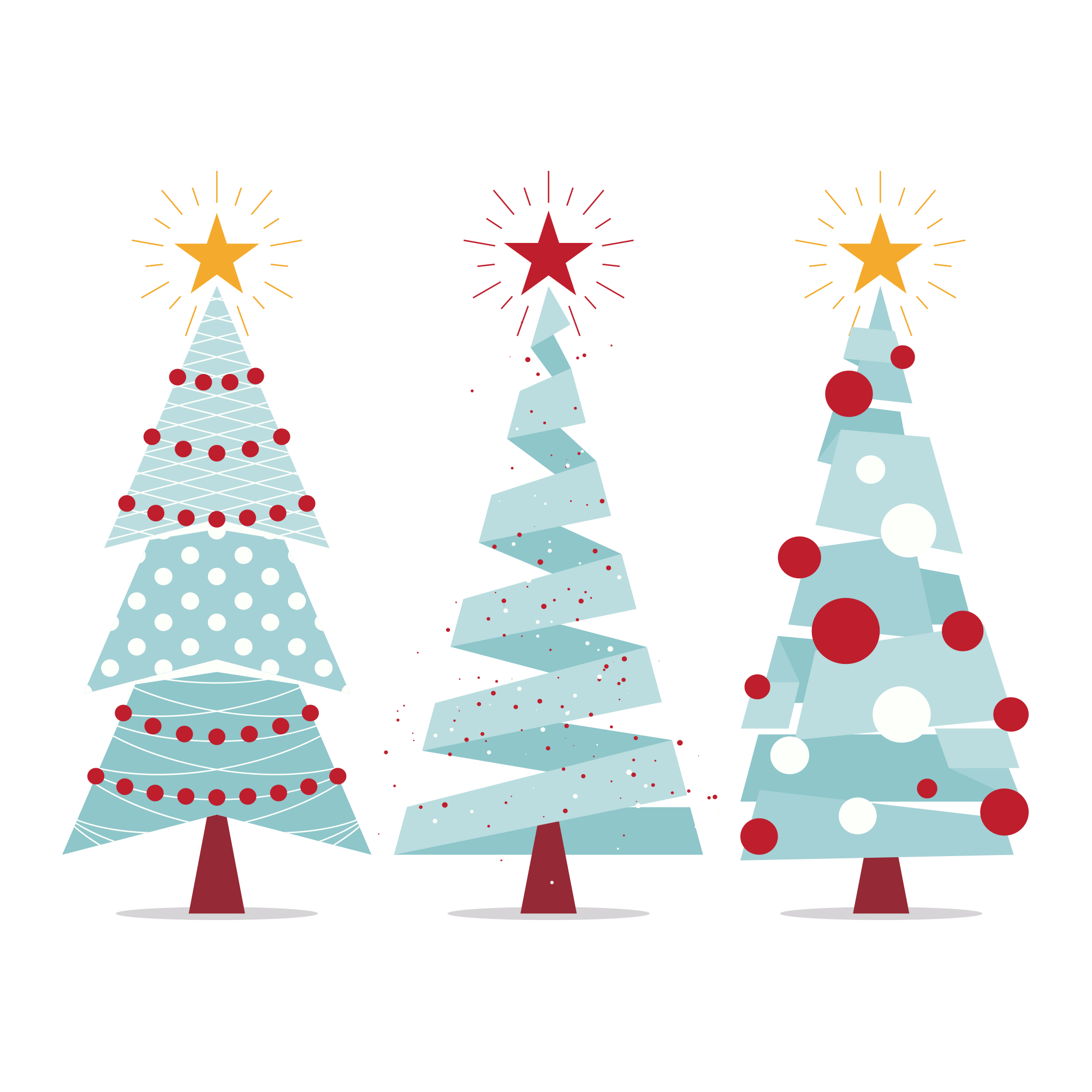 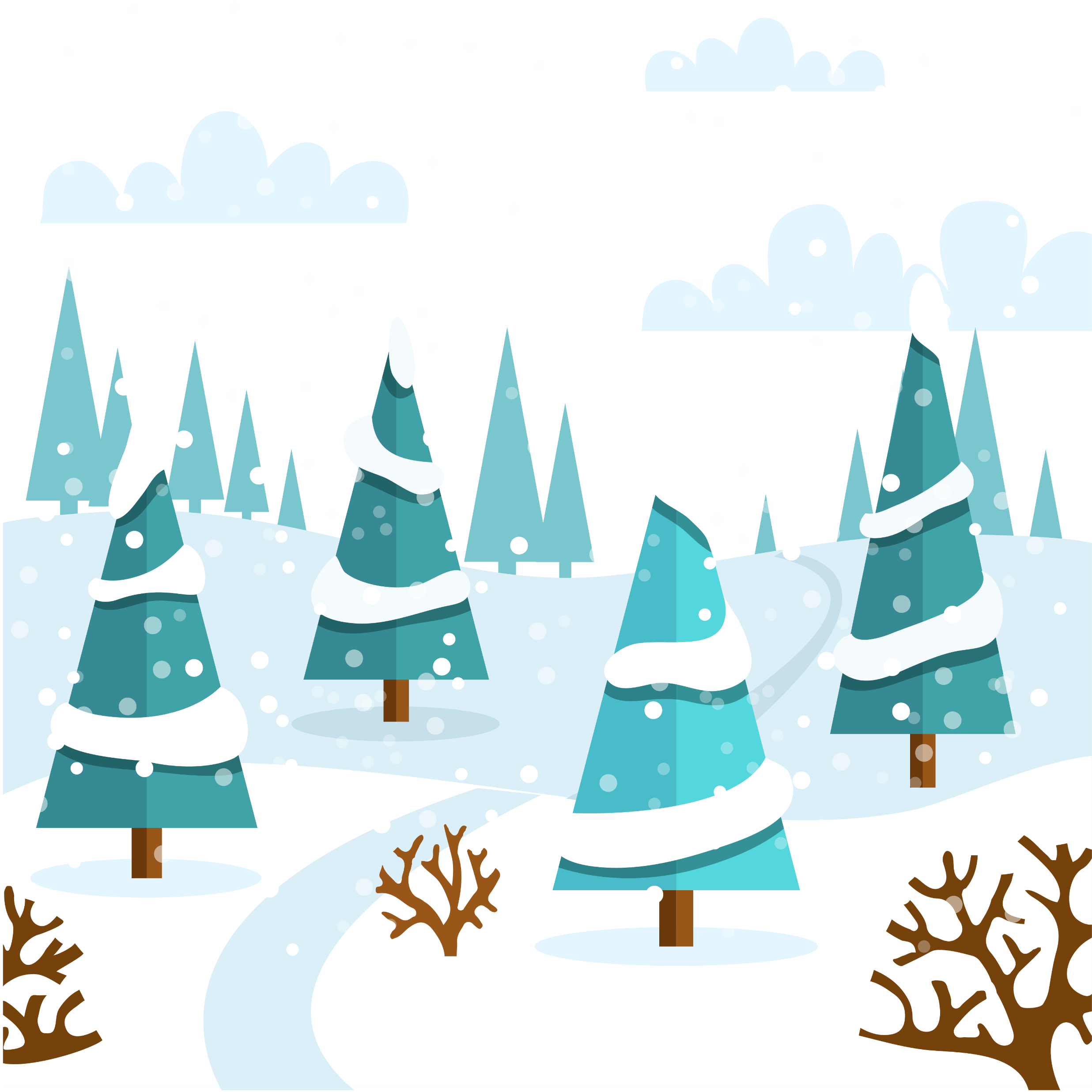 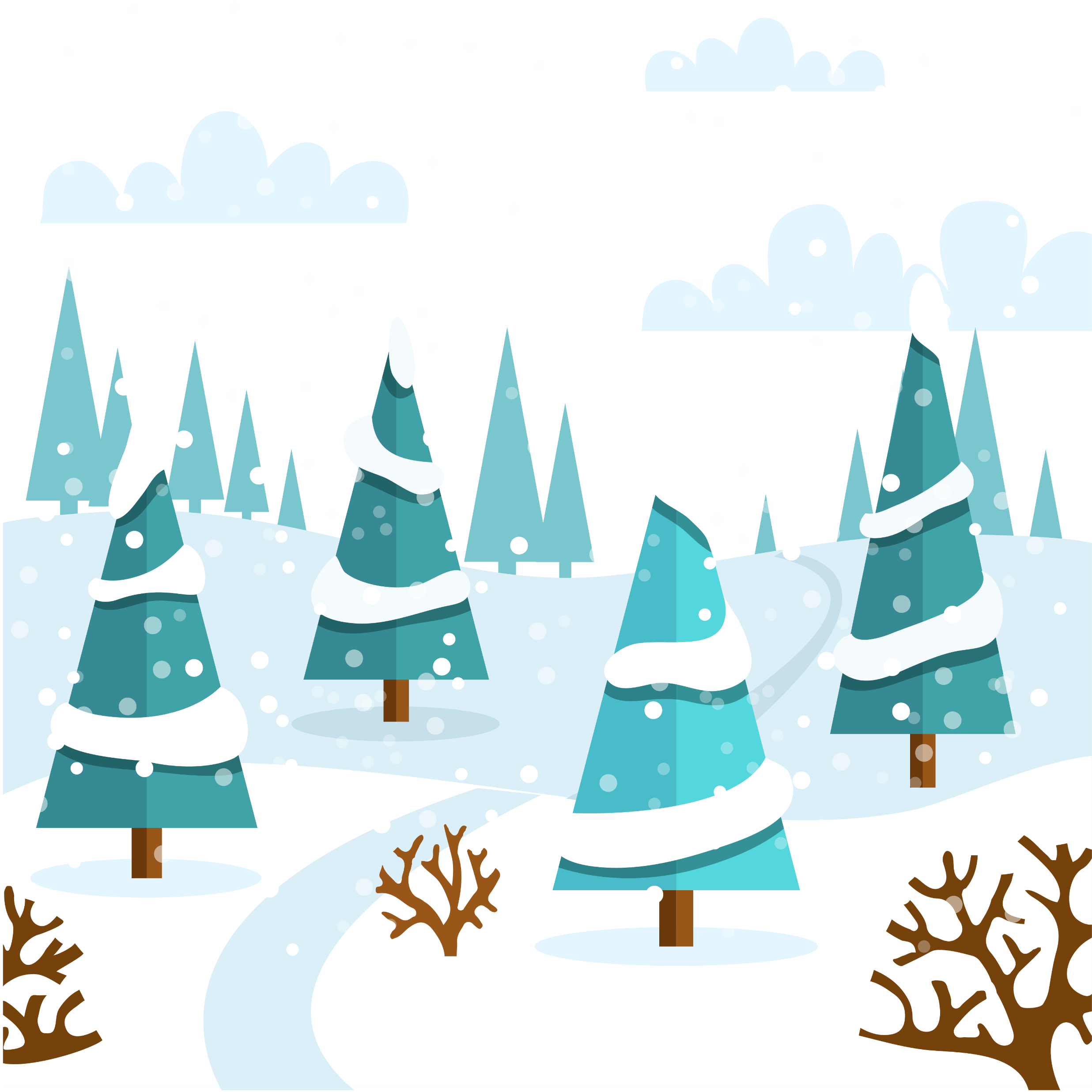 Kể từng đoạn câu chuyện 
Ông già mùa đông và cô bé tuyết
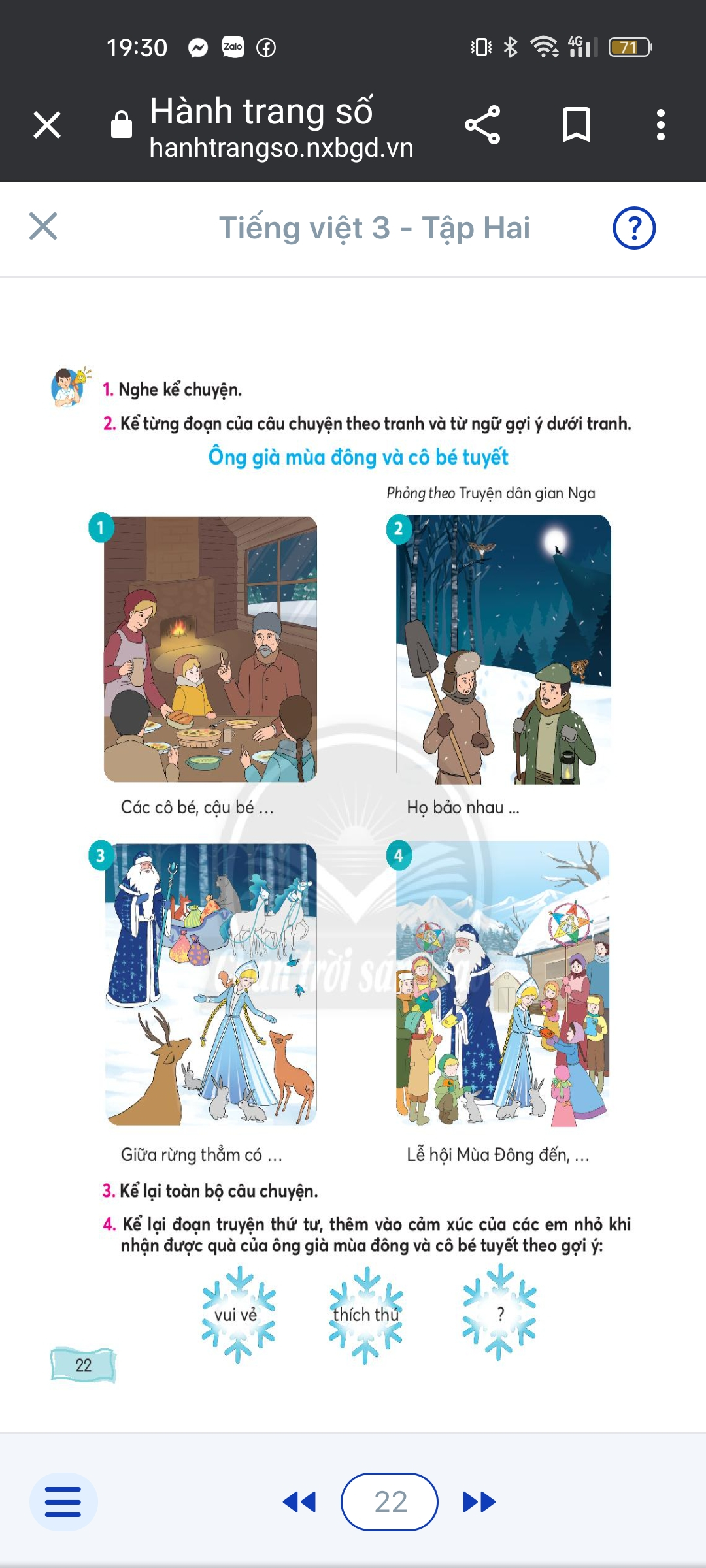 Tranh vẽ những ai?
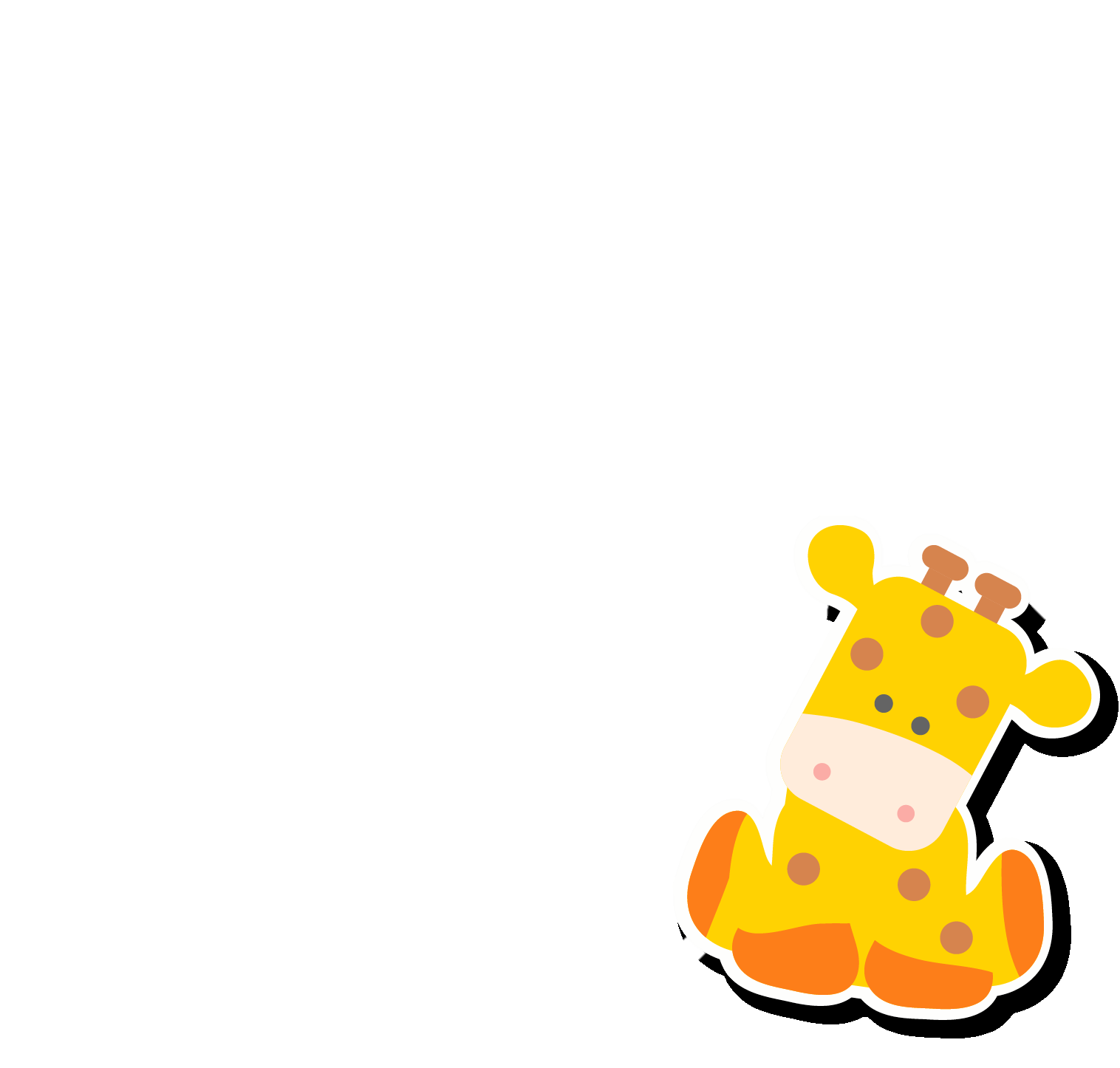 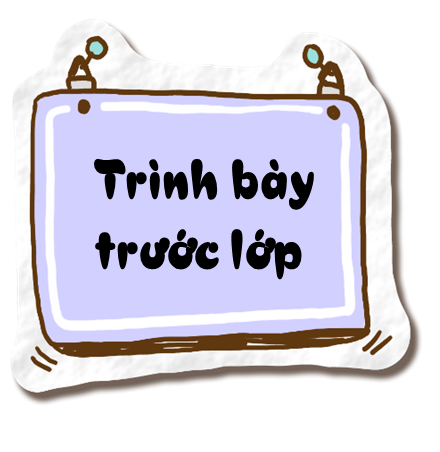 Các nhân vật đang làm gì?
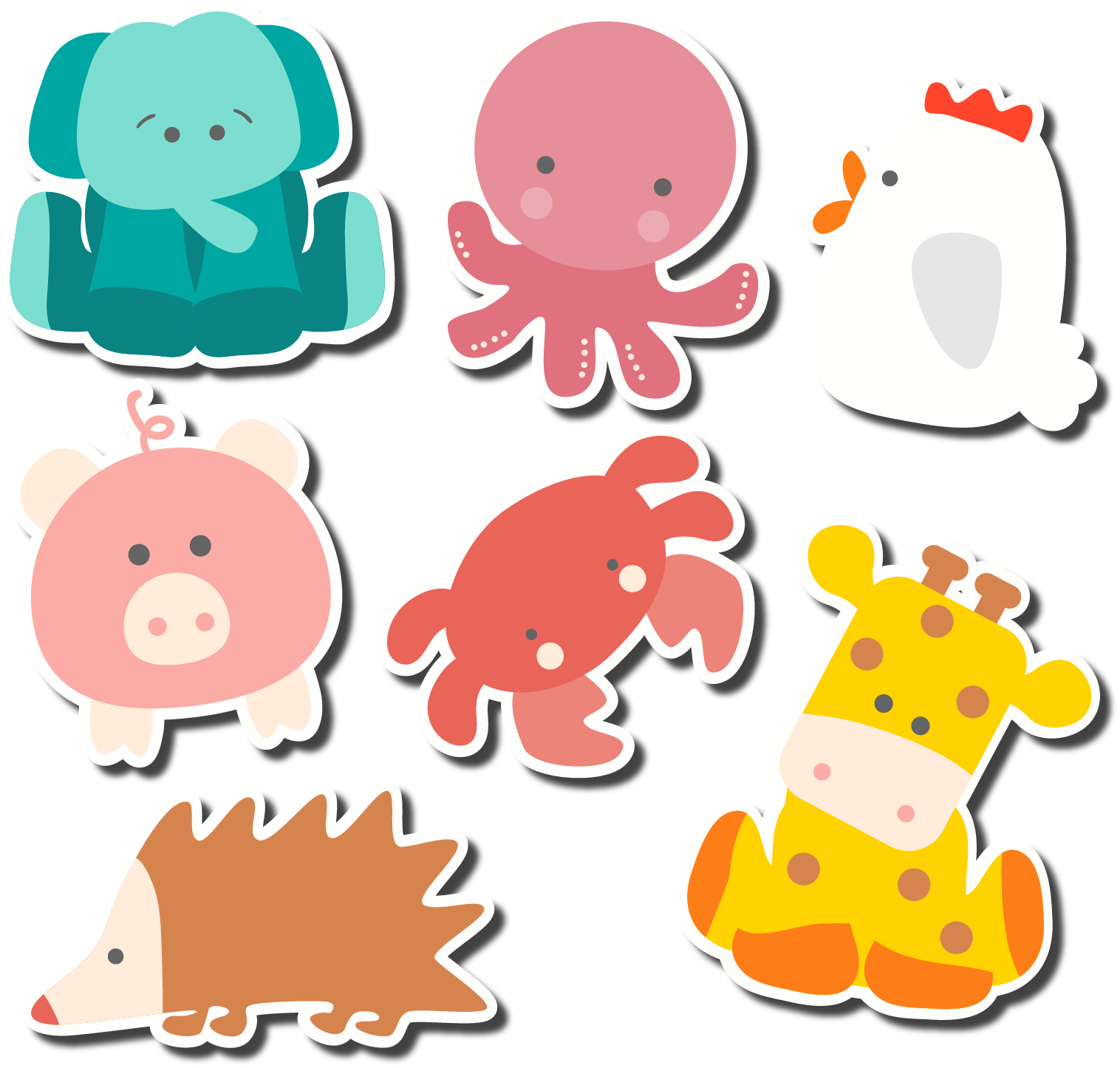 Thái độ của mỗi người ra sao?
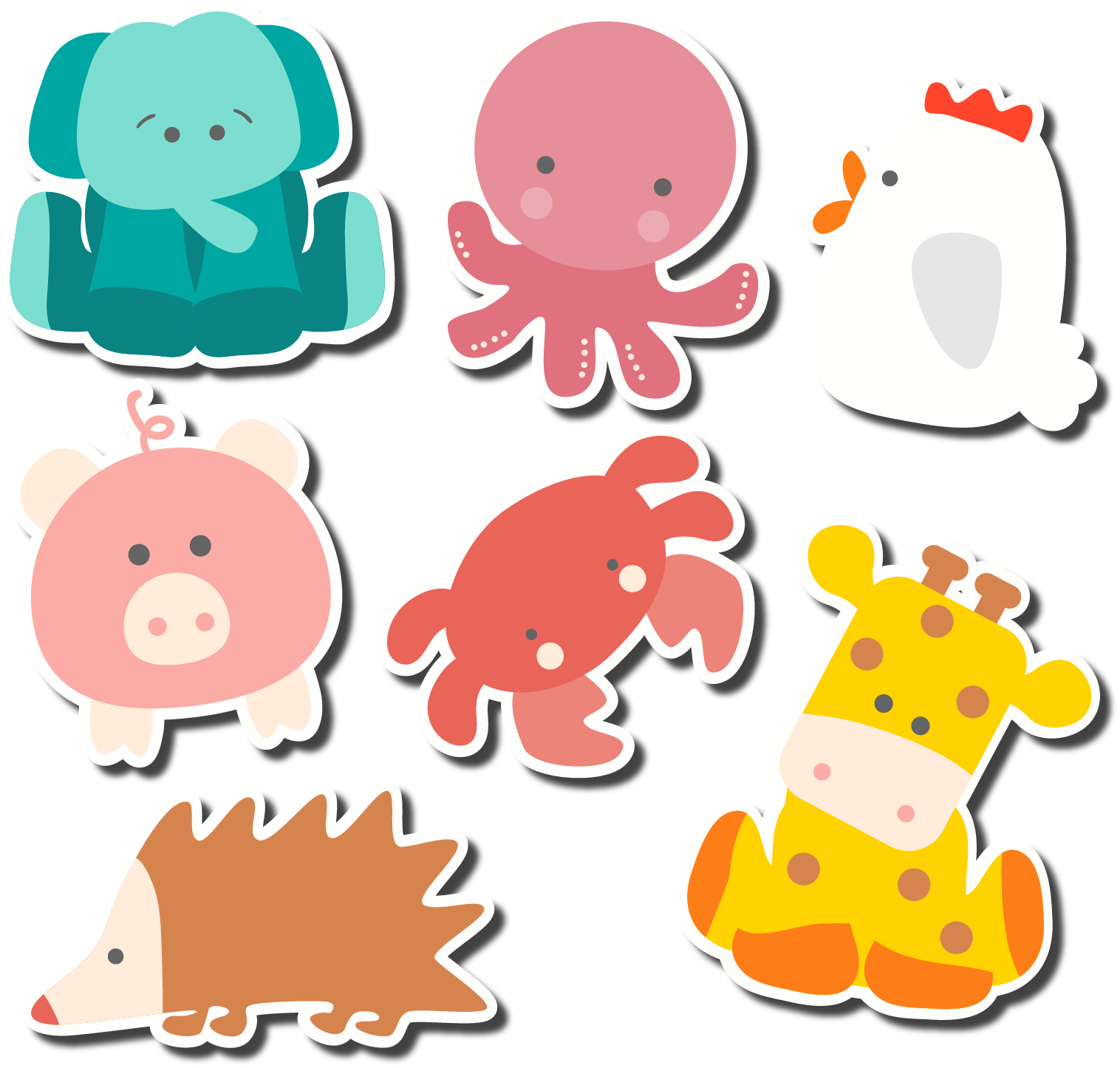 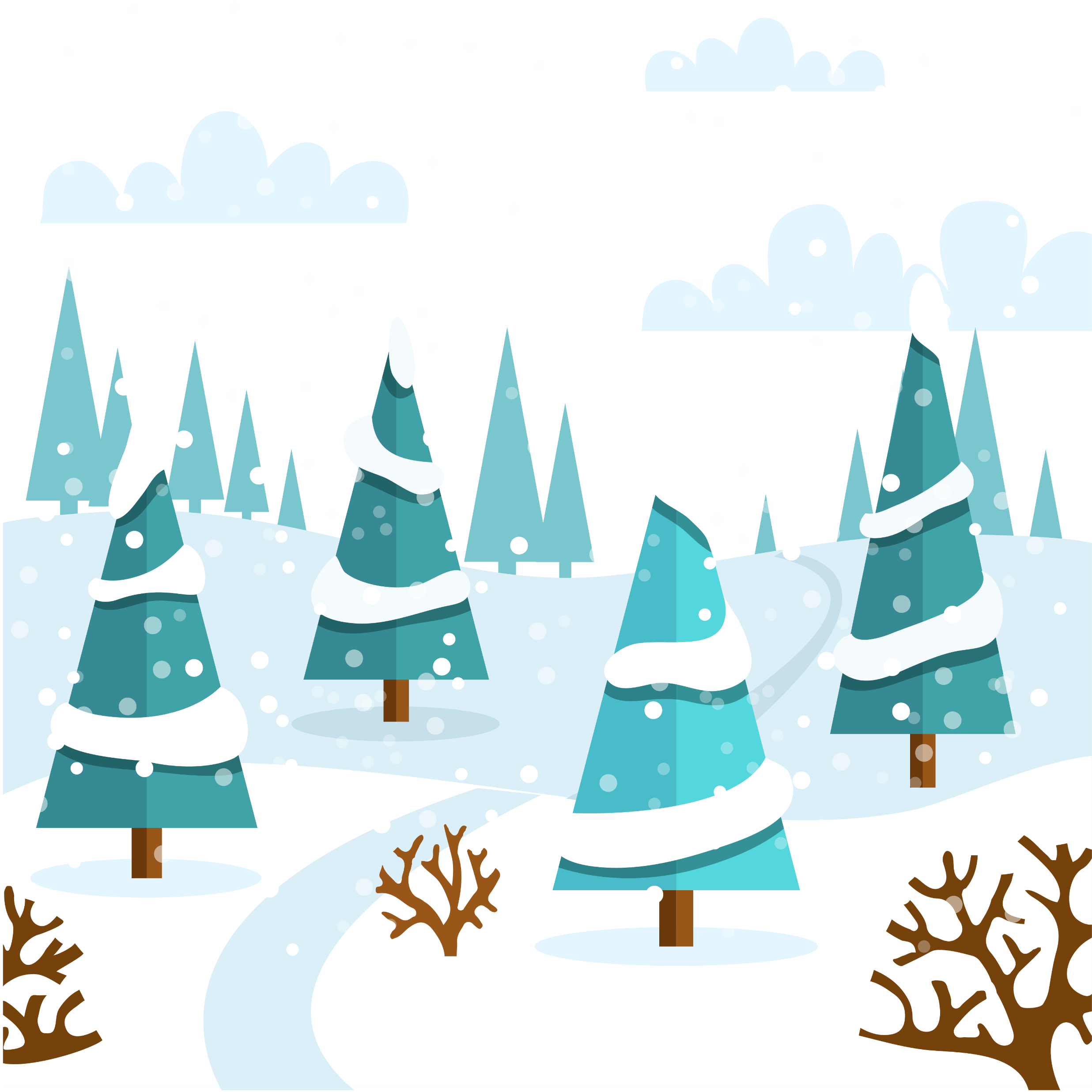 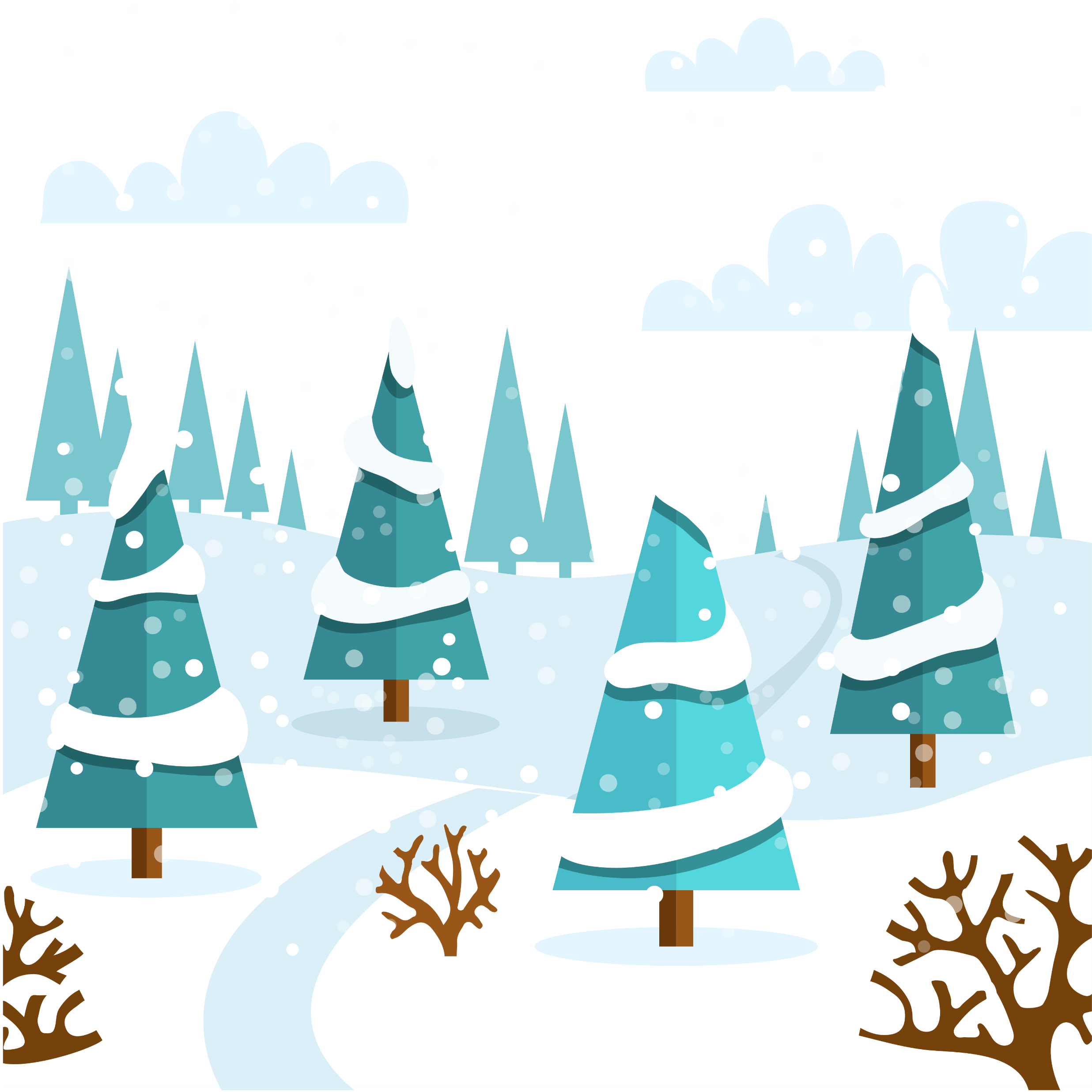 Kể từng đoạn câu chuyện 
Ông già mùa đông và cô bé tuyết
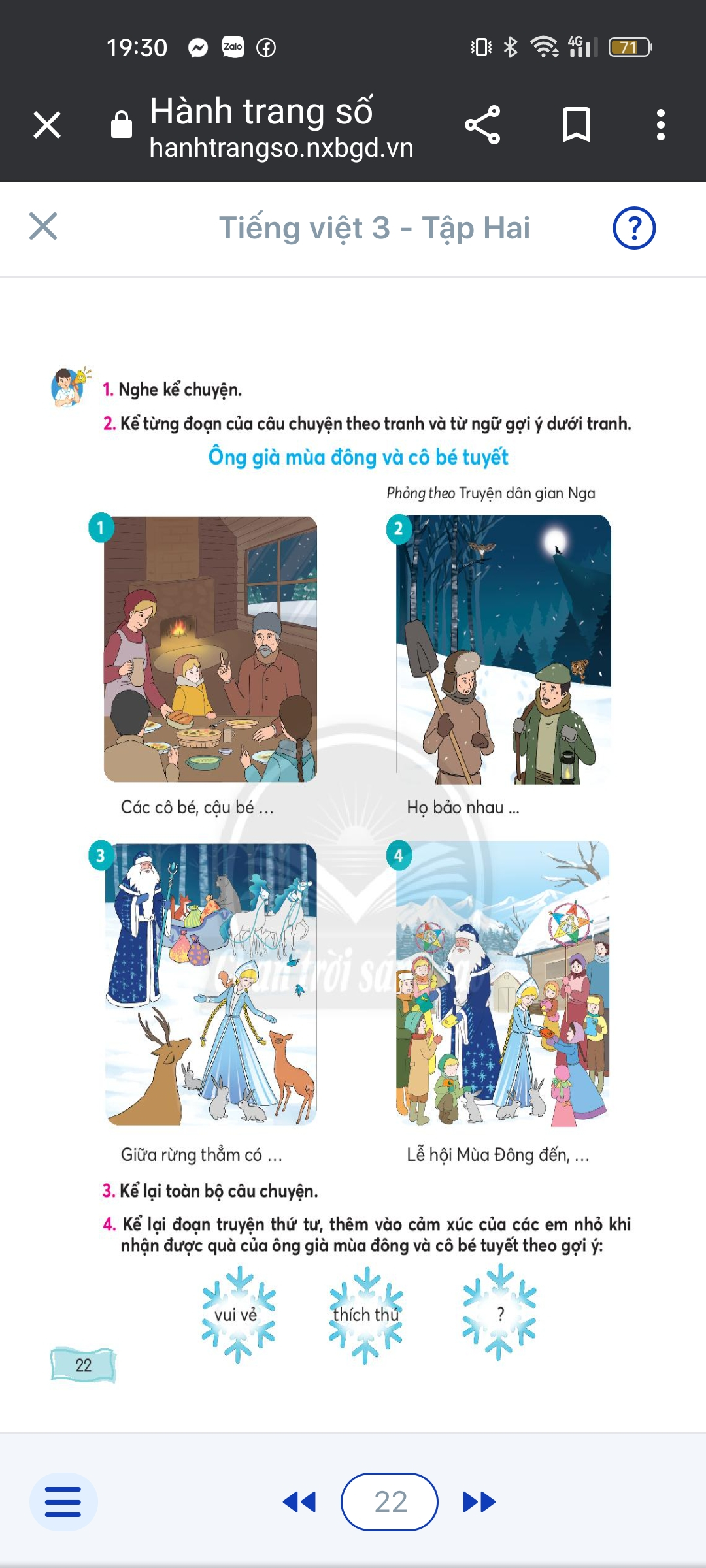 Bức tranh vẽ khung cảnh gì?
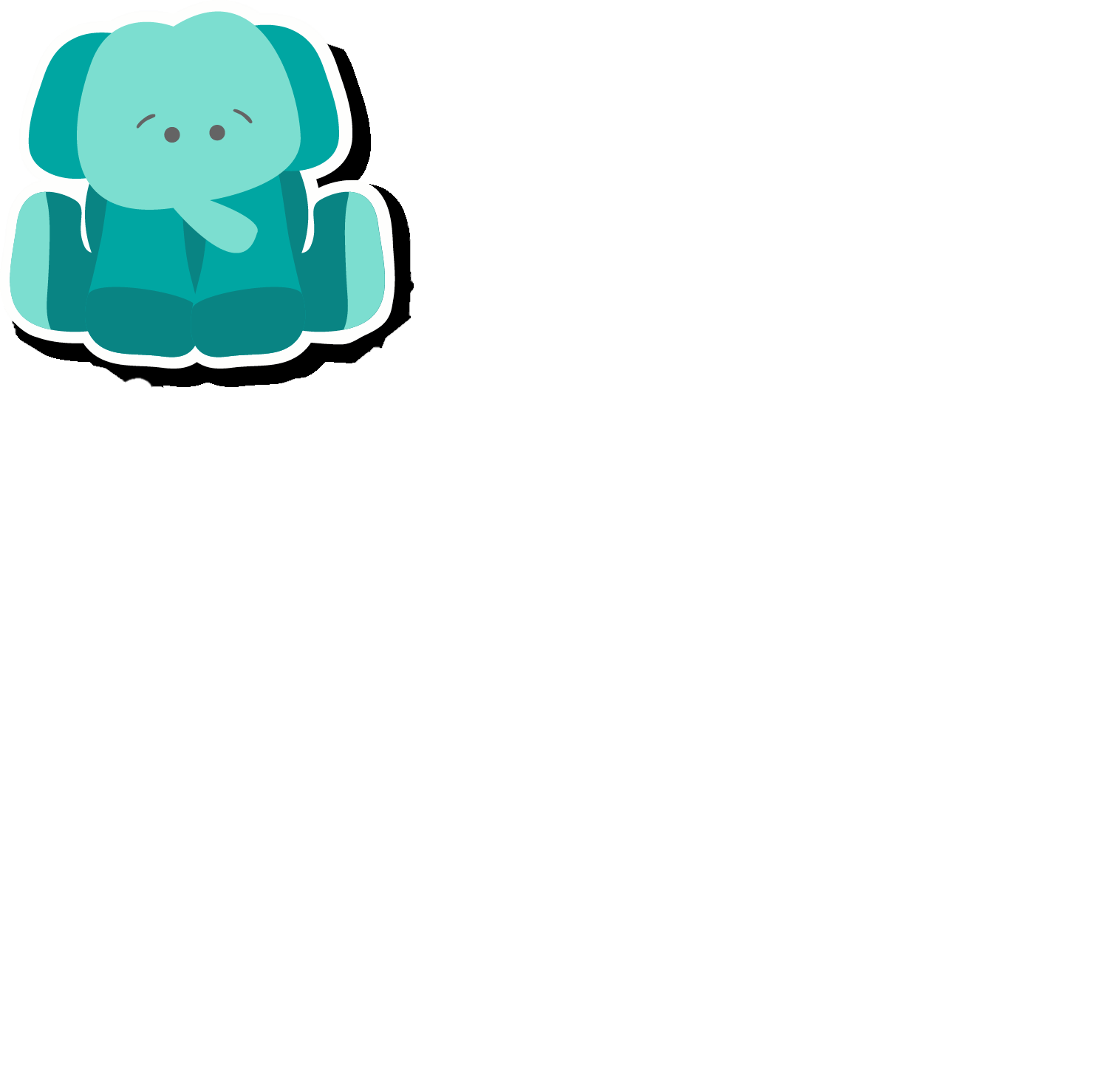 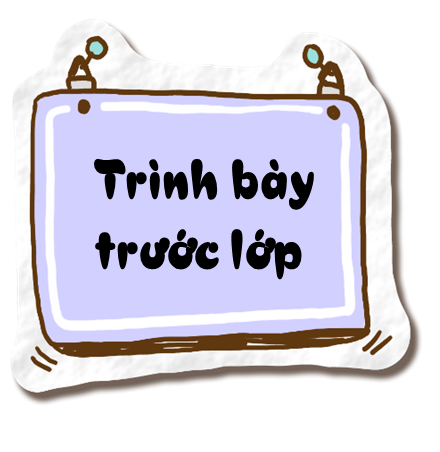 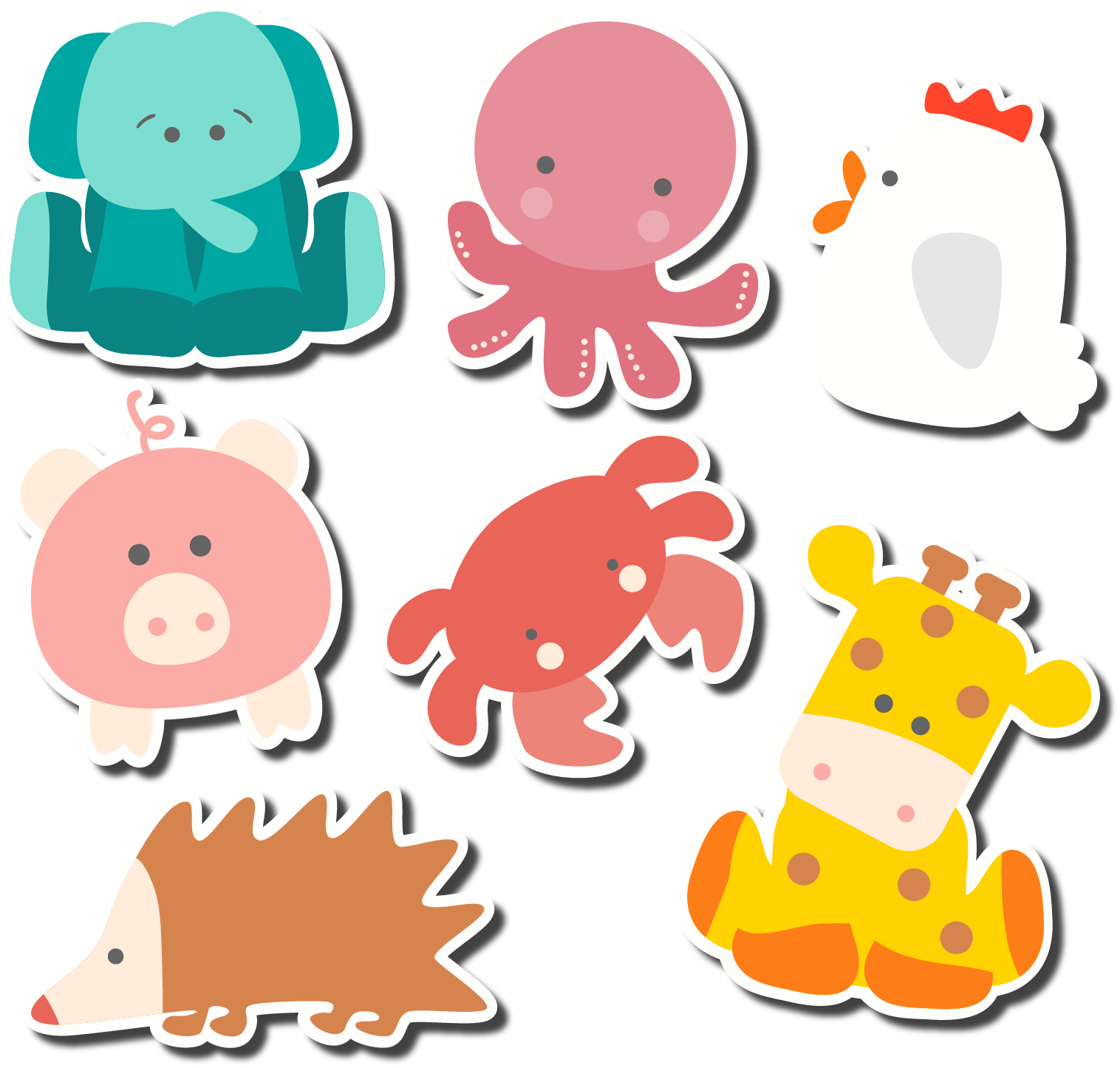 Tranh có những nhân vật gì?
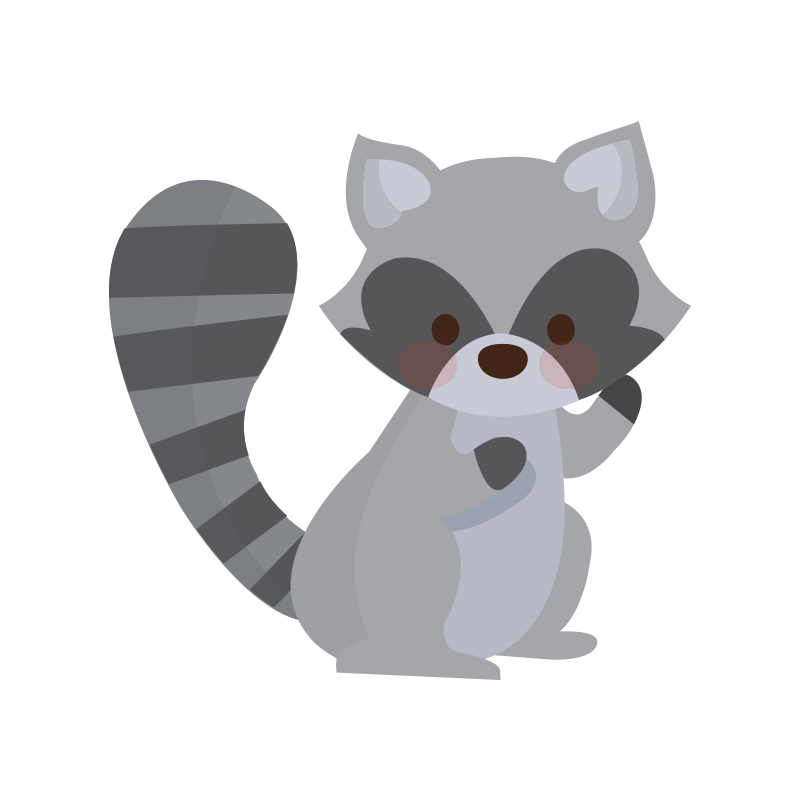 Các nhân vật đang làm gì?
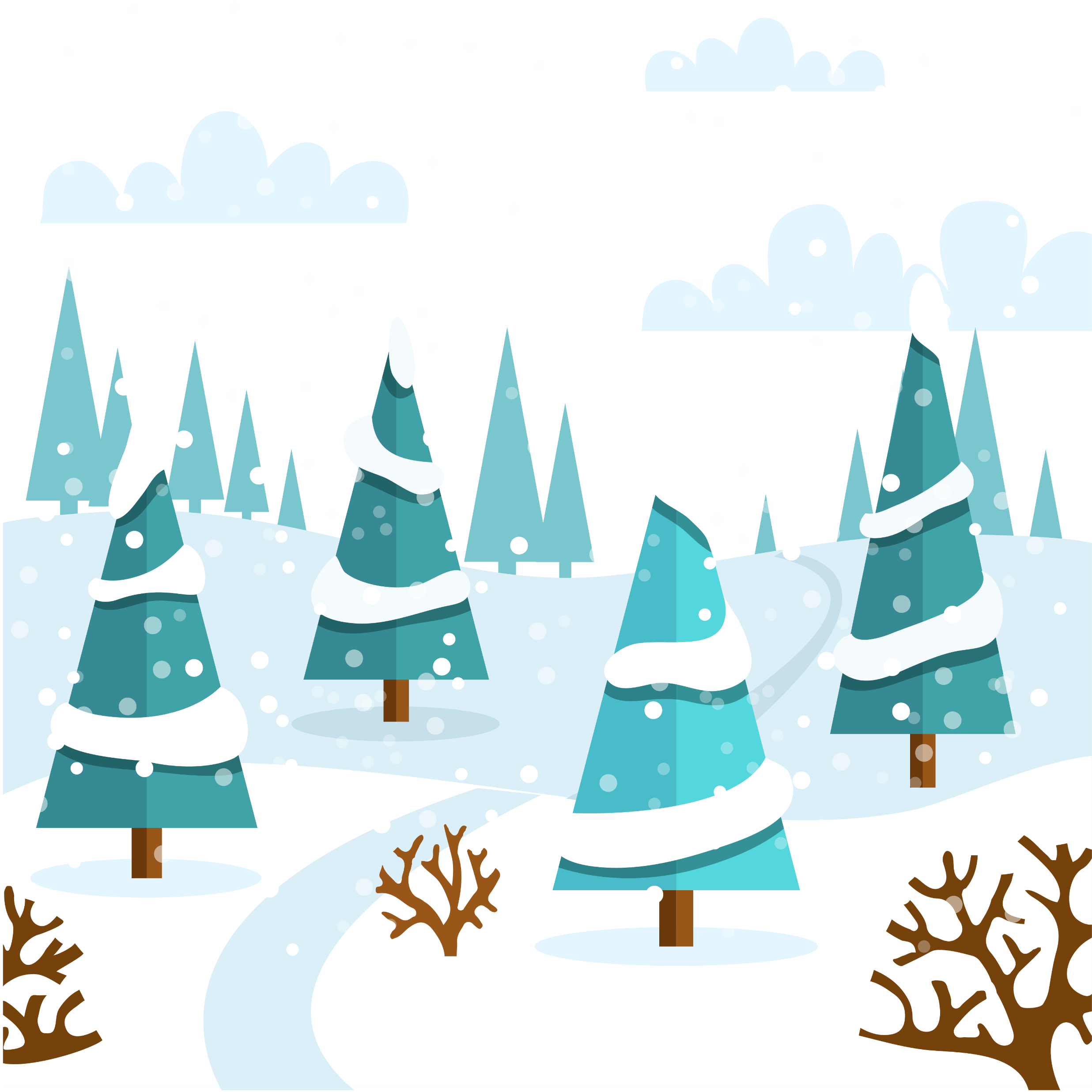 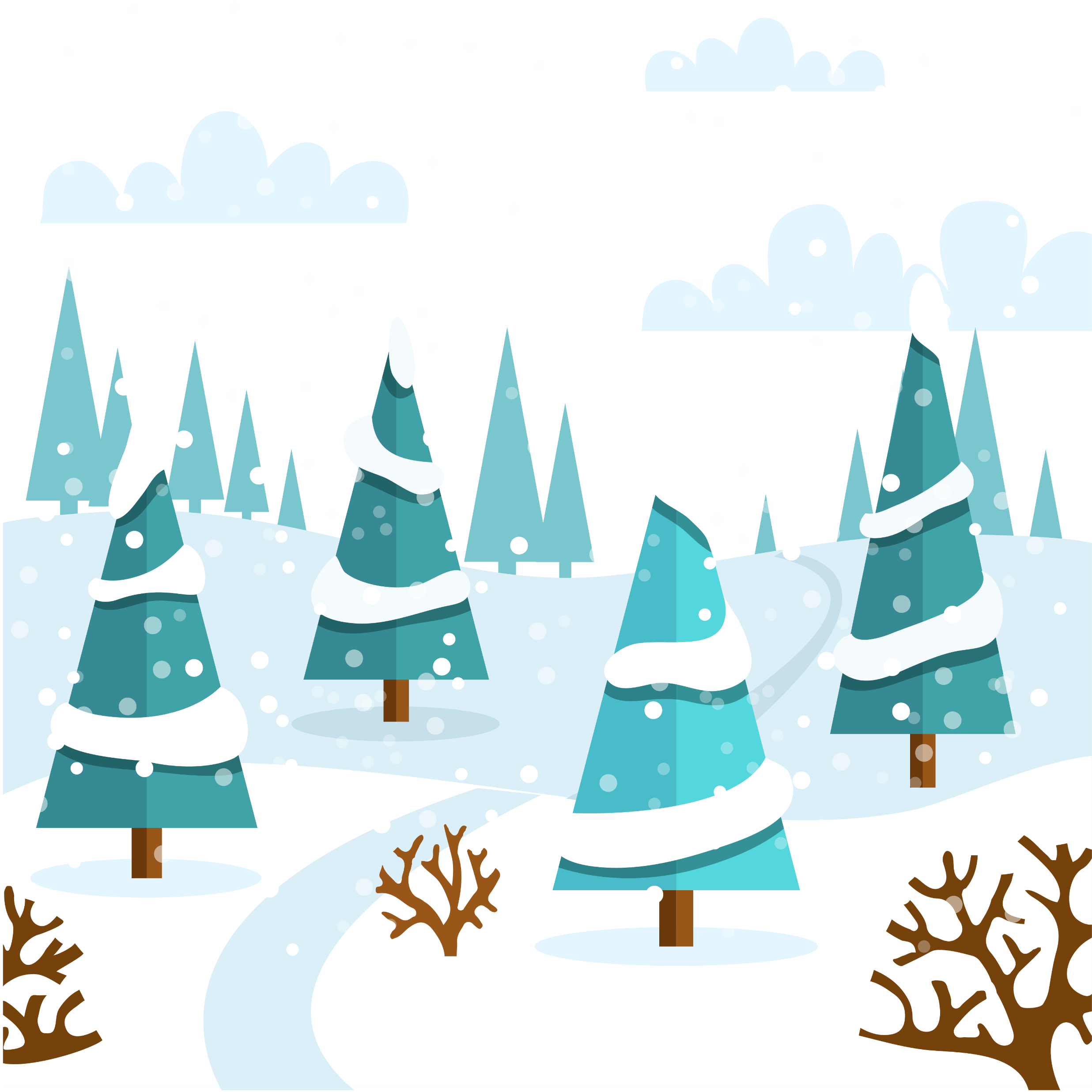 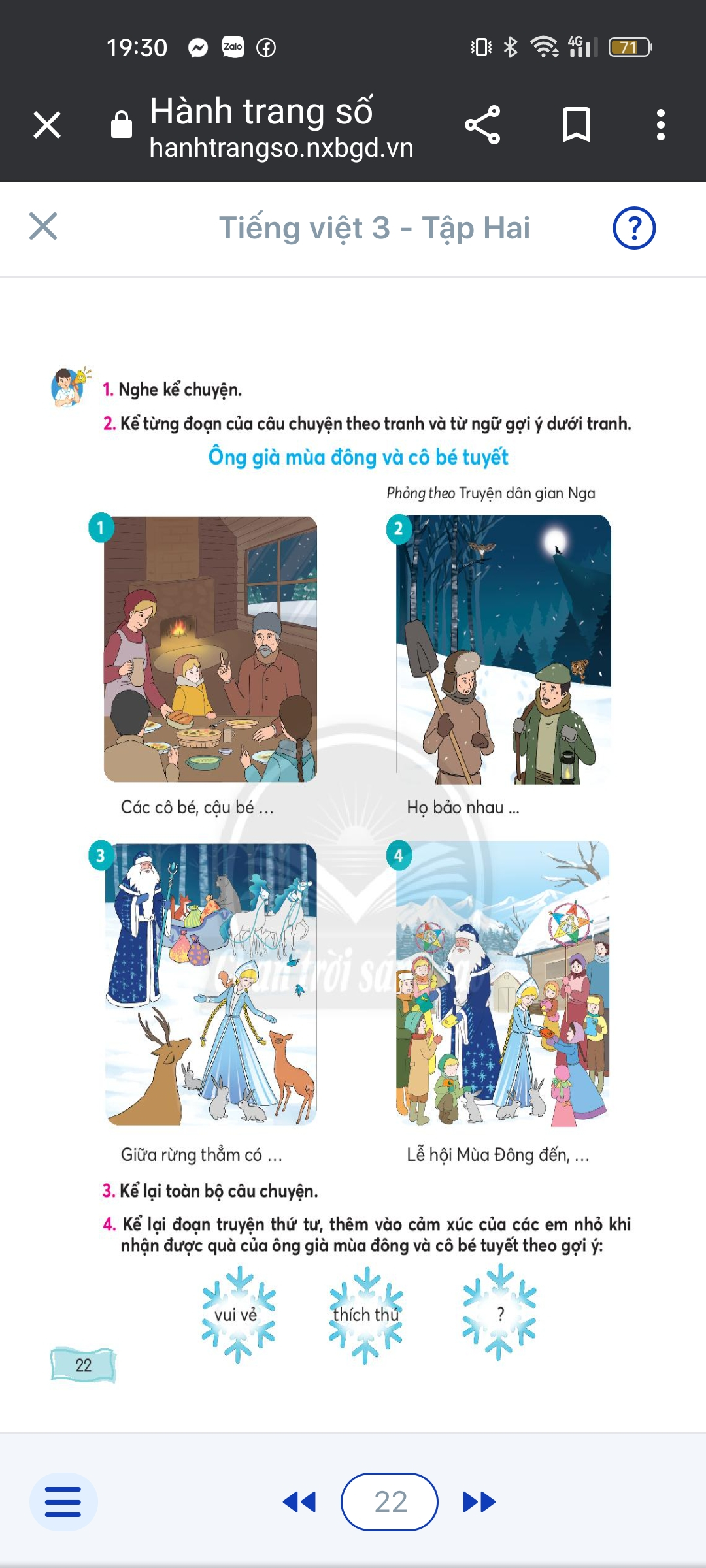 Kể từng đoạn câu chuyện 
Ông già mùa đông và cô bé tuyết
Các nhân vật đang làm gì?
Tranh vẽ những cảnh gì?
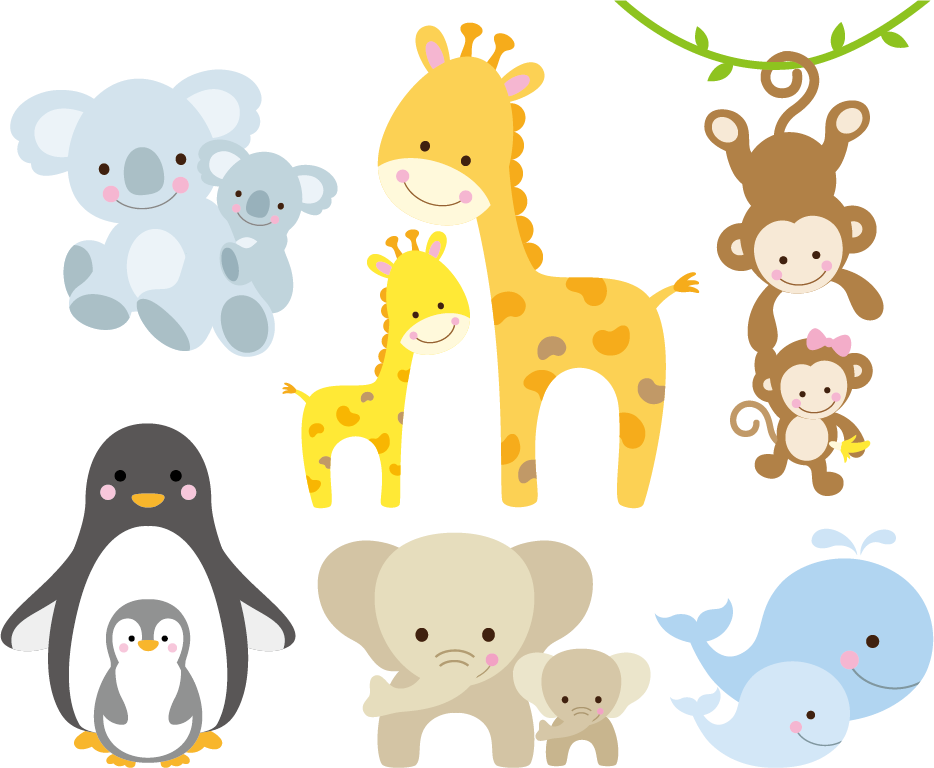 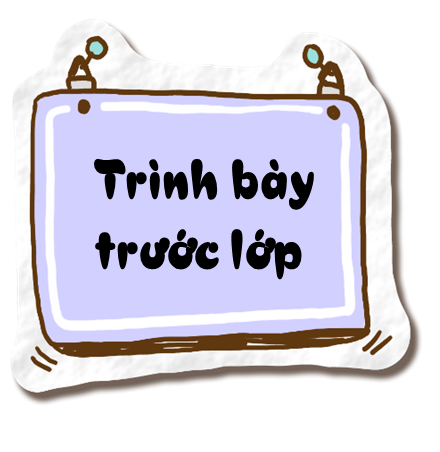 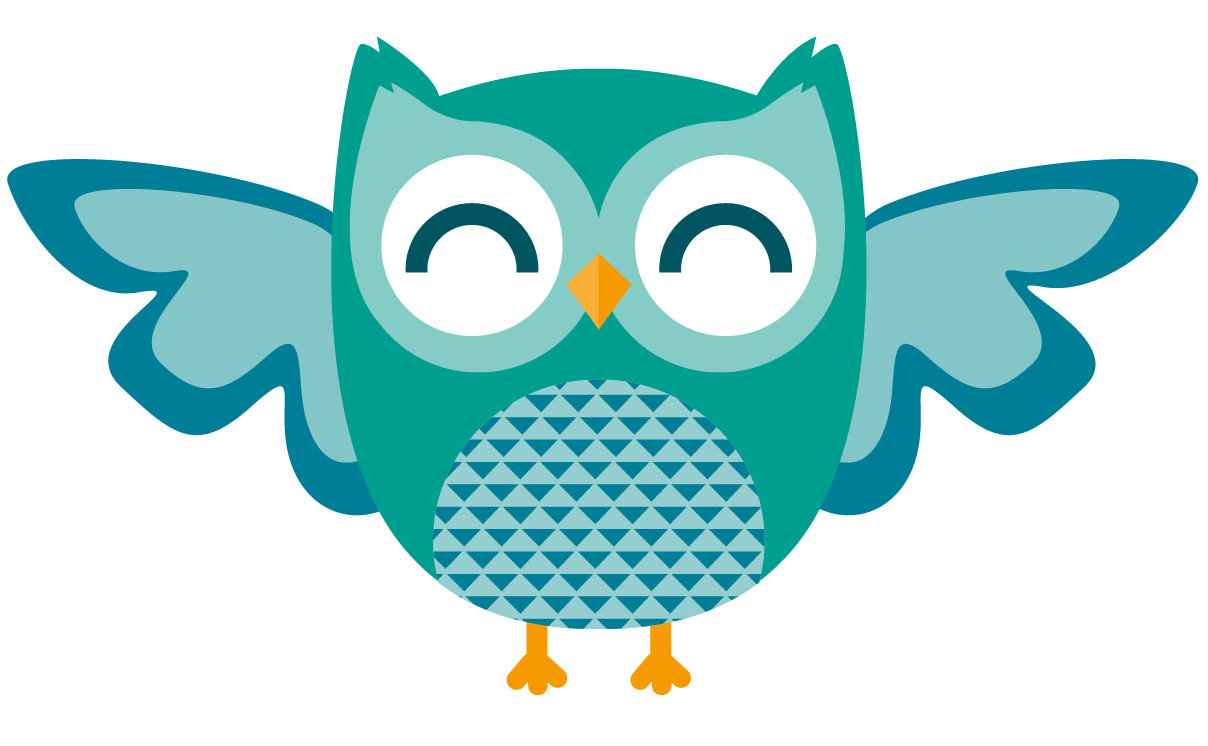 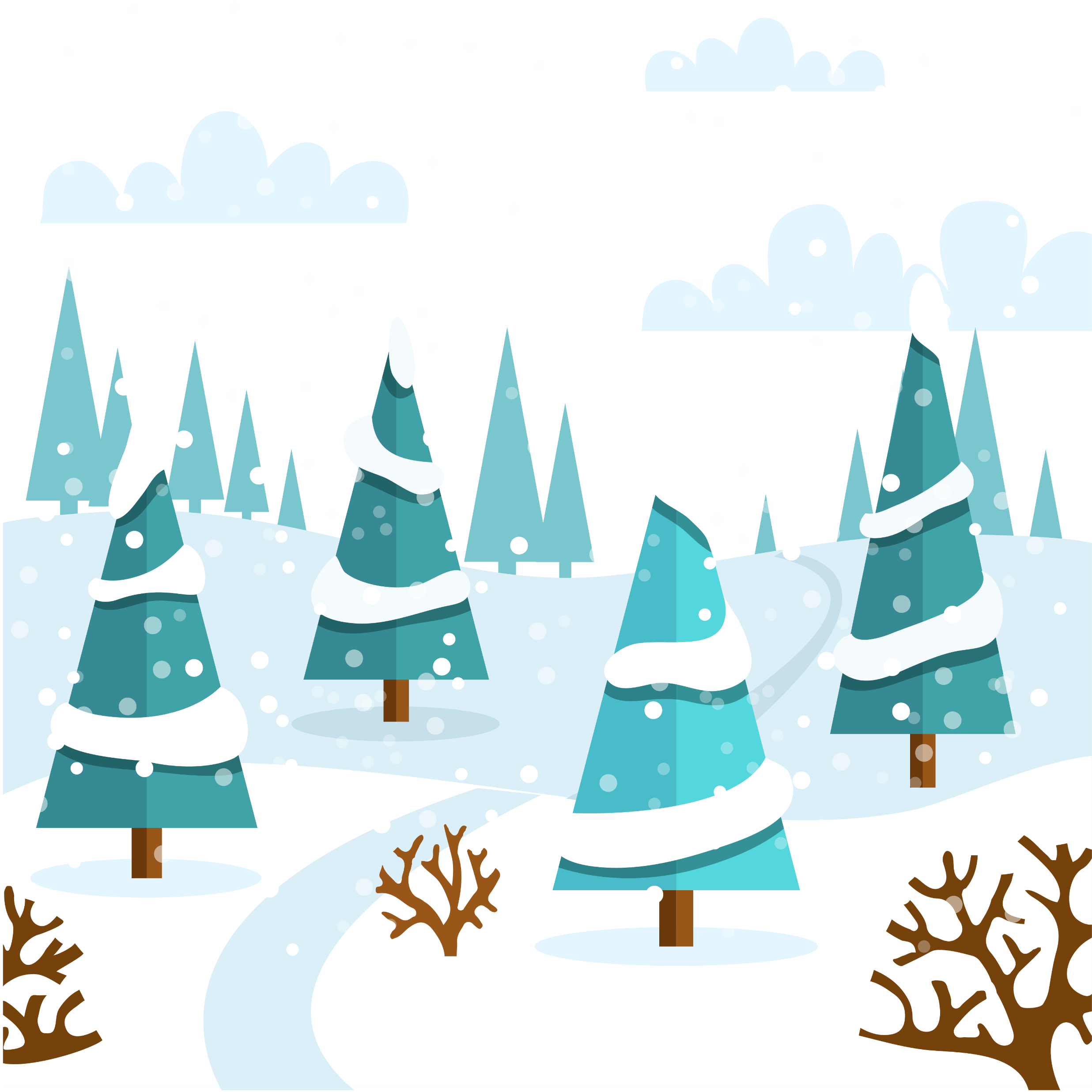 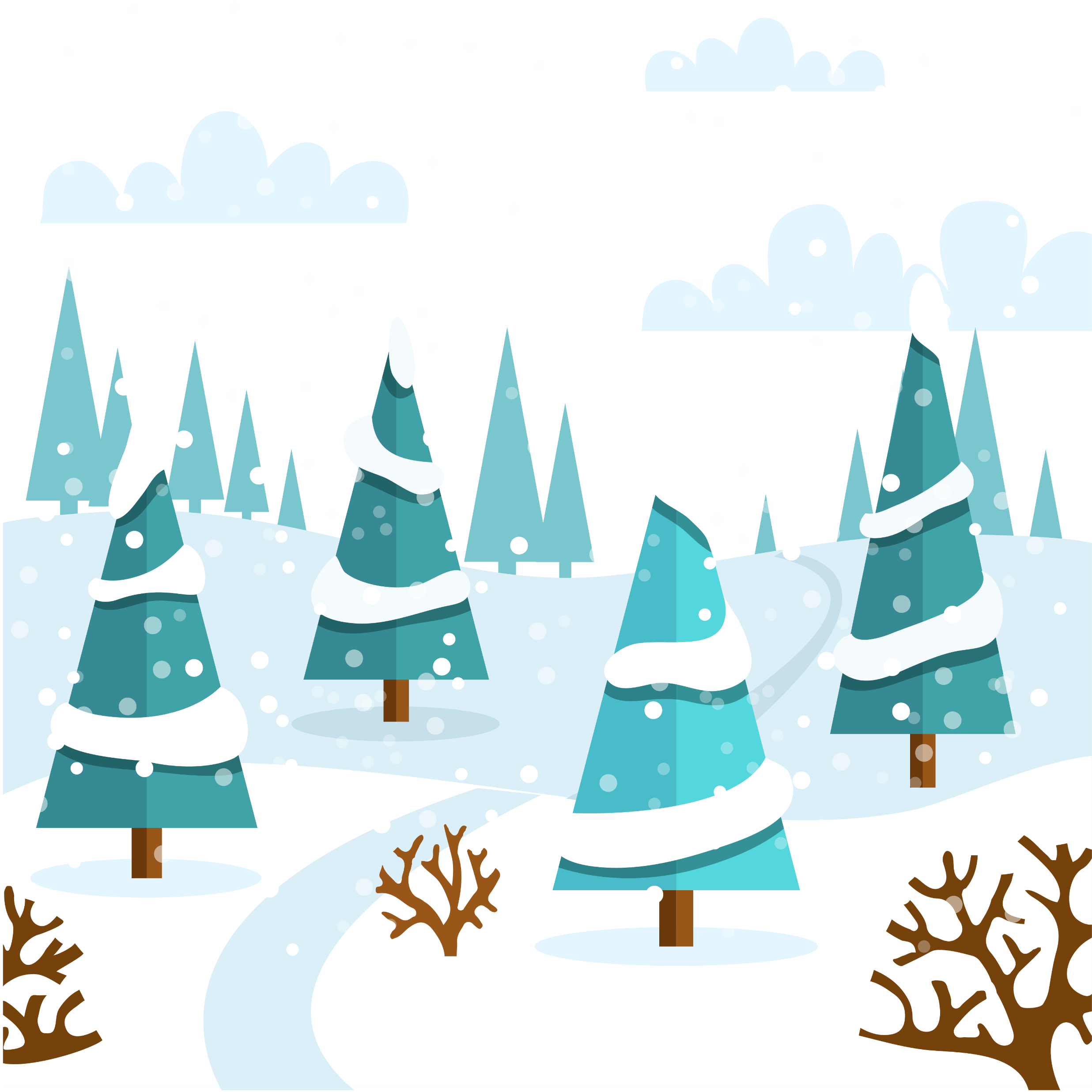 Kể từng đoạn câu chuyện 
Ông già mùa đông và cô bé tuyết
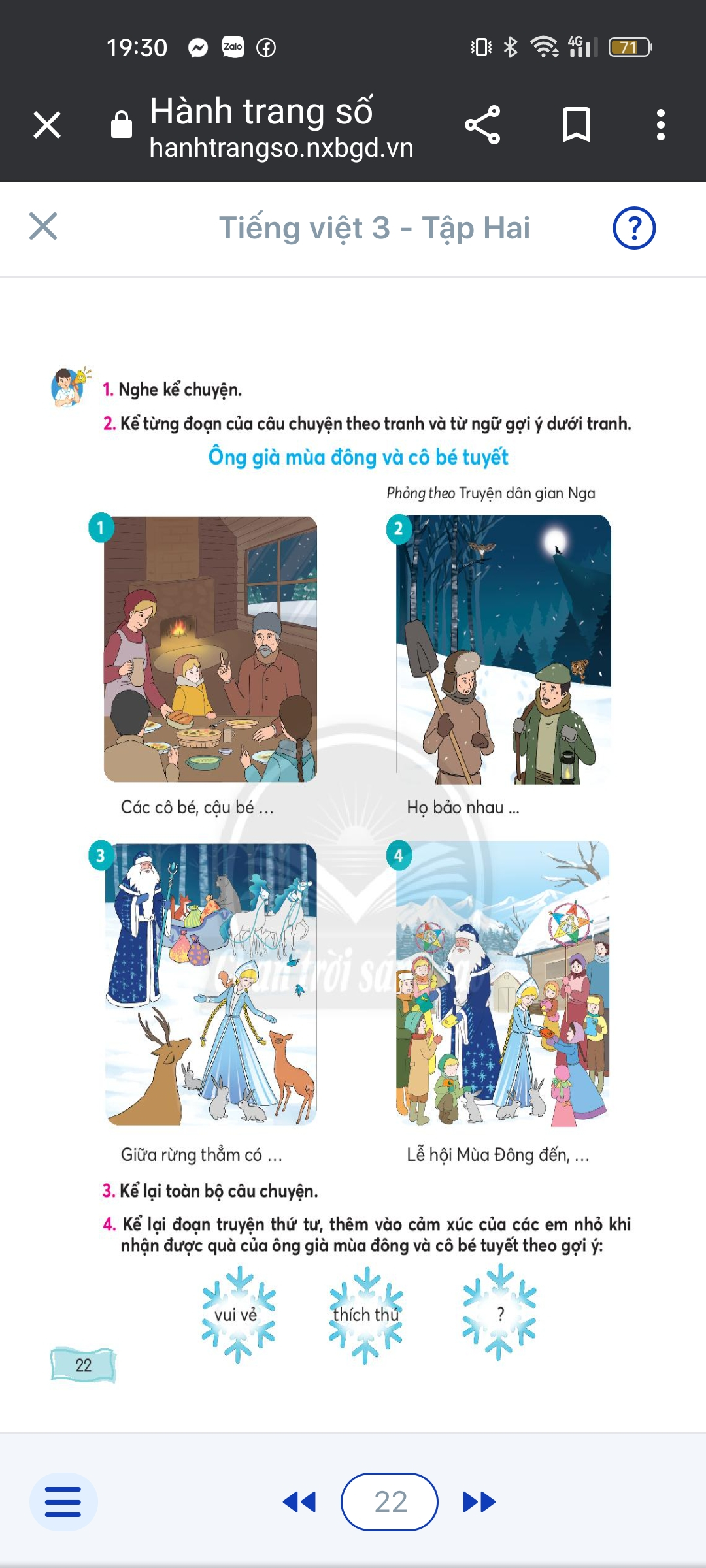 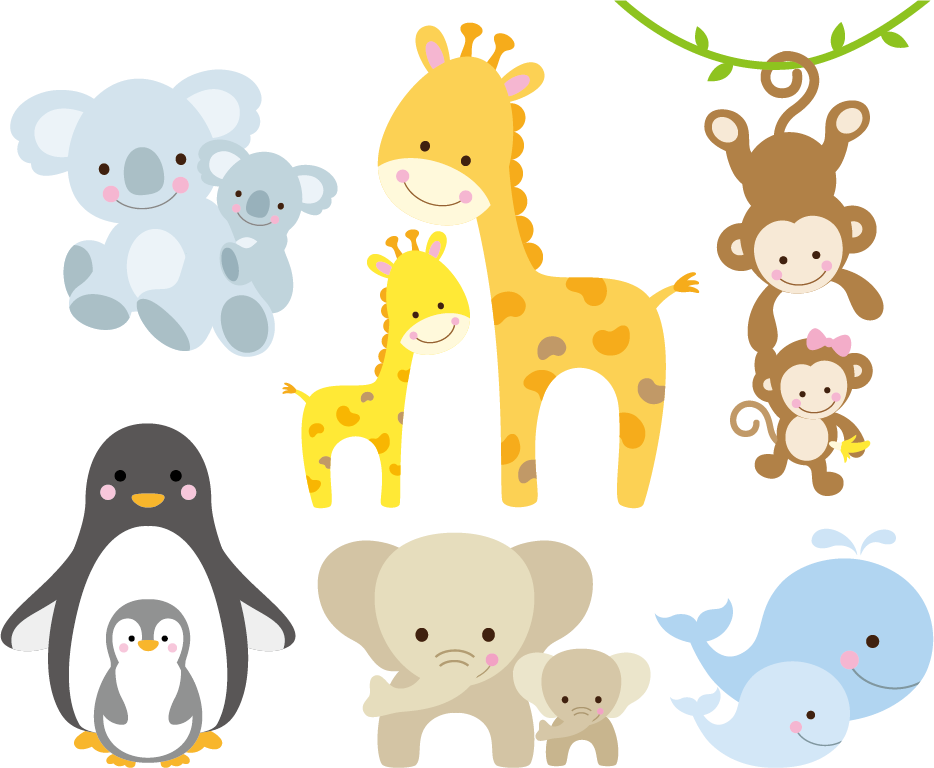 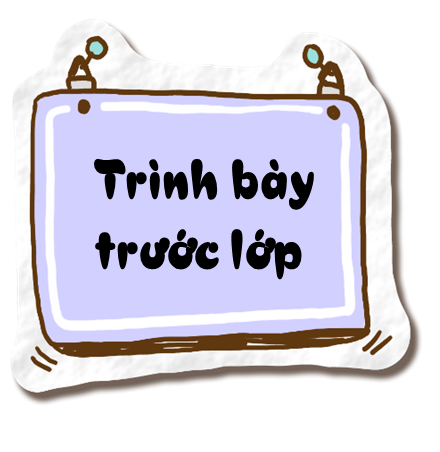 Các nhân vật đang làm gì?
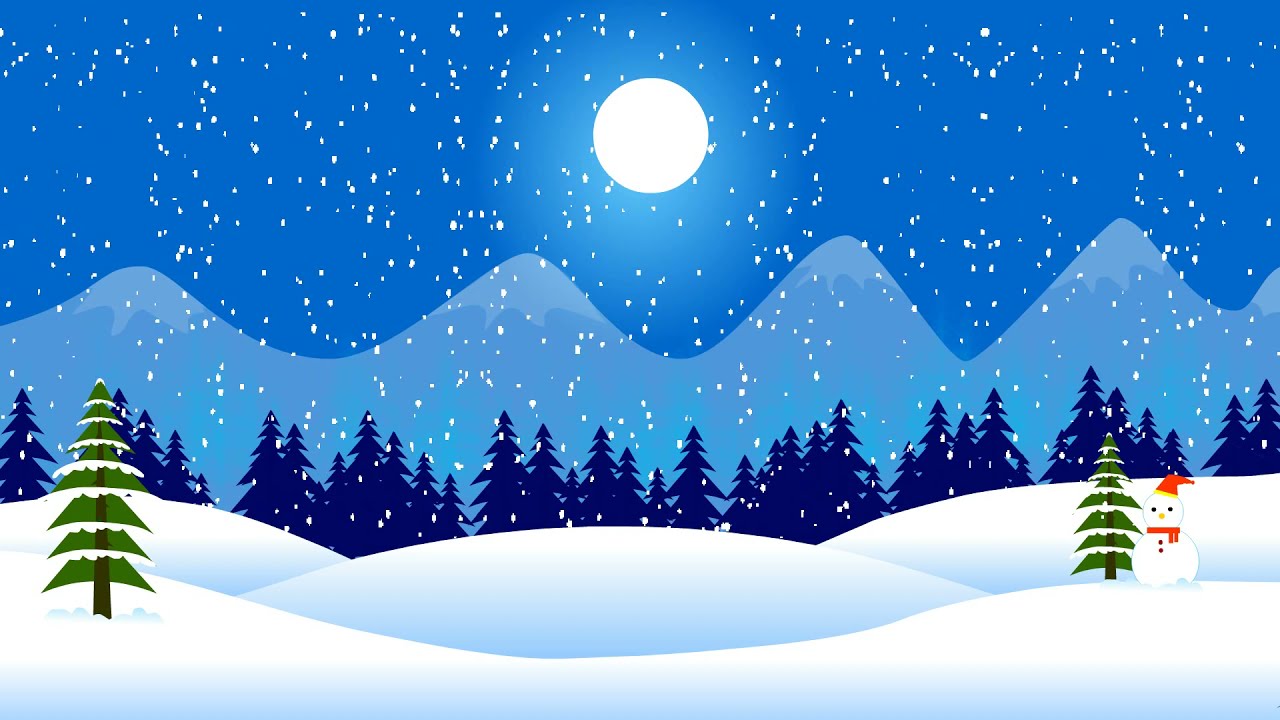 Kể lại toàn bộ câu chuyện 
Ông già mùa đông và cô bé tuyết
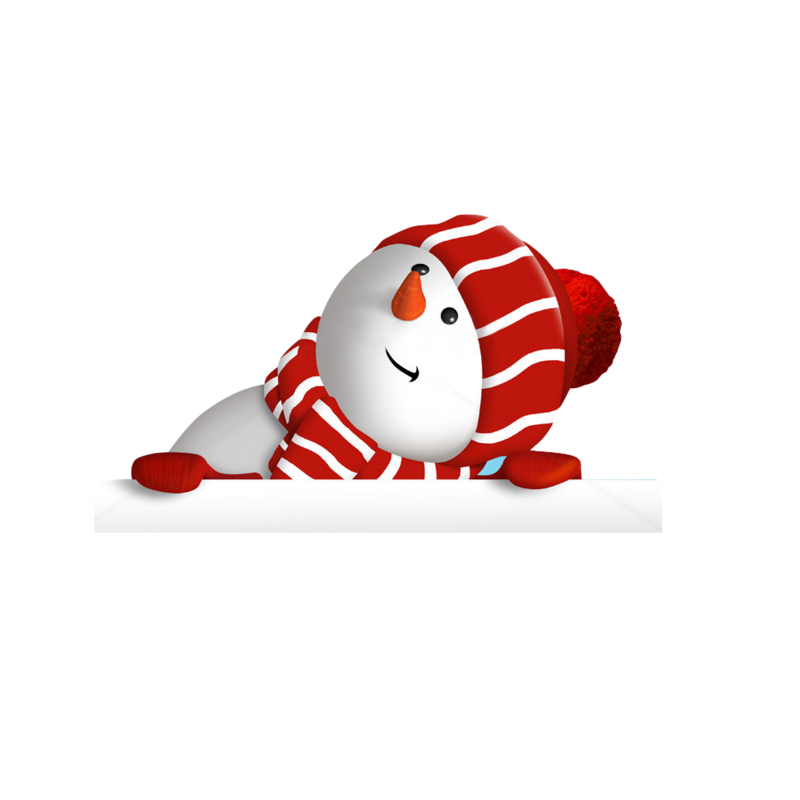 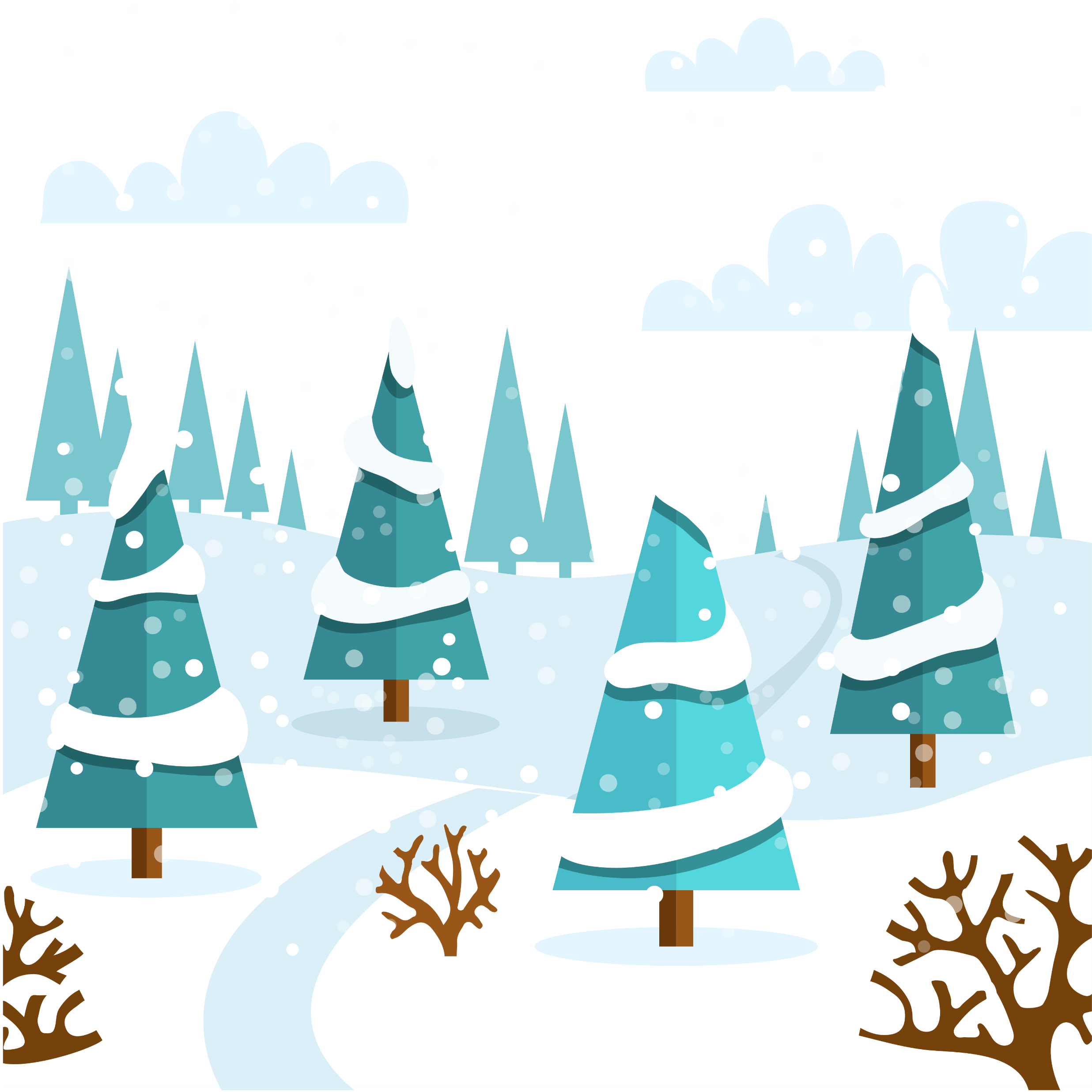 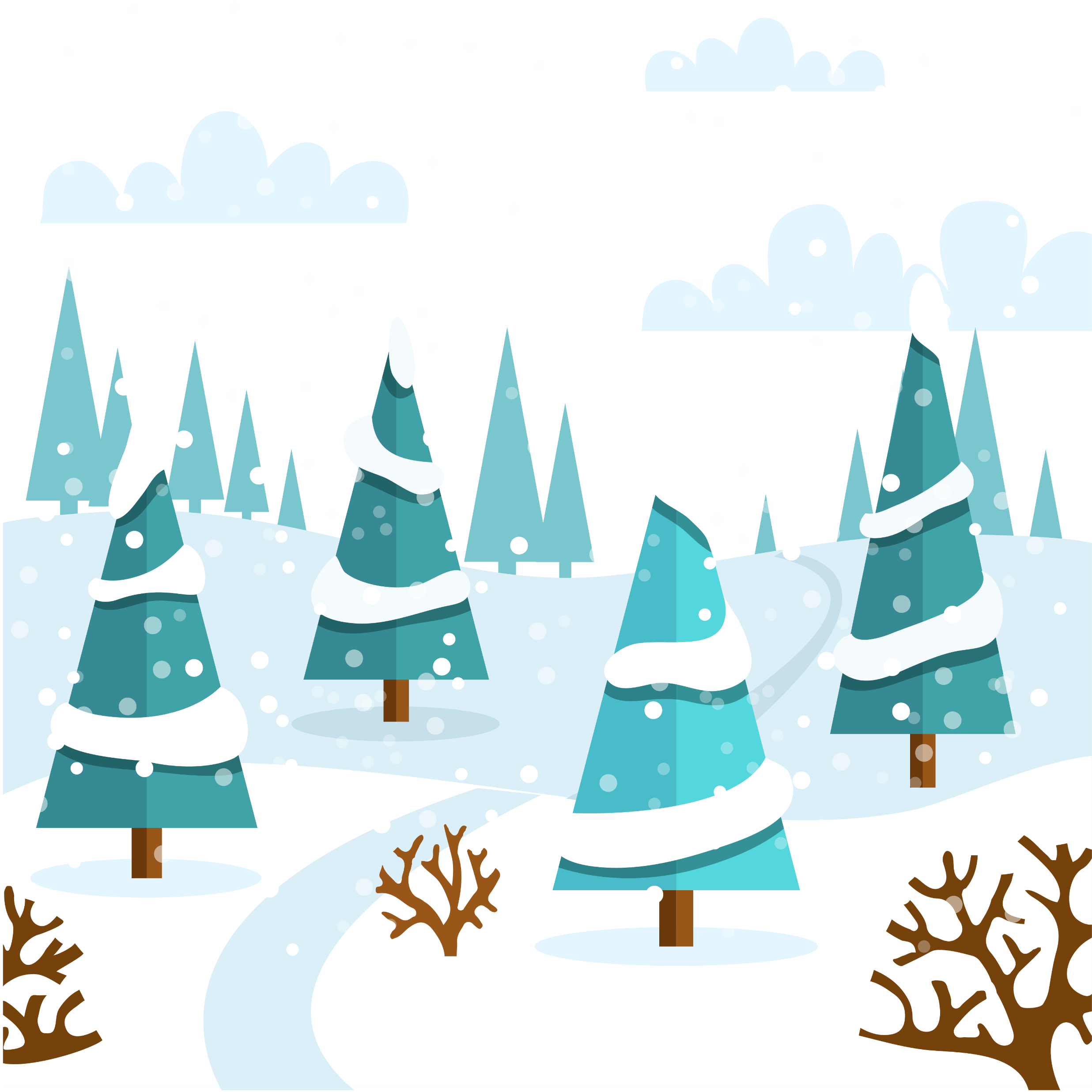 Kể lại toàn bộ câu chuyện 
Ông già mùa đông và cô bé tuyết
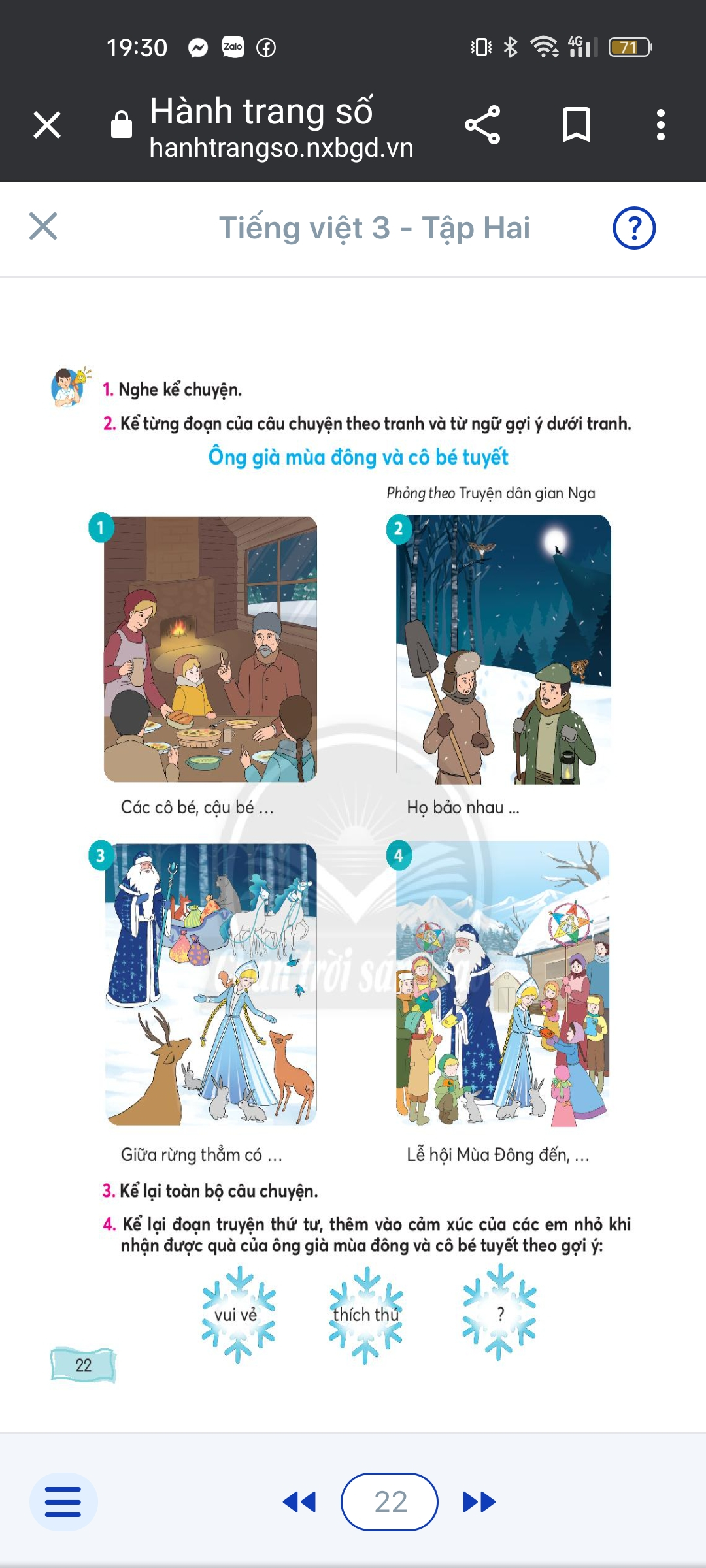 Khi mùa thu vàng đi khuất về phía chân trời xa, gió bấc hun hút và tuyết trắng tinh khôi lại về. Tối đến, các gia đình đều quây quần bên bàn ăn, cạnh lò sưởi ấm áp. Các cô bé, cậu bé háo hức nghe kể chuyện, mong chờ Lễ hội Mùa Đông để được gặp ông già mùa đông và cô bé tuyết.
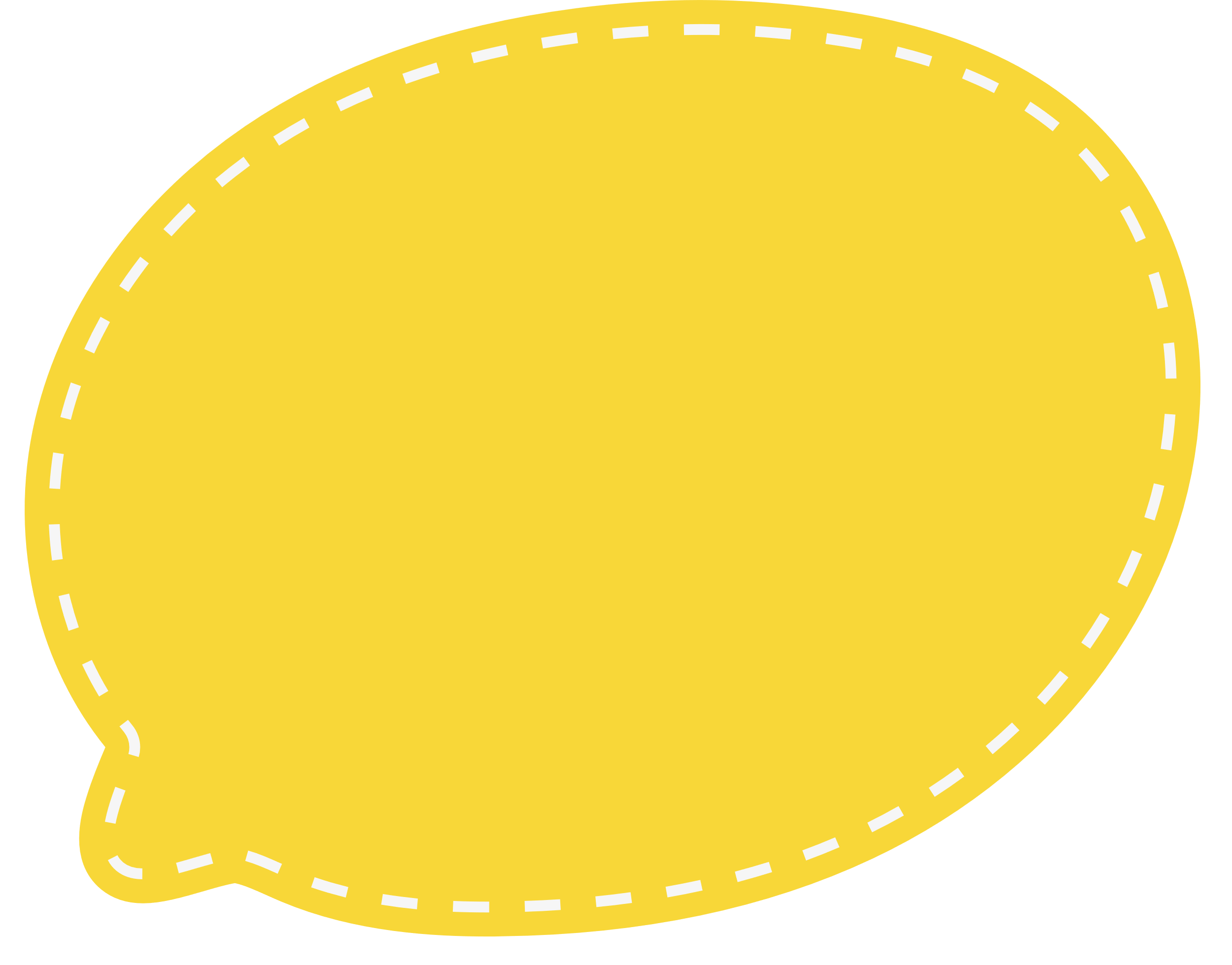 Mẫu:
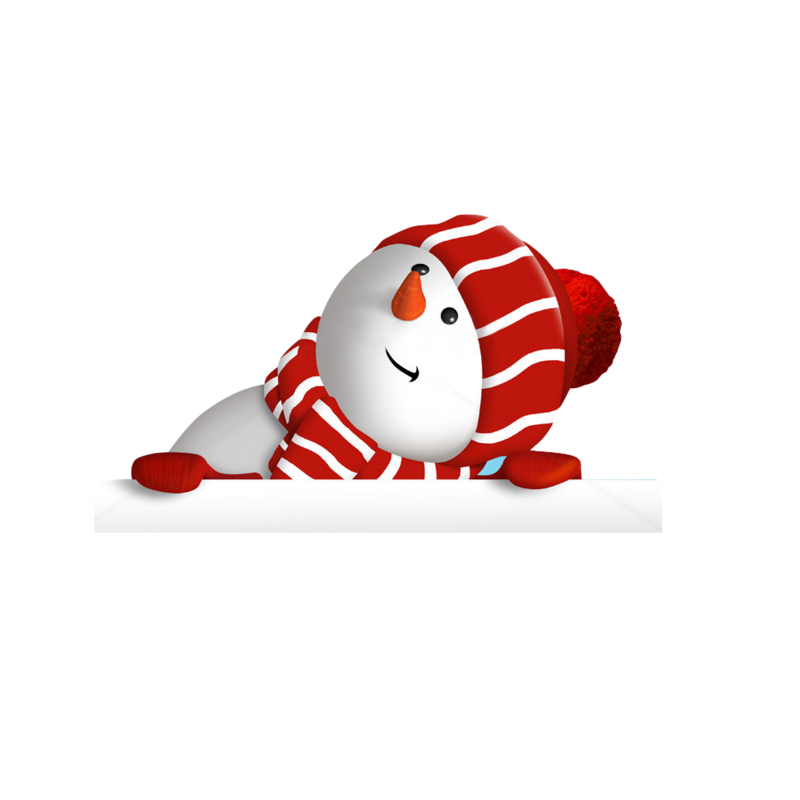 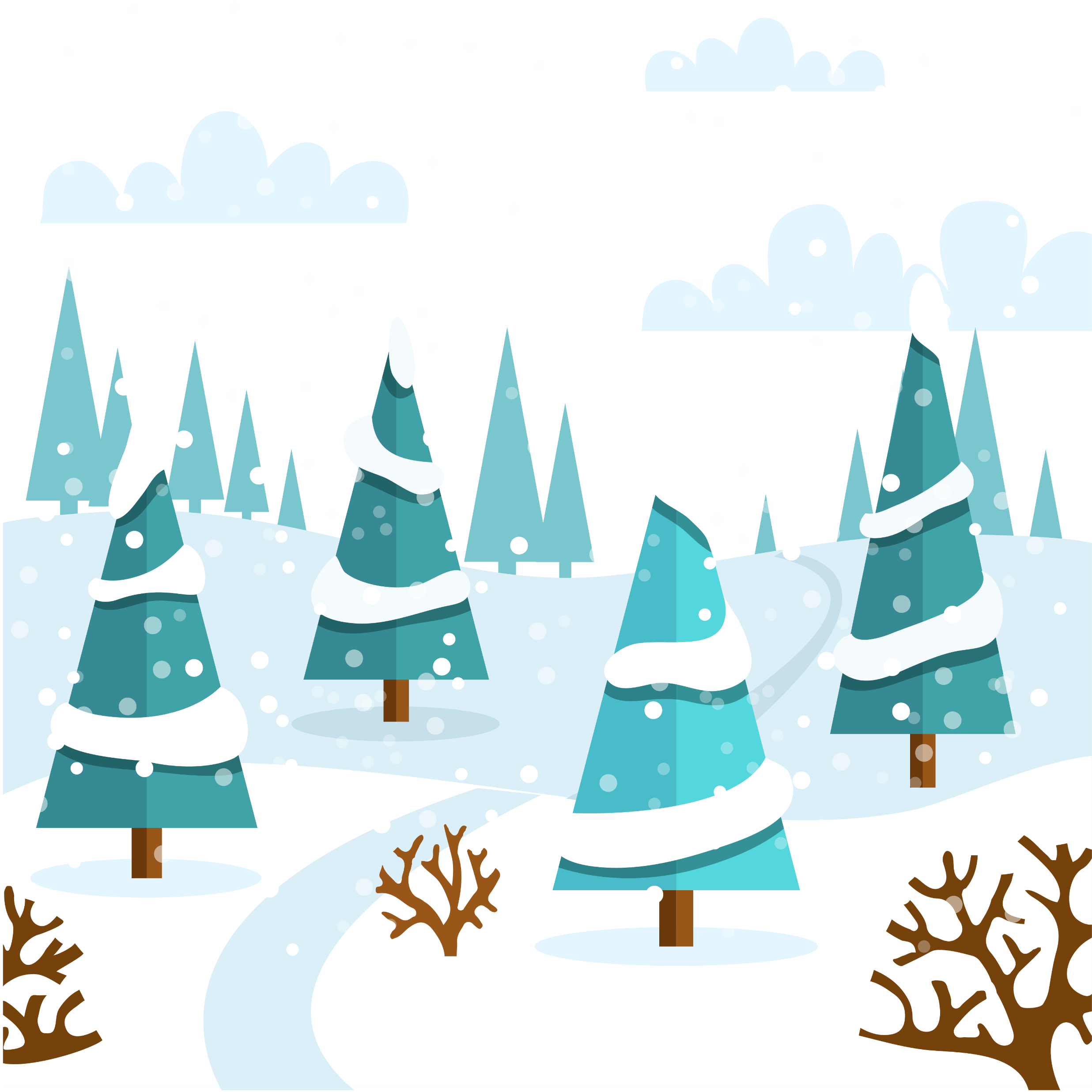 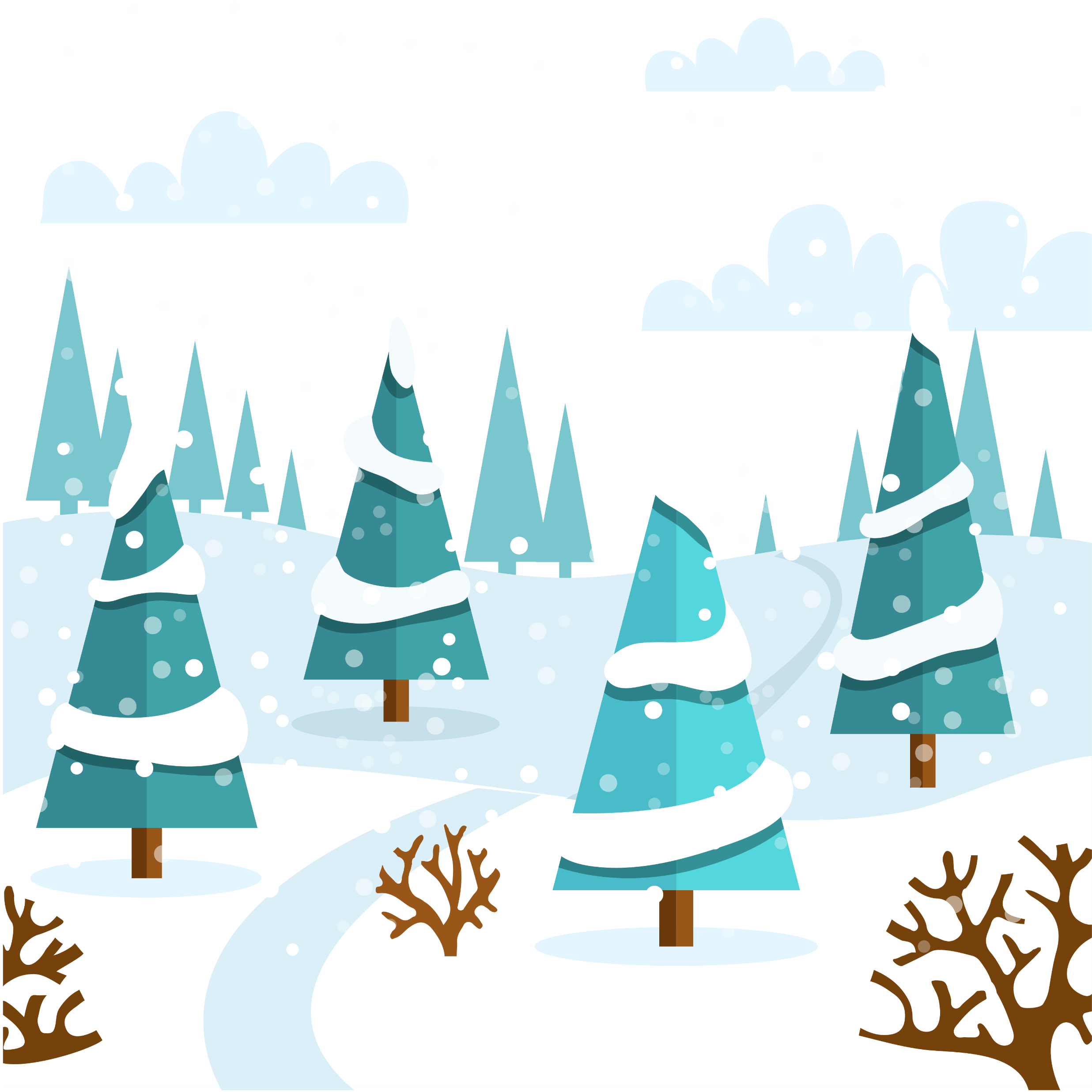 Kể lại toàn bộ câu chuyện 
Ông già mùa đông và cô bé tuyết
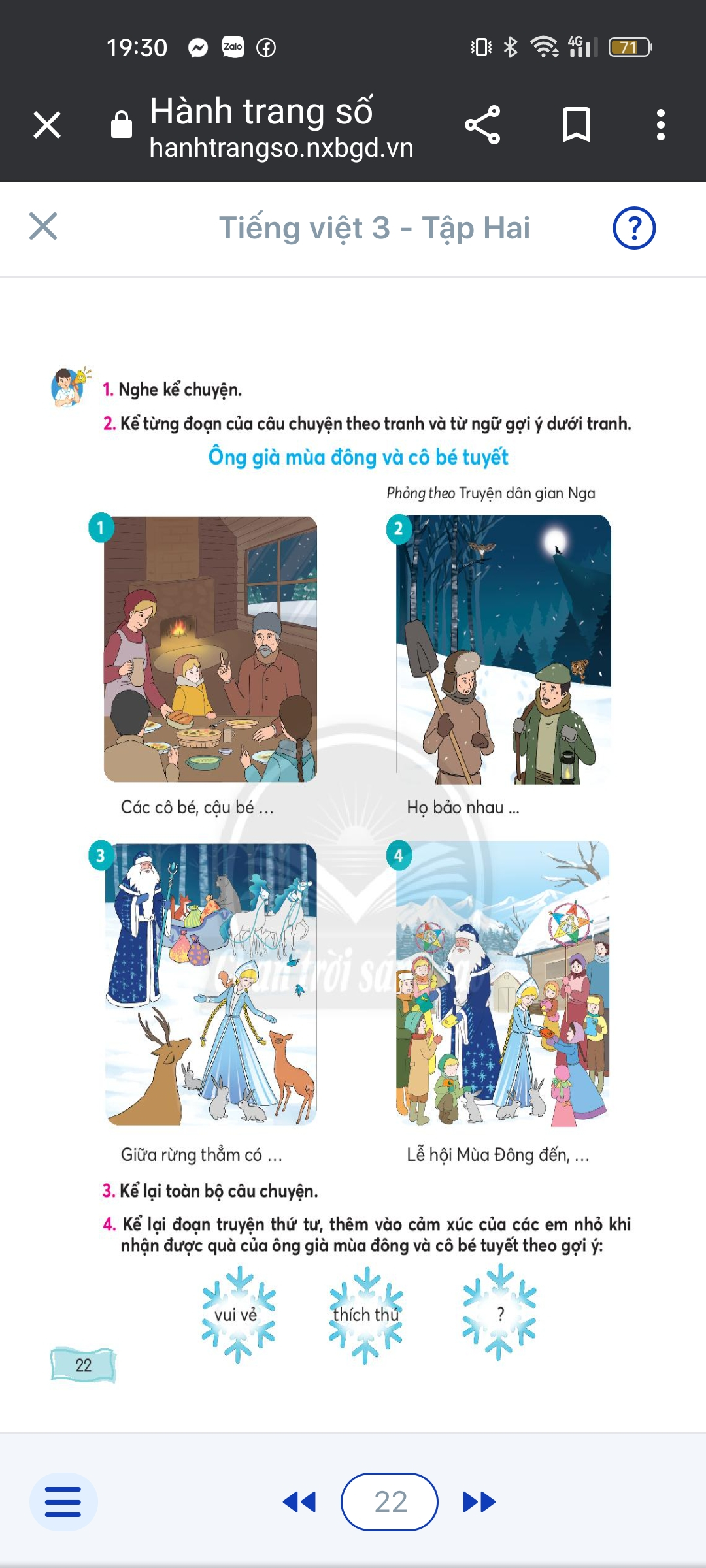 Mùa đông, mọi ngả đường đều ngập trong tuyết trắng lấp lánh. Ban đêm, thường chỉ nghe tiếng sói tru, tiếng hổ gầm gừ, tiếng cú kêu. Nhưng vẫn có những người rời căn nhà gỗ sồi ấm cúng, đi vào rừng. Họ bảo nhau: “Đừng sợ, ông già mùa đông sẽ bảo vệ chúng ta...”.
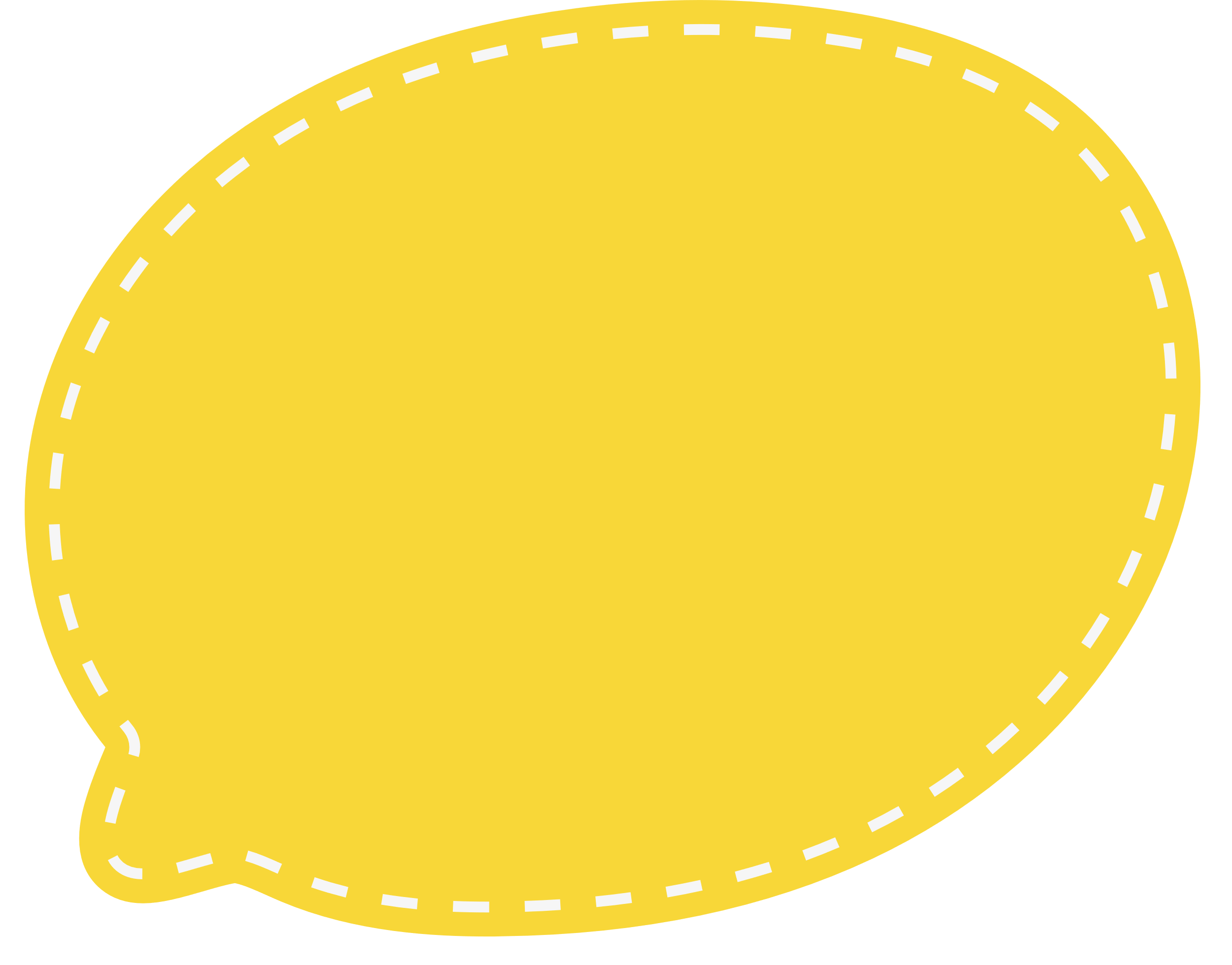 Mẫu:
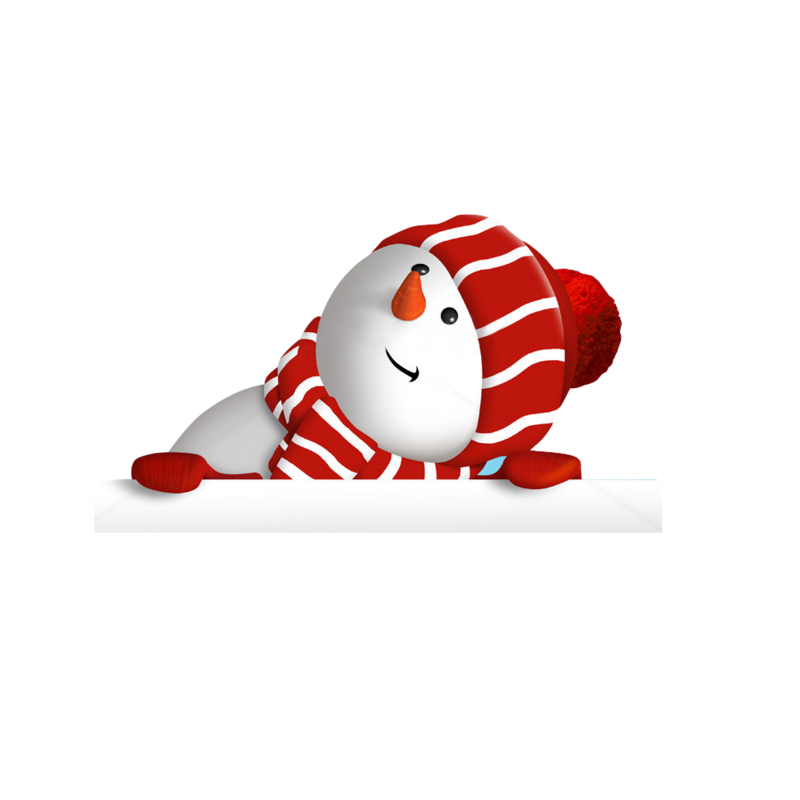 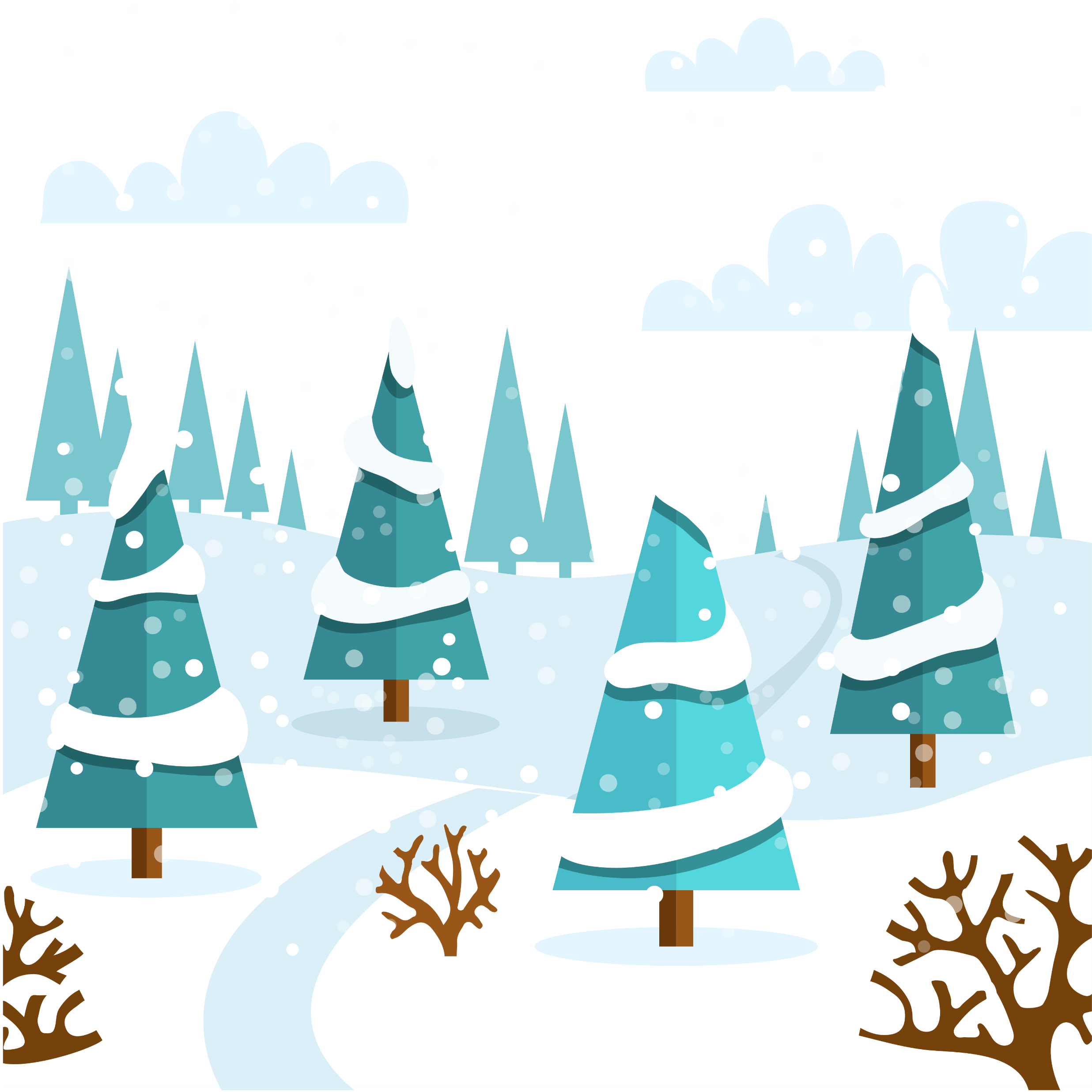 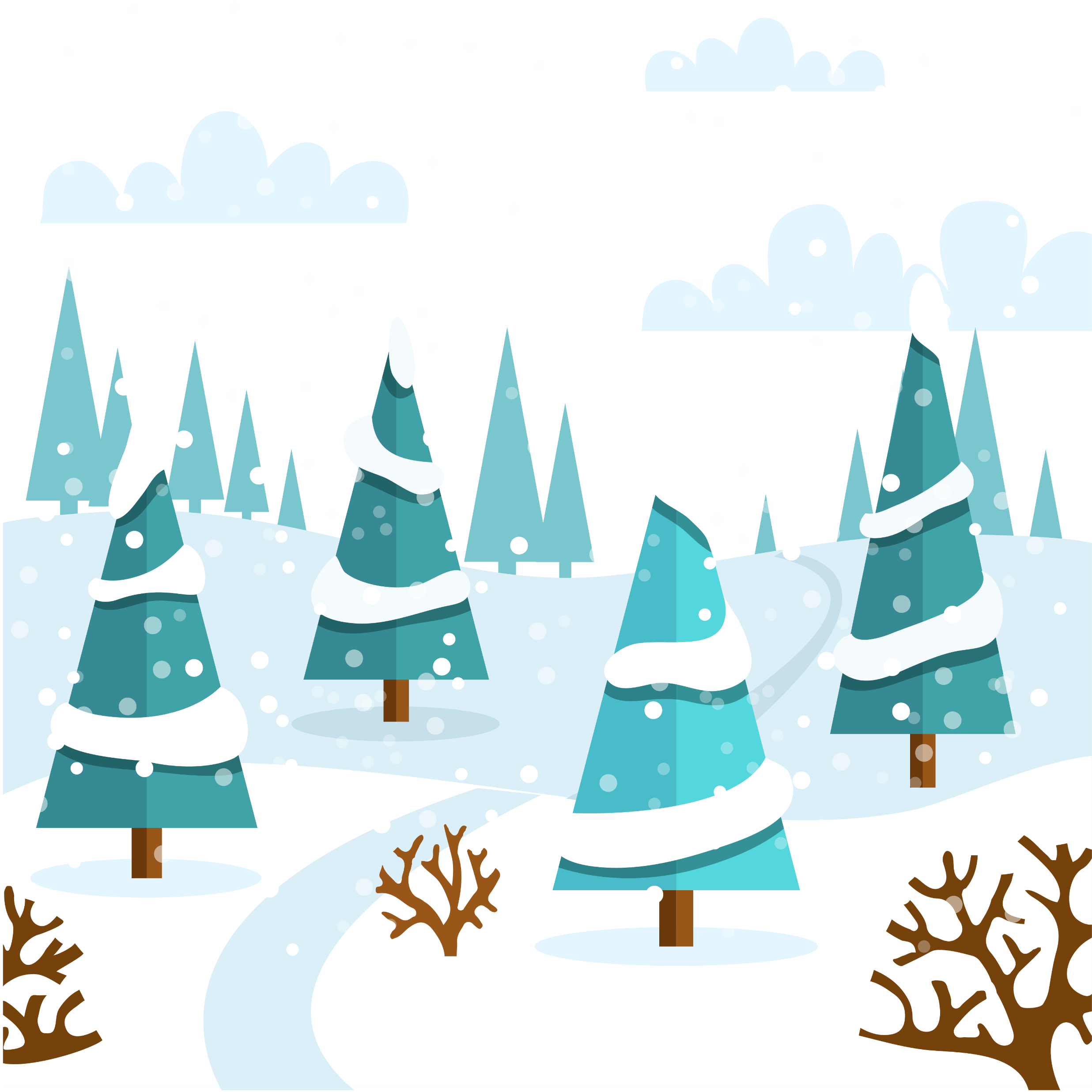 Kể lại toàn bộ câu chuyện 
Ông già mùa đông và cô bé tuyết
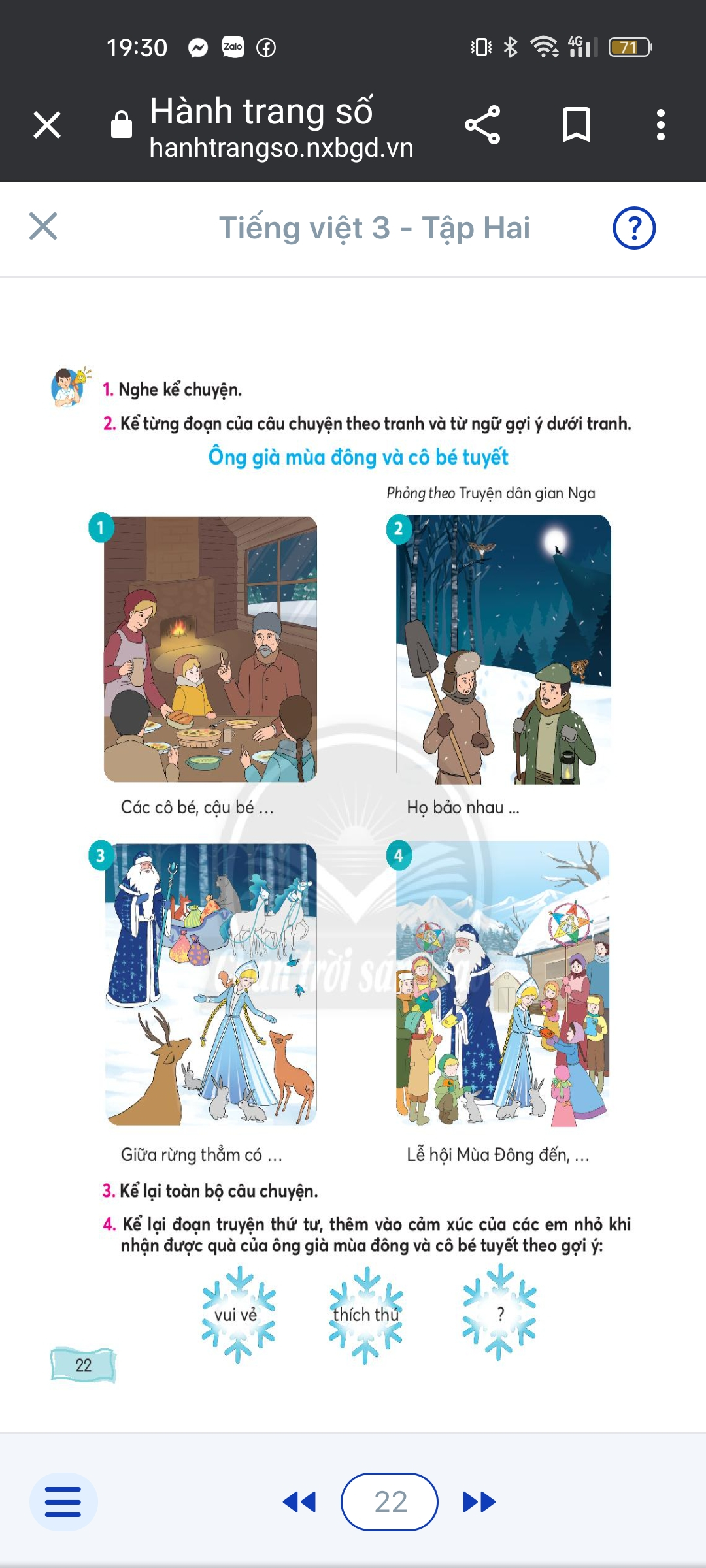 Giữa rừng thẳm có một ông già cao lớn, râu dài trắng muốt, đứng cạnh cỗ xe tam mã. Ông gật gù khen gấu xám, cáo đỏ giúp ông chất quà lên xe. Cạnh ông là một cô bé xinh xắn, da trắng như tuyết, tóc dài vàng rực, má hồng, môi đỏ. Cô dịu dàng bảo hươu, nai:
- Hai em gói nho khô giúp chị.
Hươu và nai đồng thanh đáp:
- Vâng ạ.
Sóc nhanh nhảu thưa:
- Chúng em gói hạt dẻ xong rồi ạ.
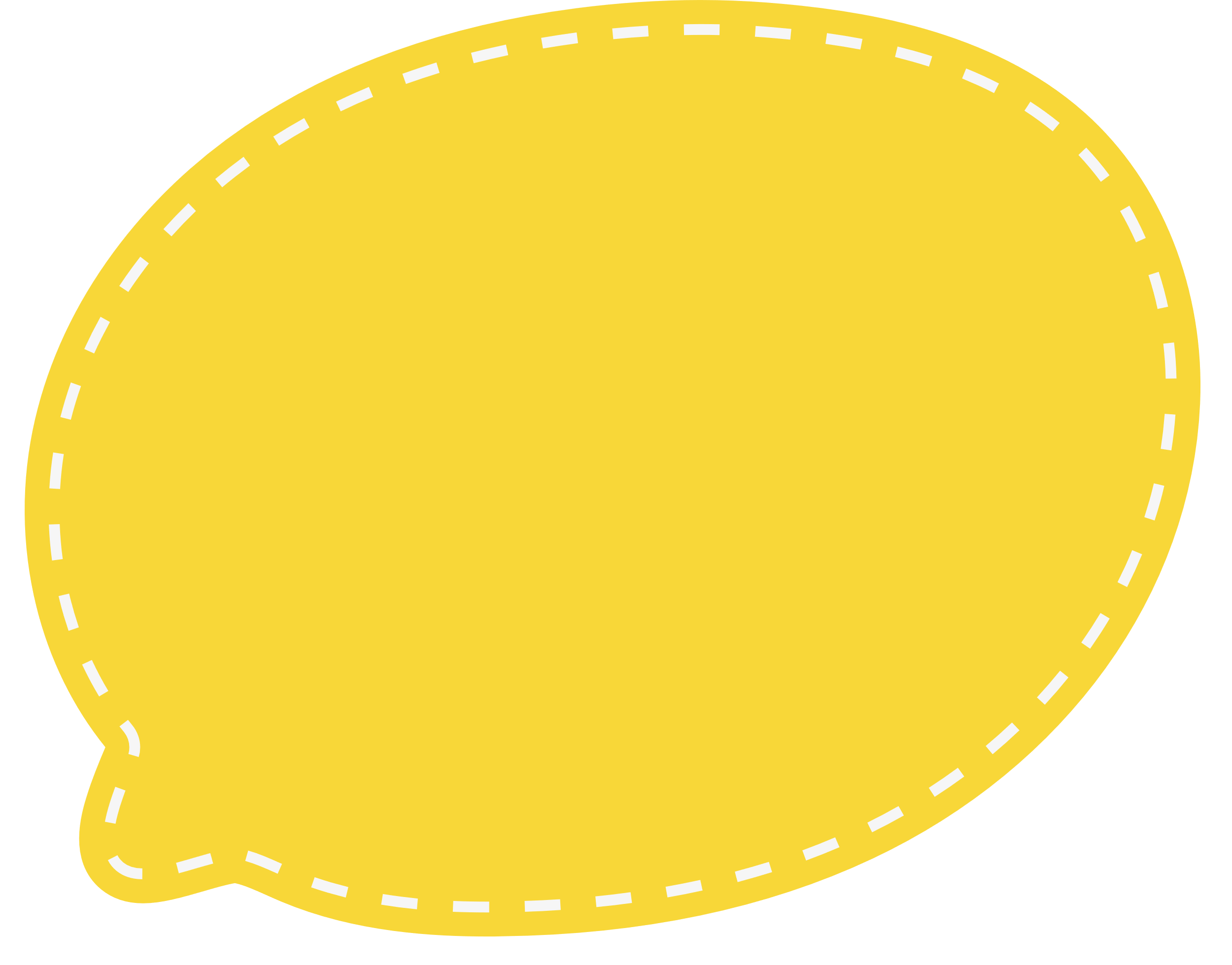 Mẫu:
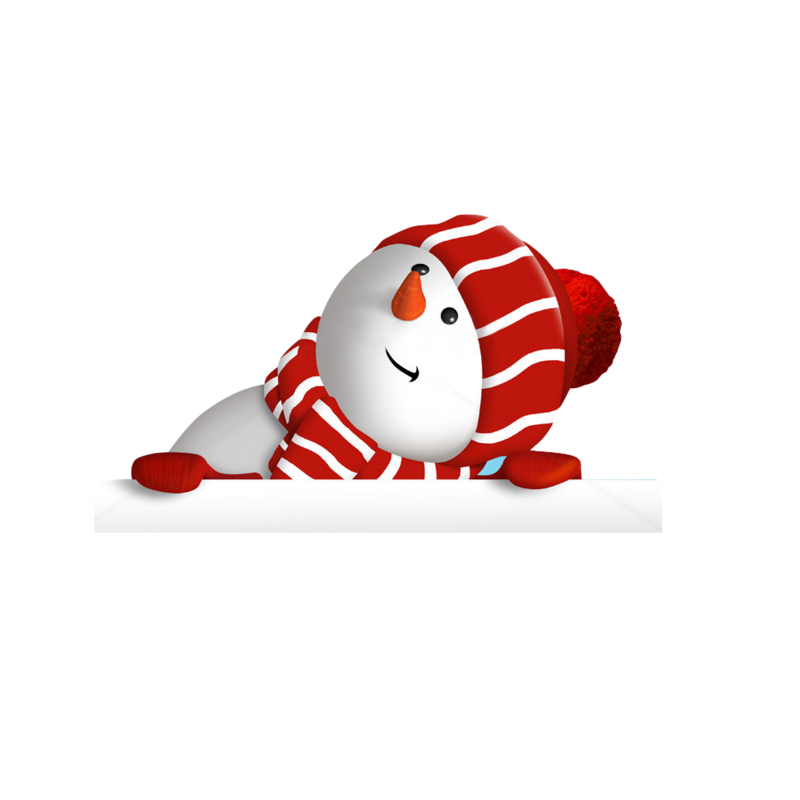 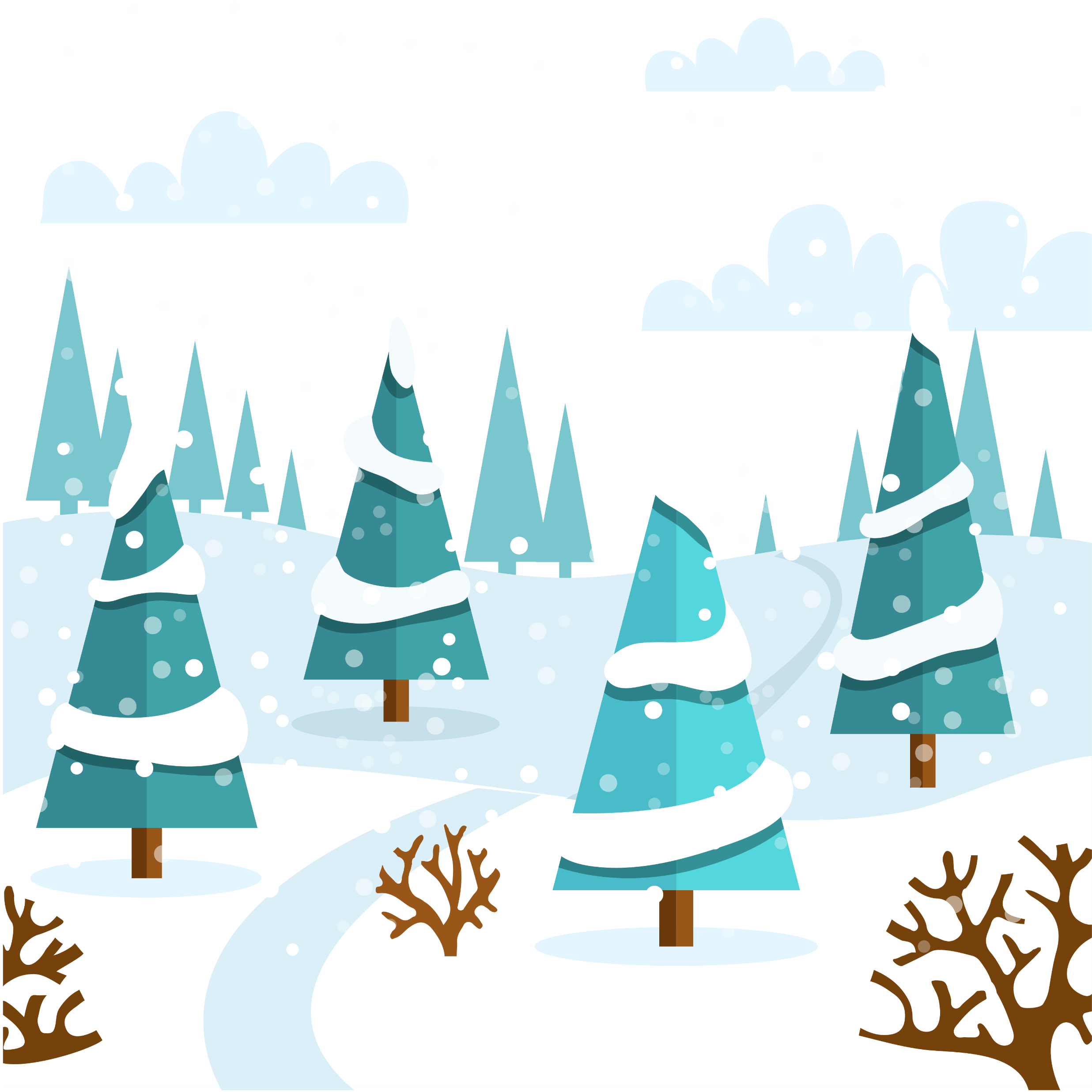 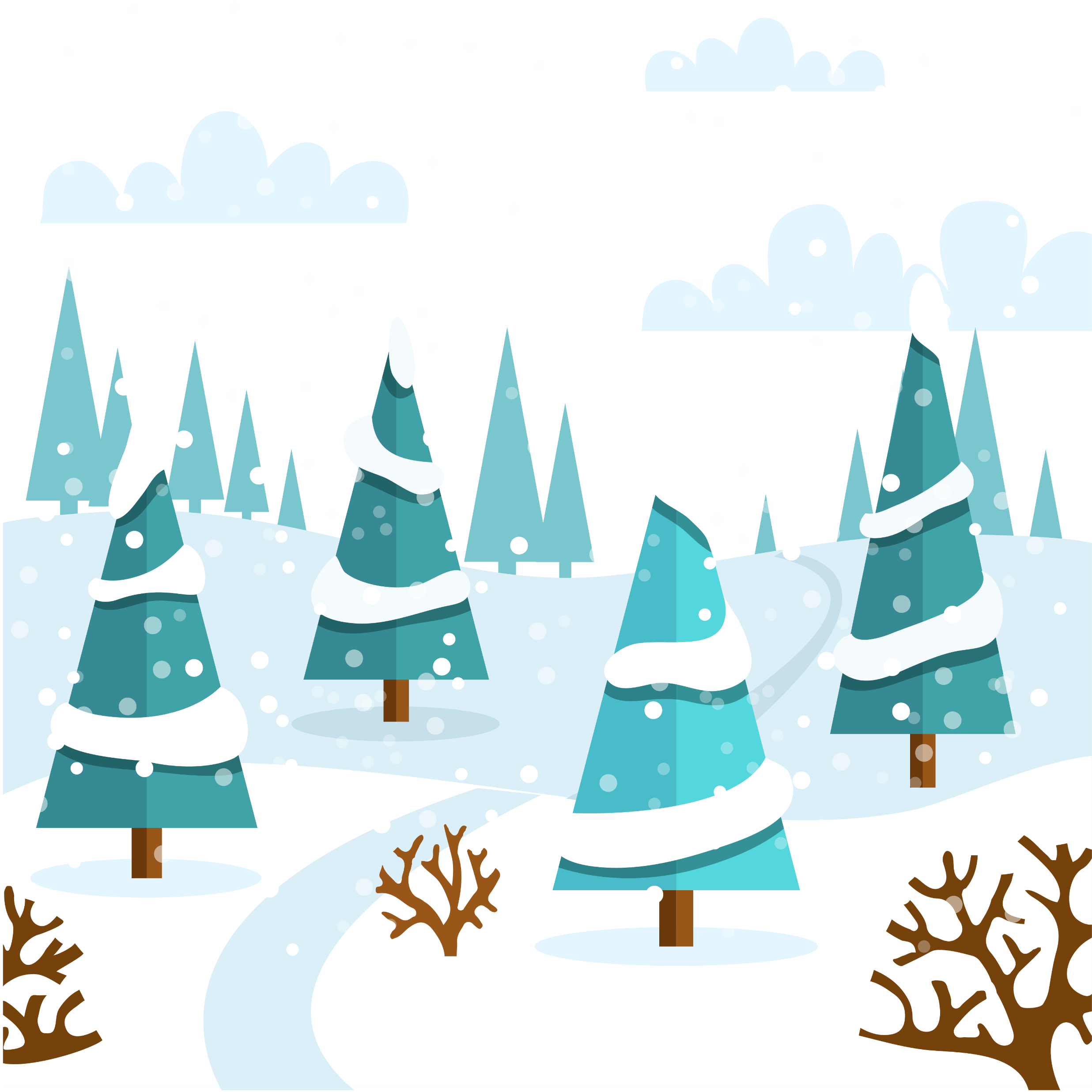 Kể lại toàn bộ câu chuyện 
Ông già mùa đông và cô bé tuyết
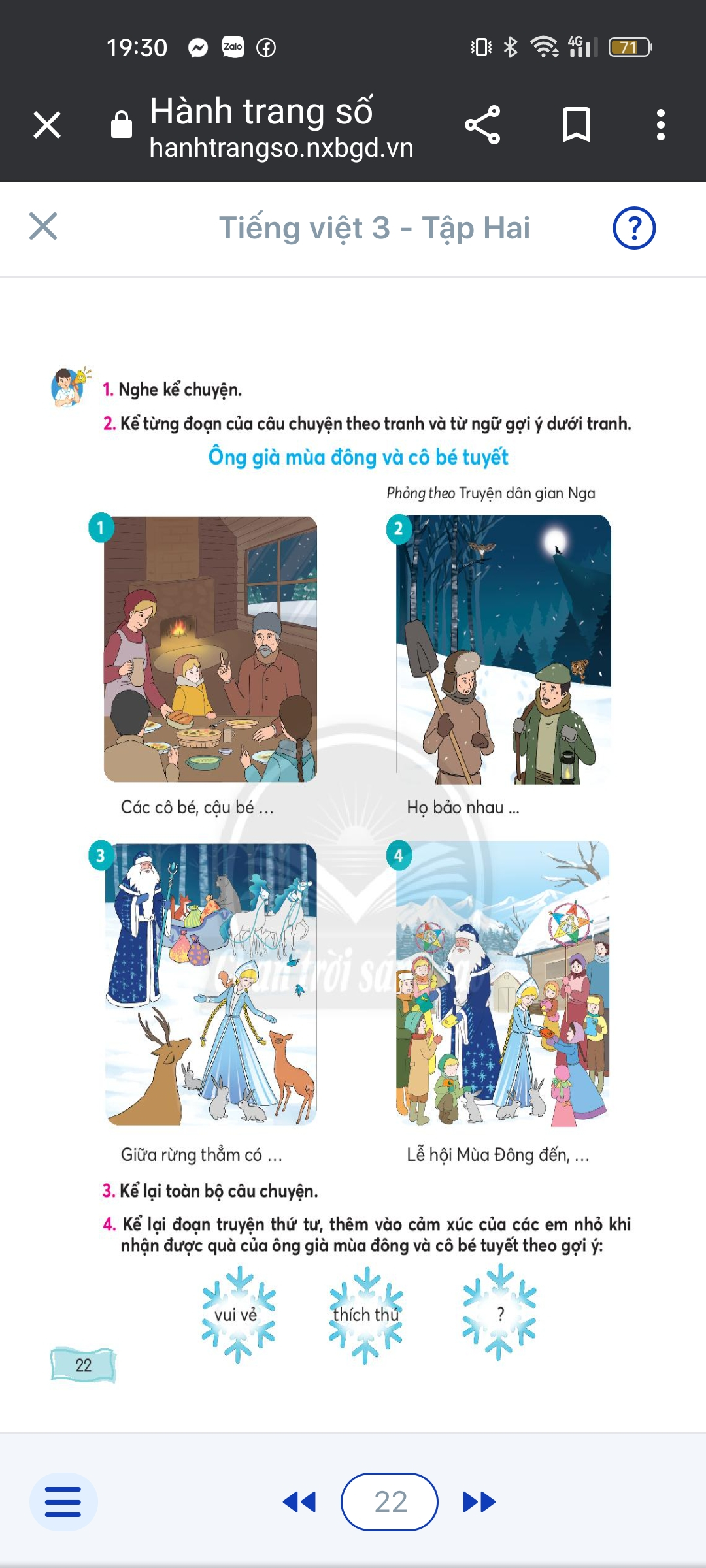 Lễ hội Mùa Đông đến, ông già mùa đông và cô bé tuyết ngồi trên xe tam mã đến từng nhà phát quà cho trẻ nhỏ. Cô bé tuyết vừa động viên các bạn nhỏ múa hát vừa thoăn thoắt giúp ông phát quà. Ai cũng tin rằng nếu nhận được quà của ông hoặc chỉ cần nhìn thấy hai ông cháu thì năm mới của họ cũng sẽ vô cùng may mắn, hạnh phúc.
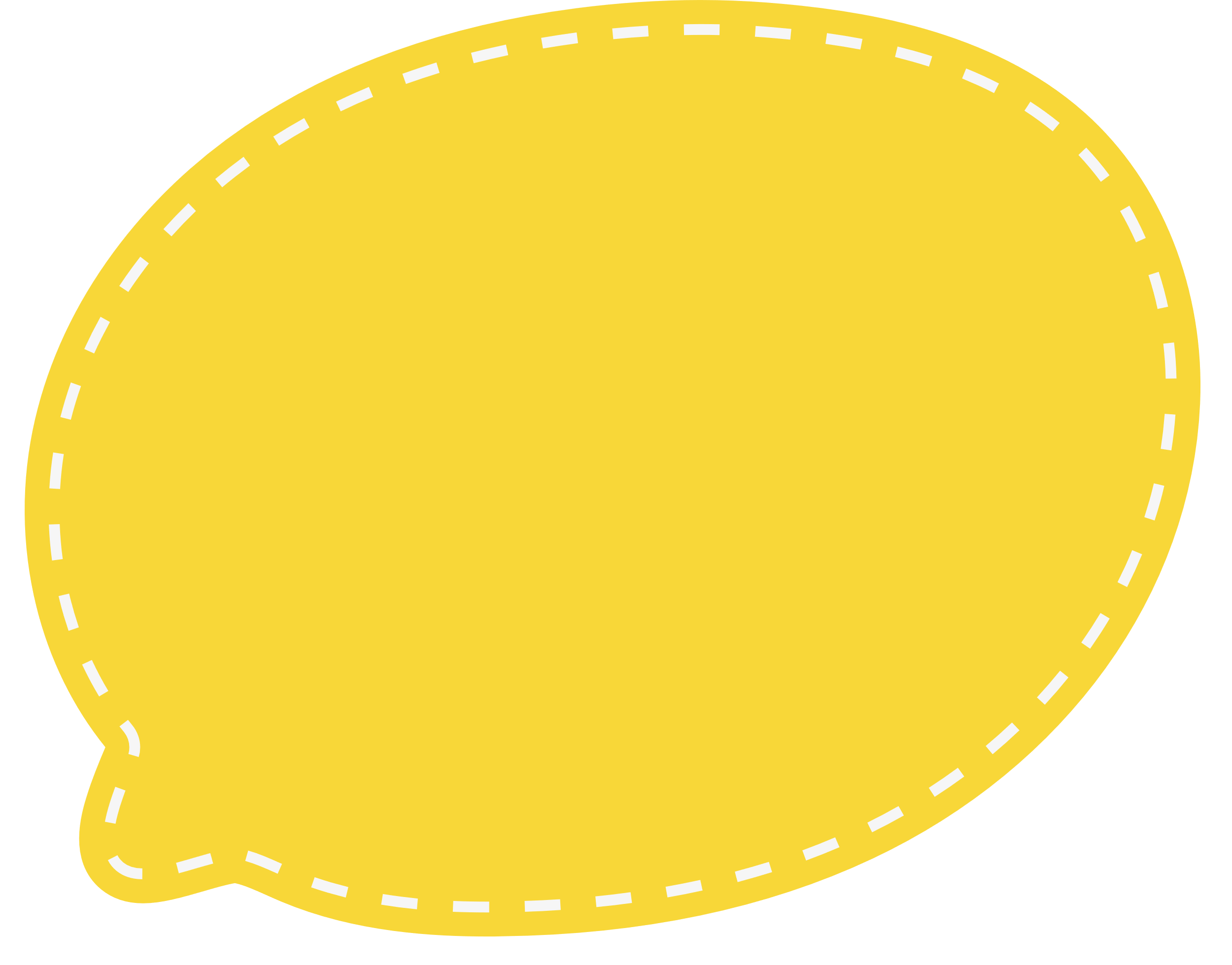 Mẫu:
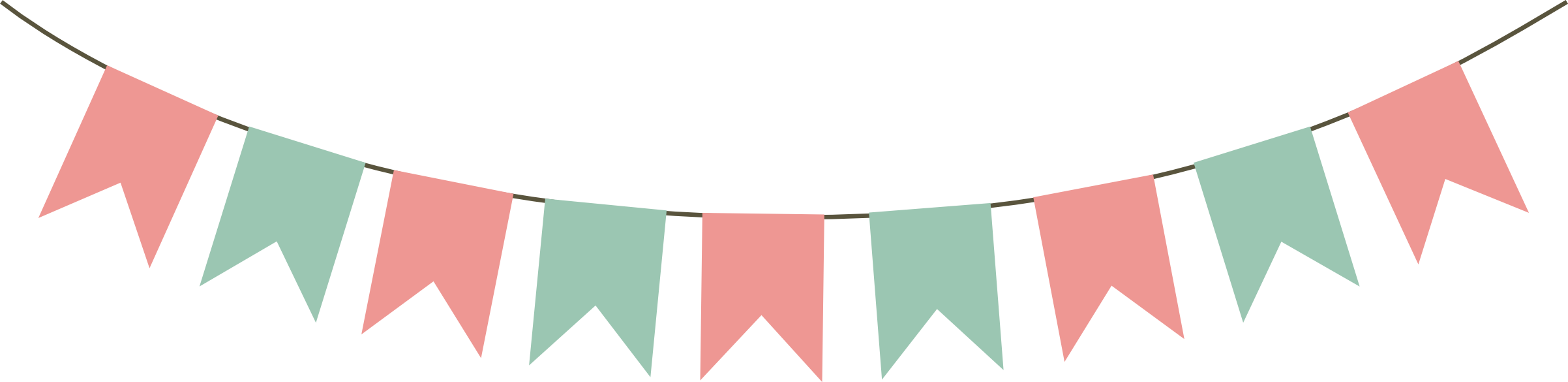 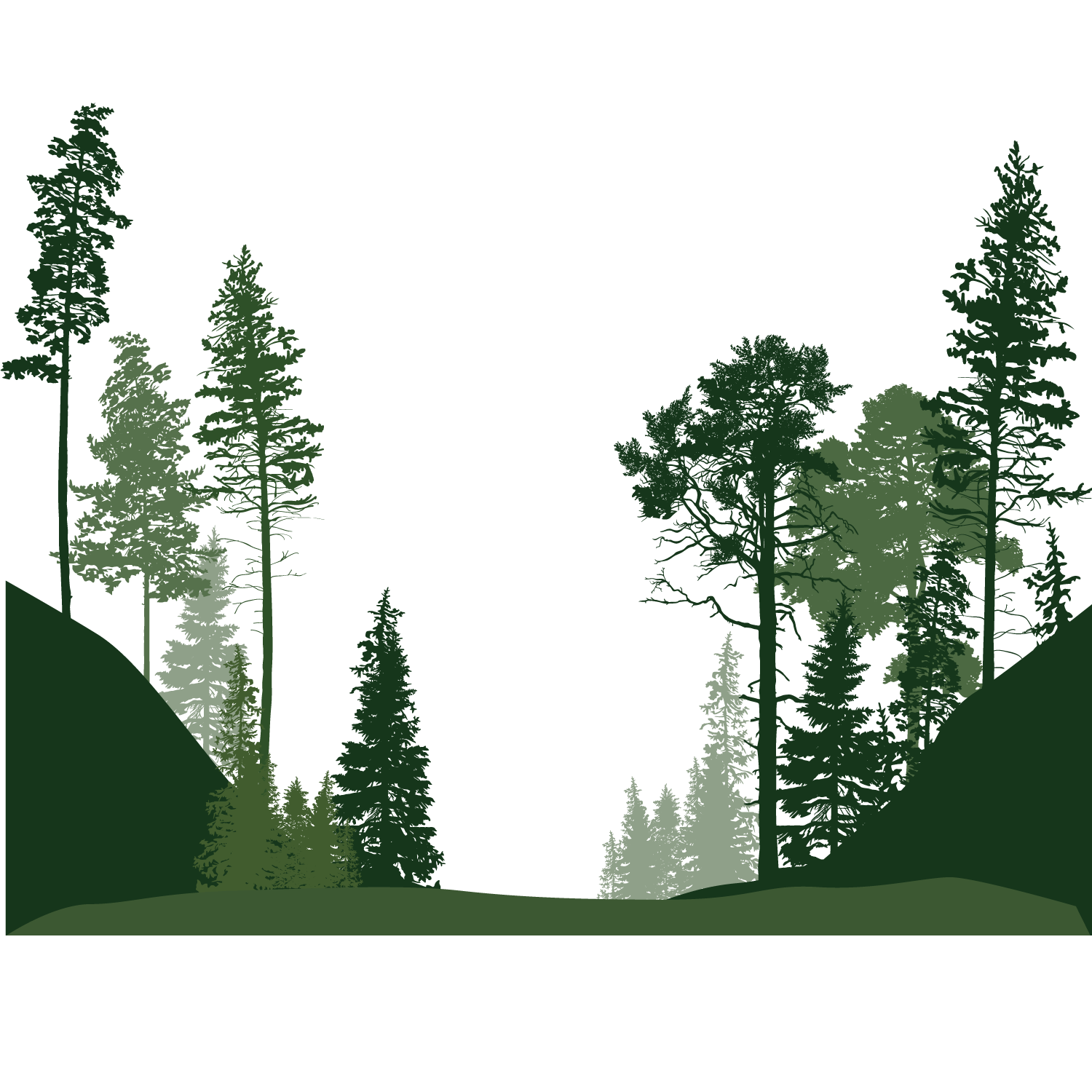 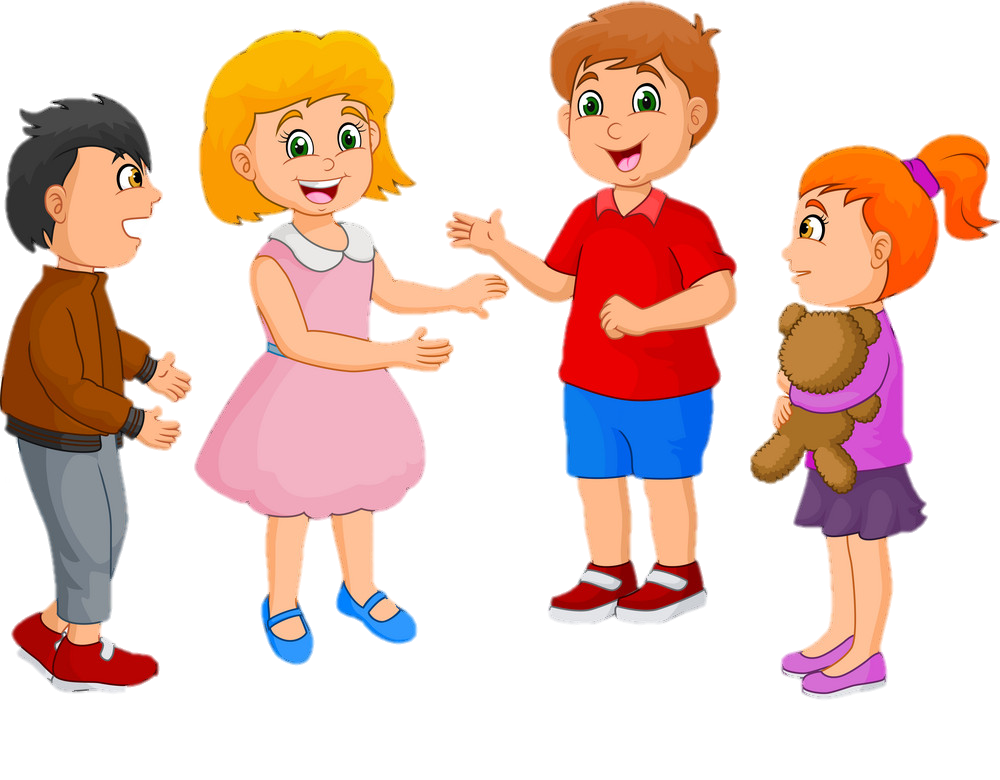 Thảo luận nhóm
Thảo luận nhóm
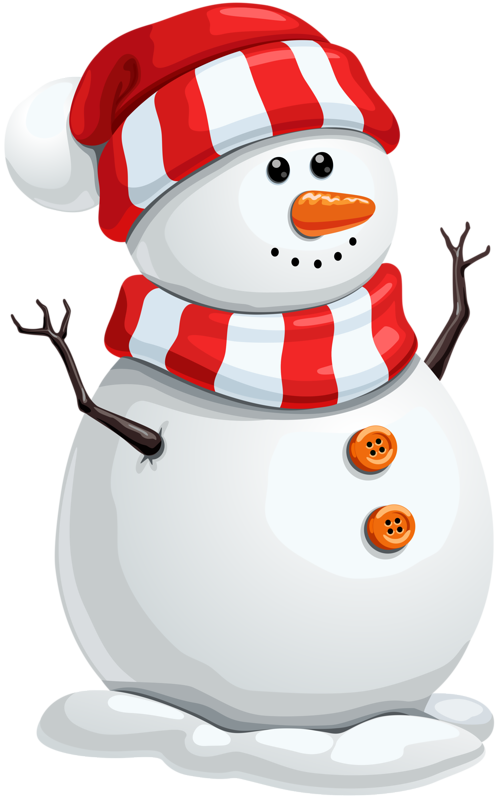 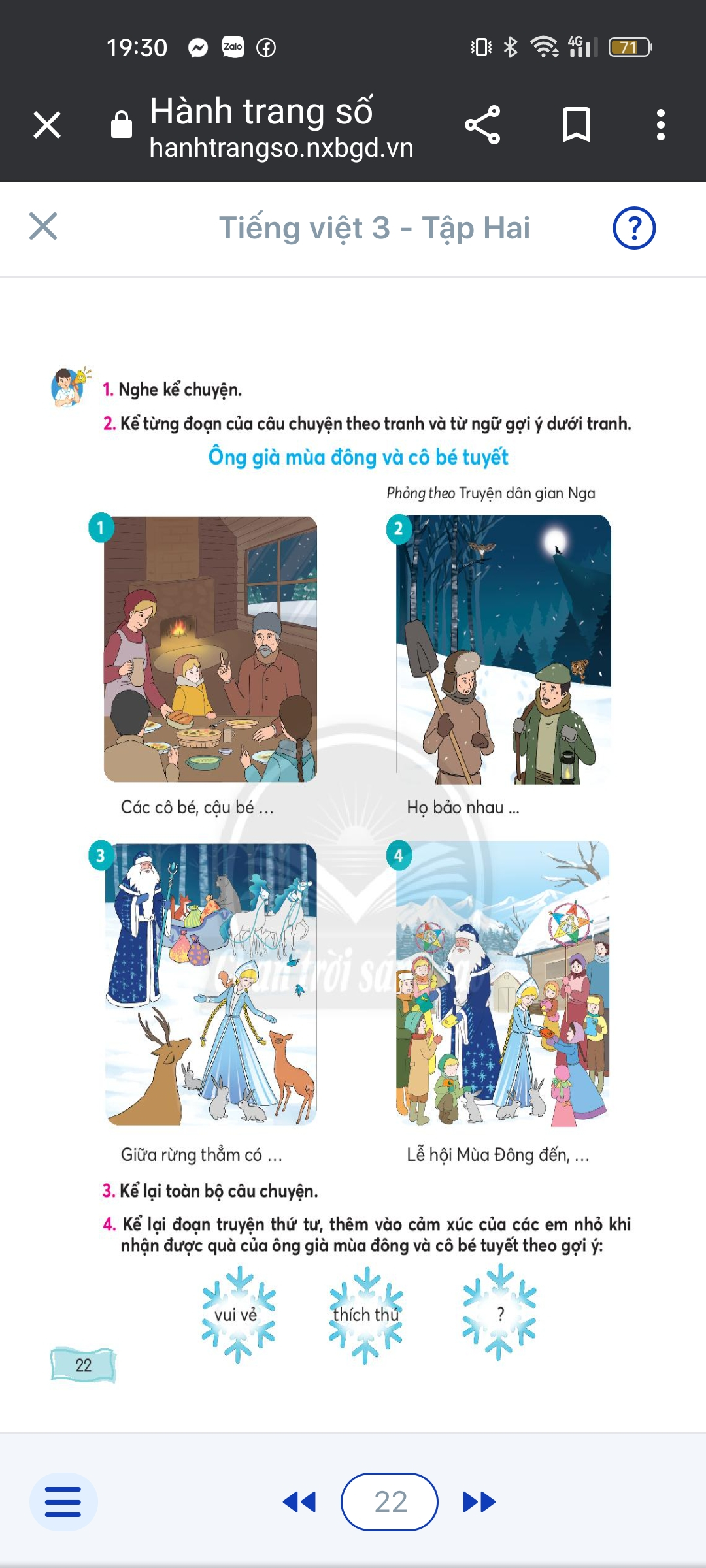 Nhận xét
Trình bày
Trình bày trước lớp
Trình bày trước lớp
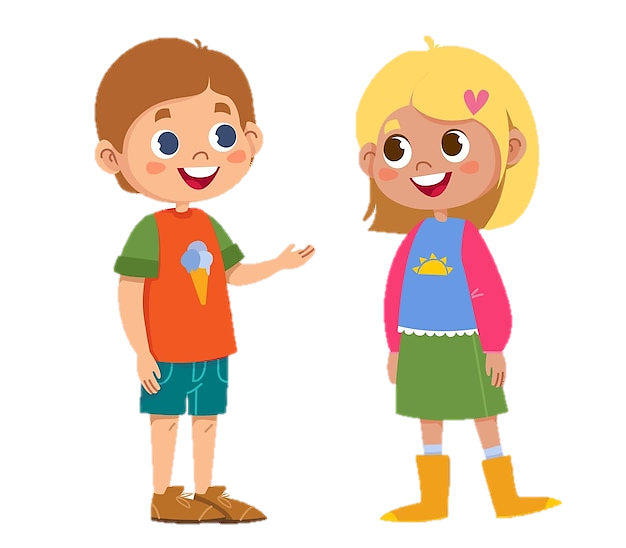 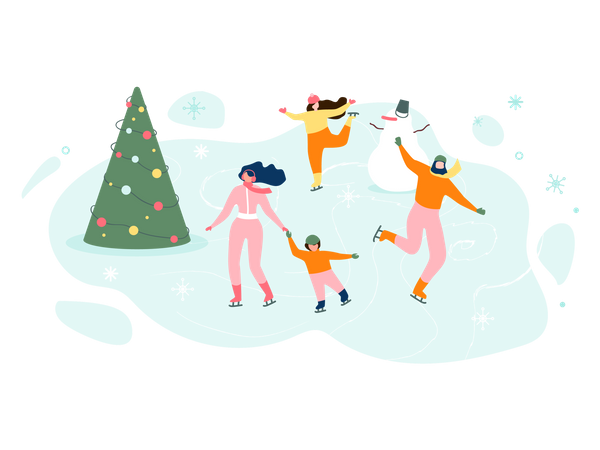 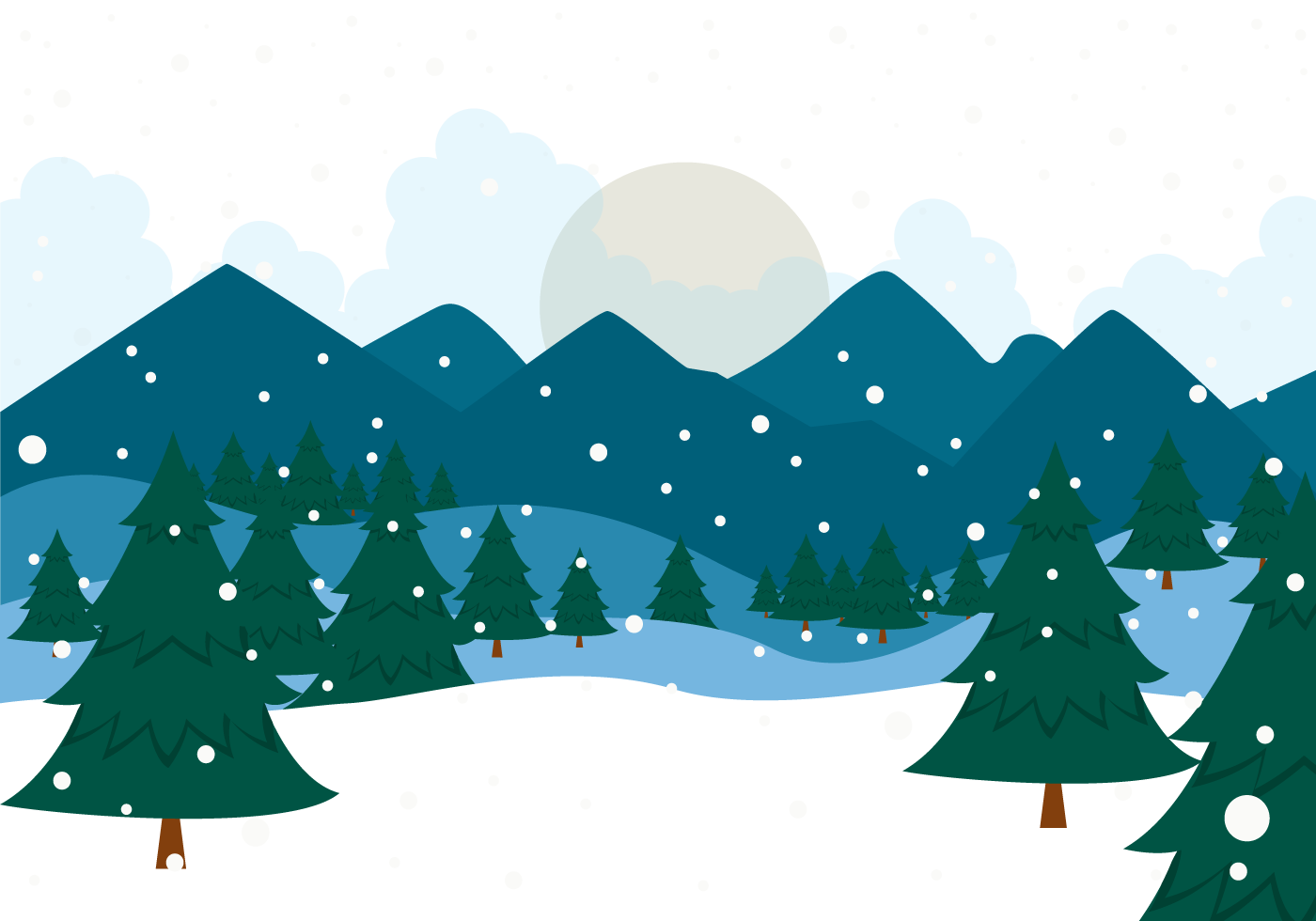 Tưởng tượng kể thêm phần kết của câu chuyện
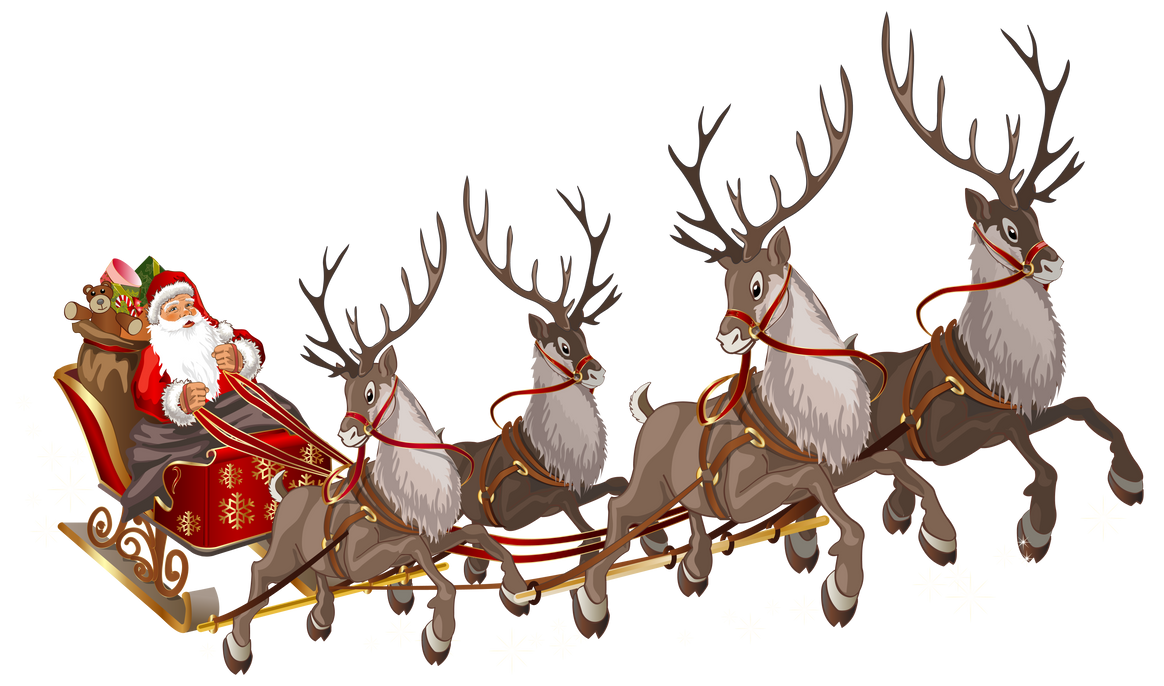 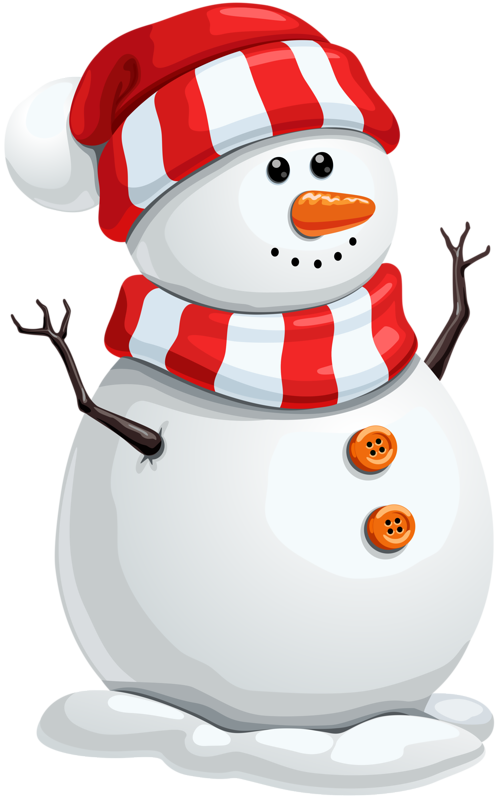 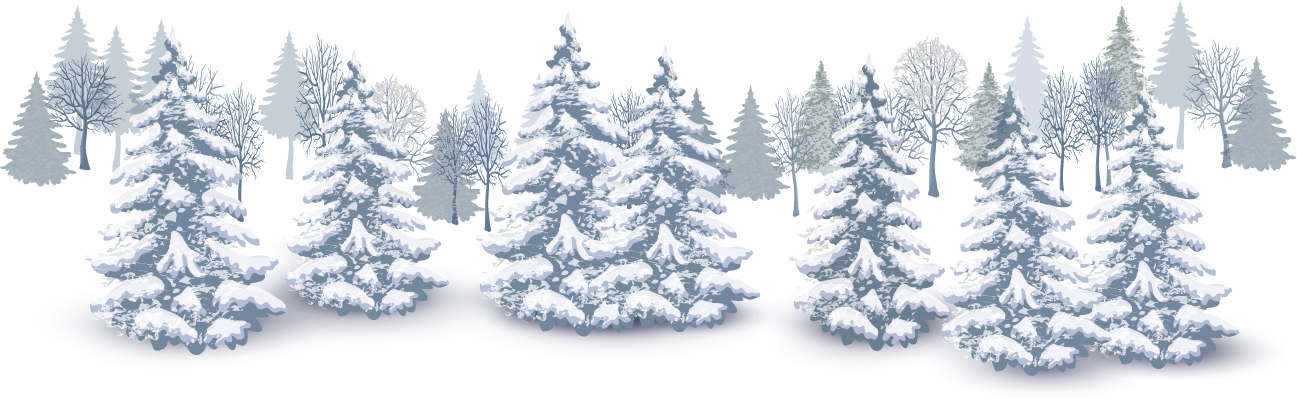 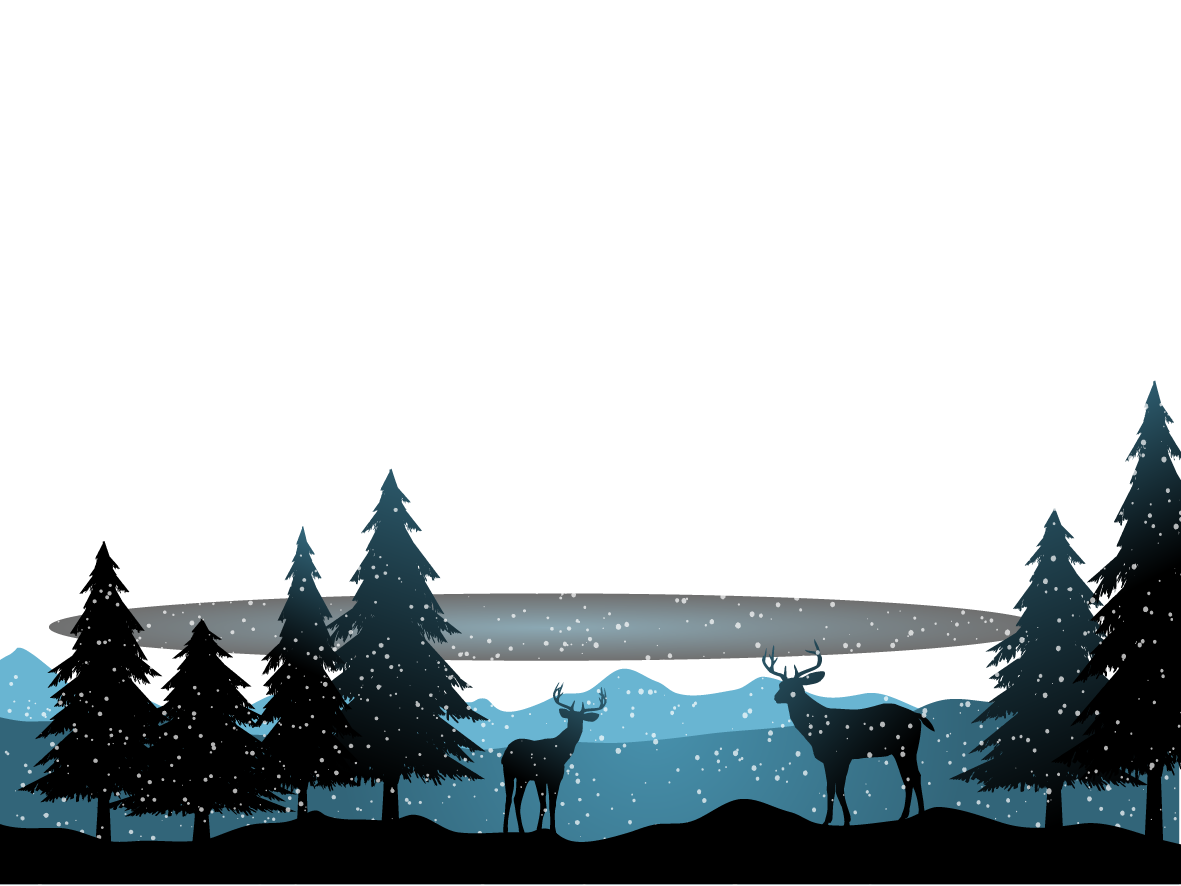 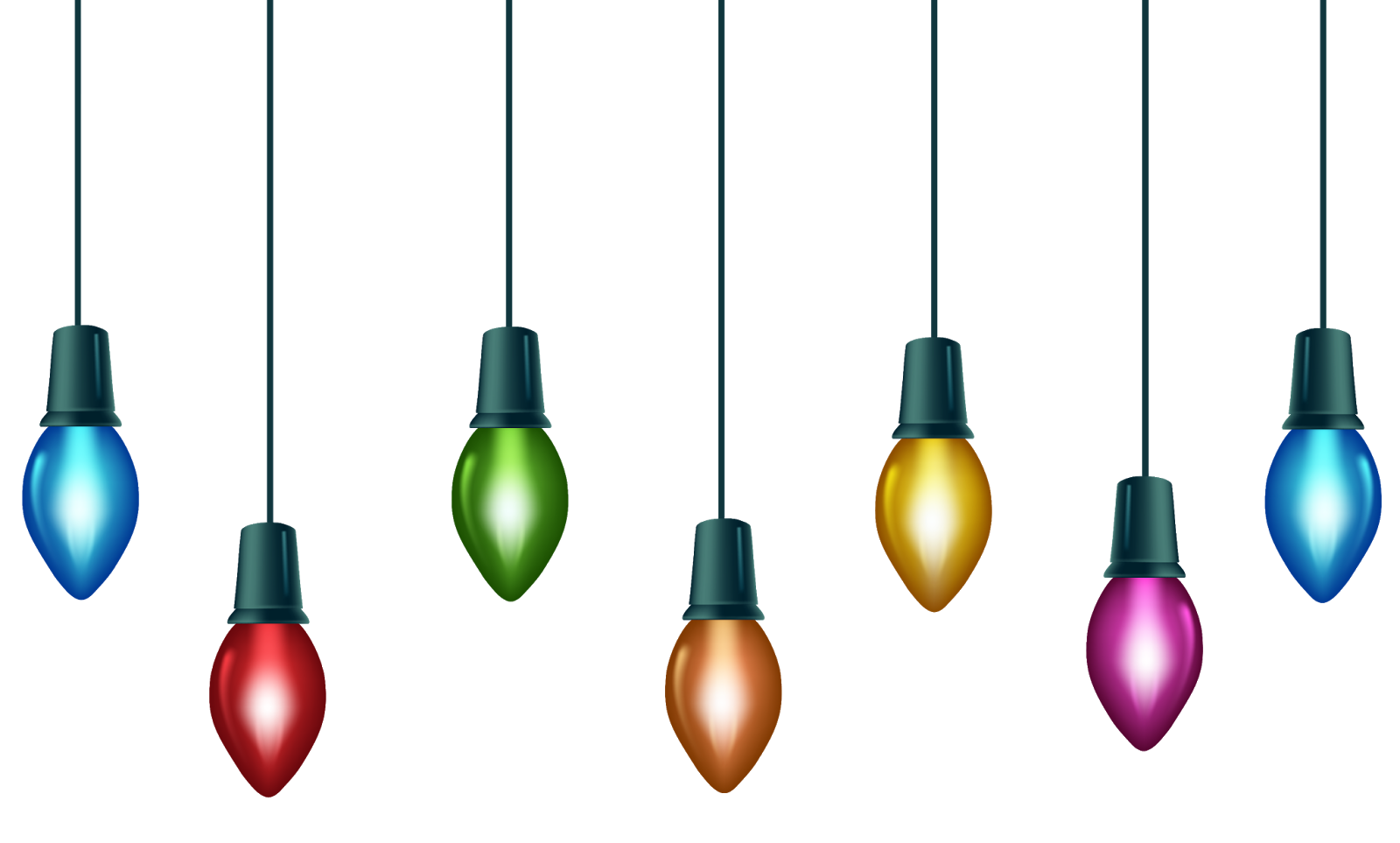 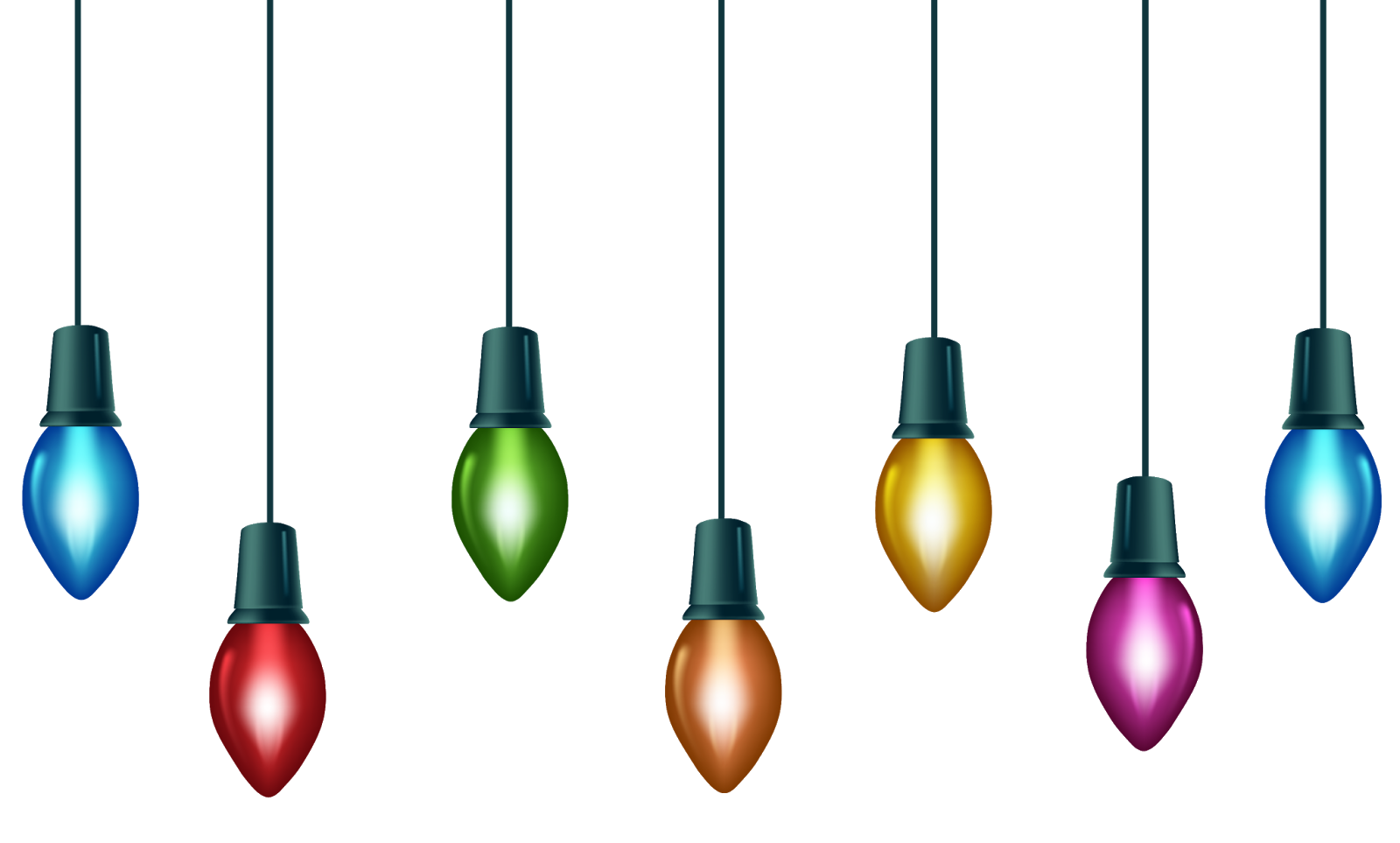 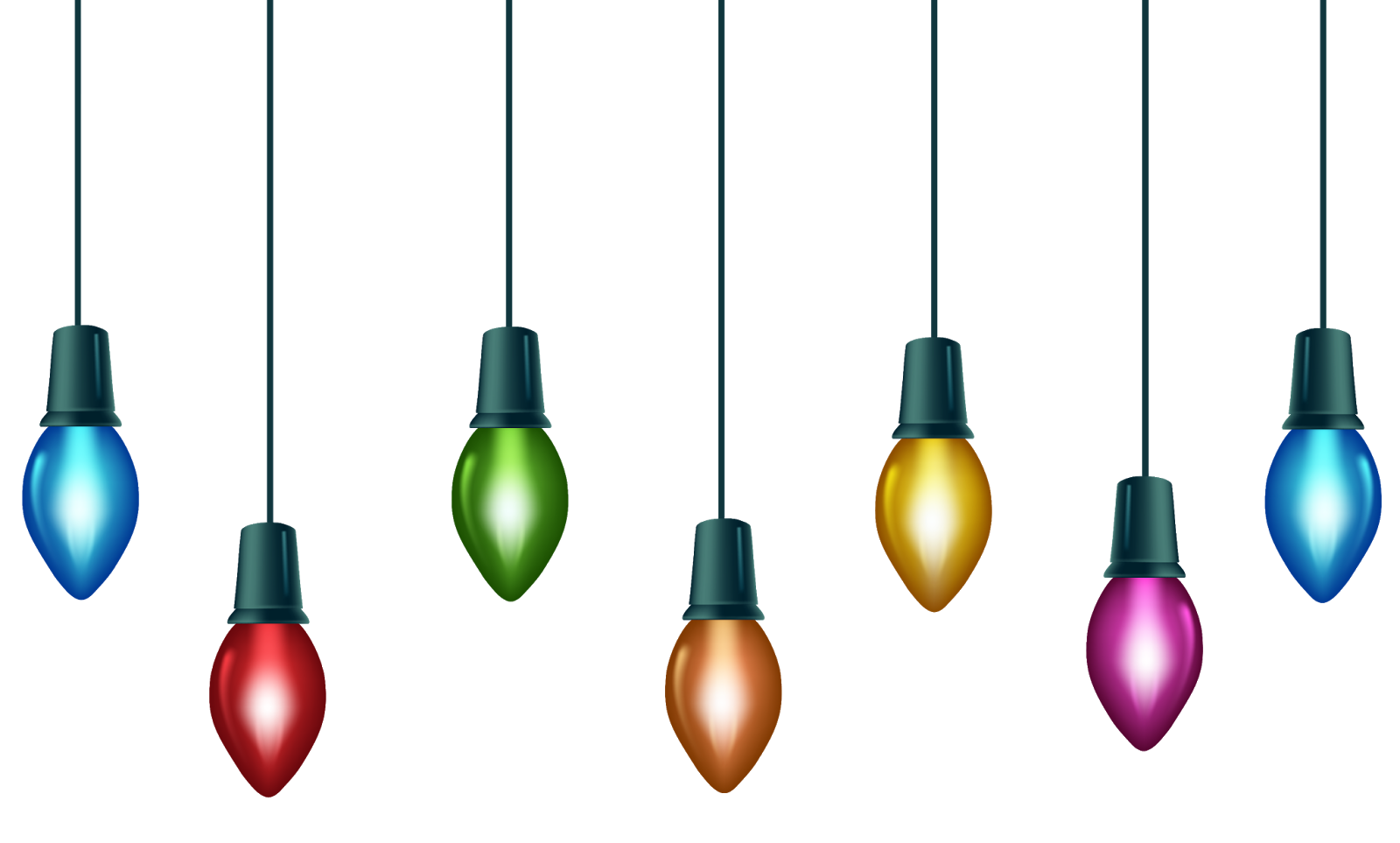 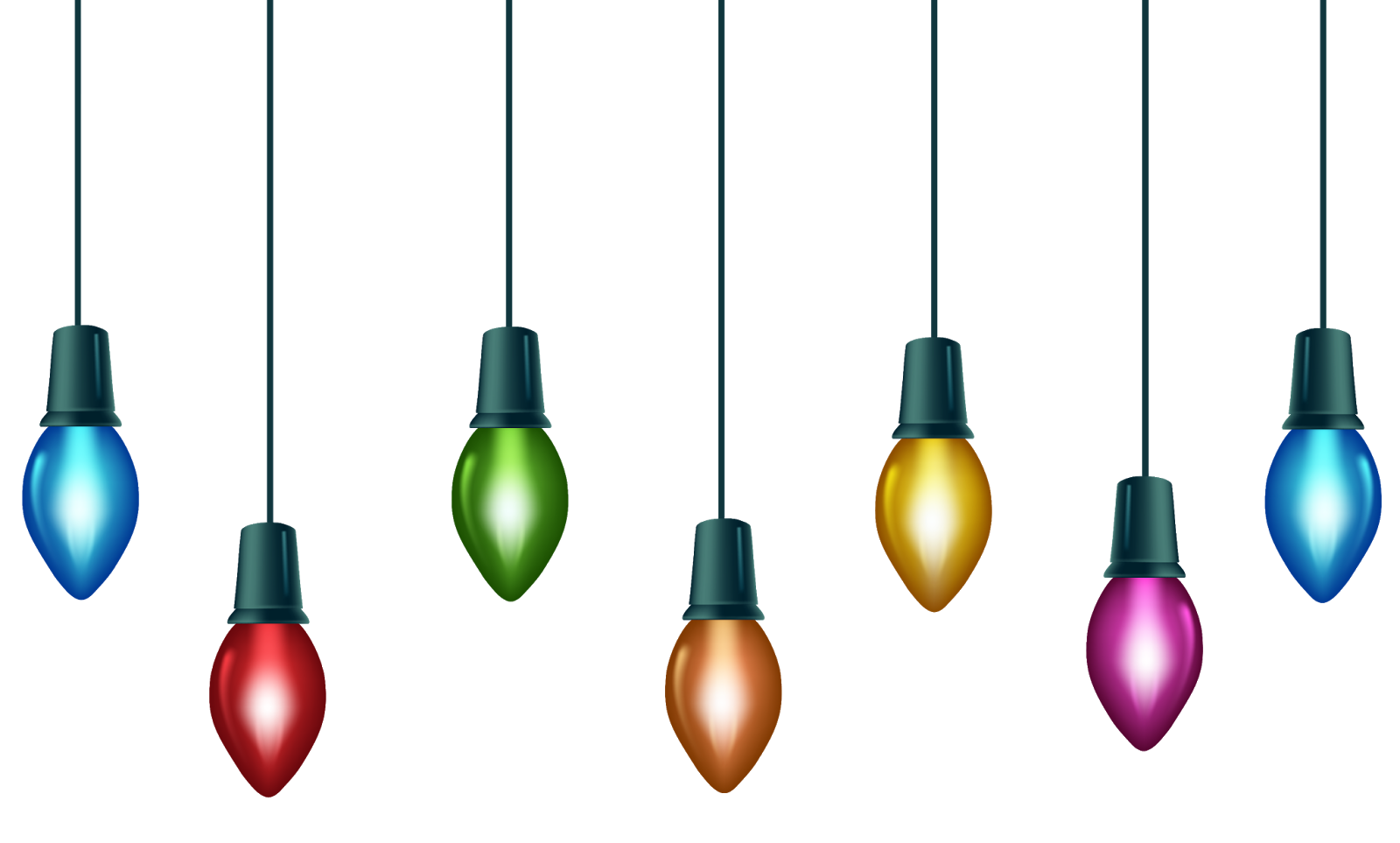 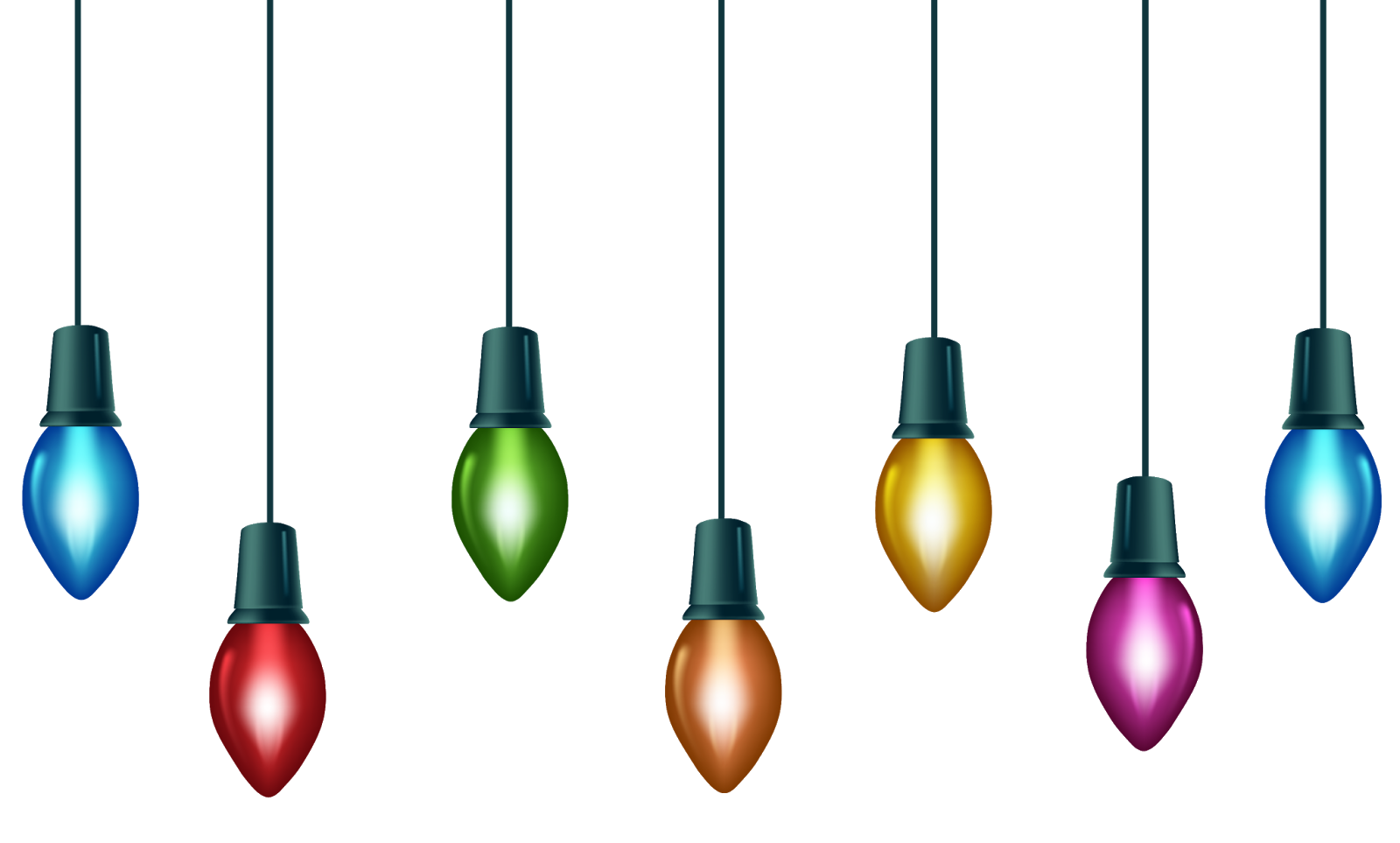 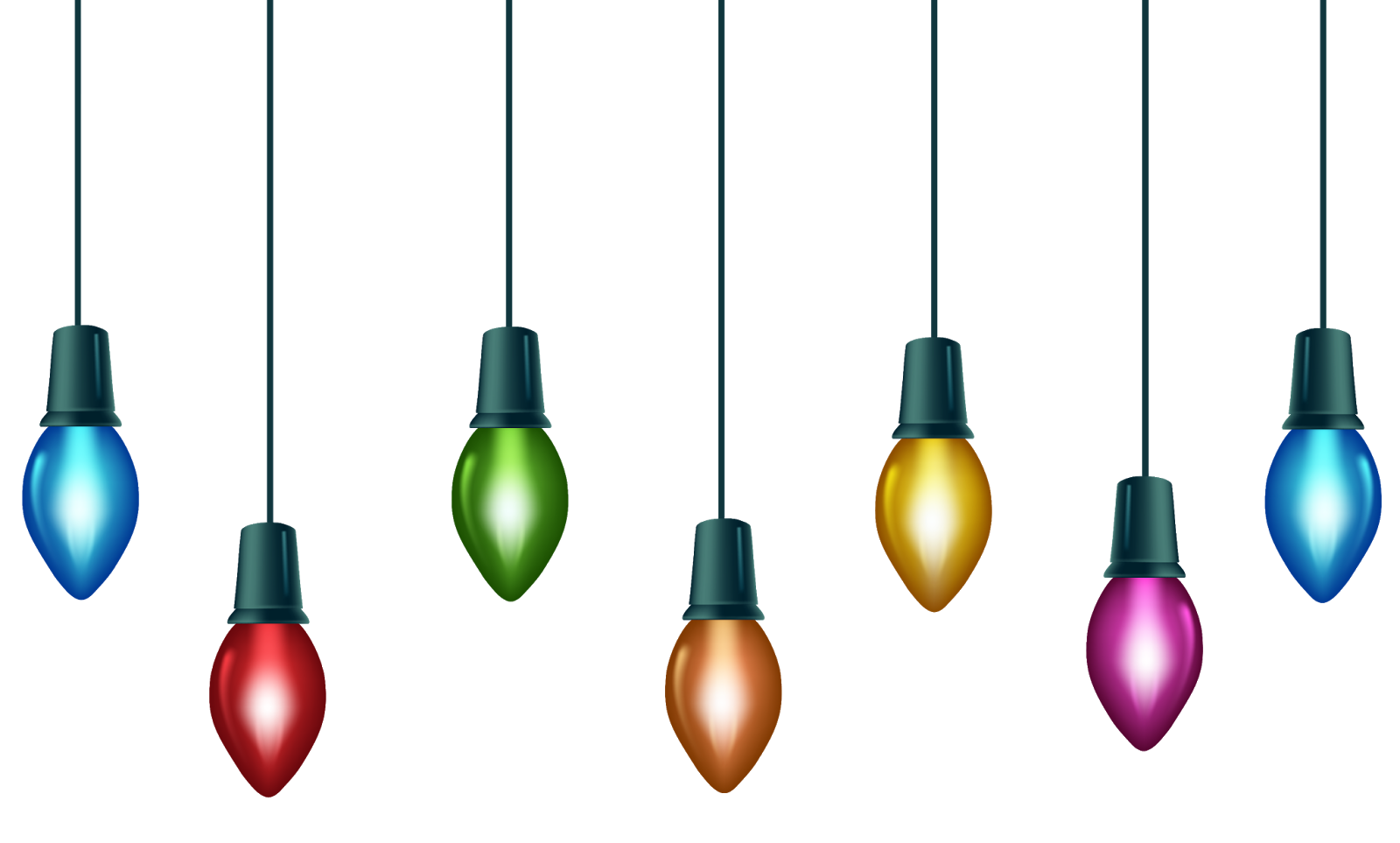 v
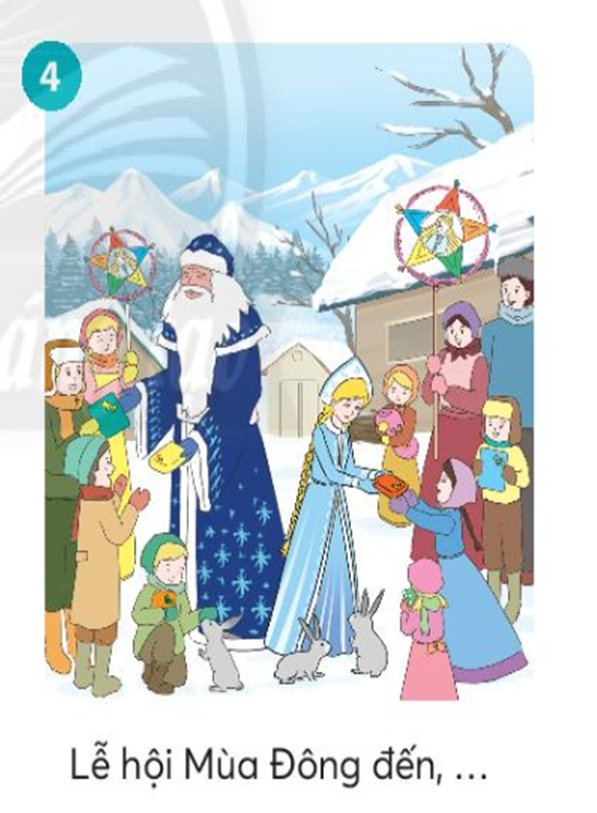 Gương mặt, ánh mắt, dáng vẻ của các em nhỏ cho thấy tình cảm, cảm xúc của các em nhỏ như thế nào khi nhận được quà?
Các em rất là vui sướng và hạnh phúc
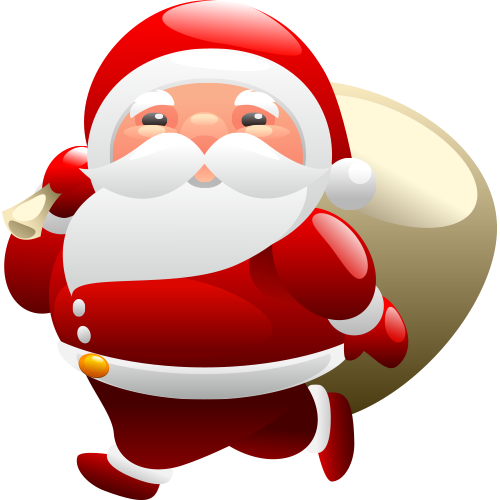 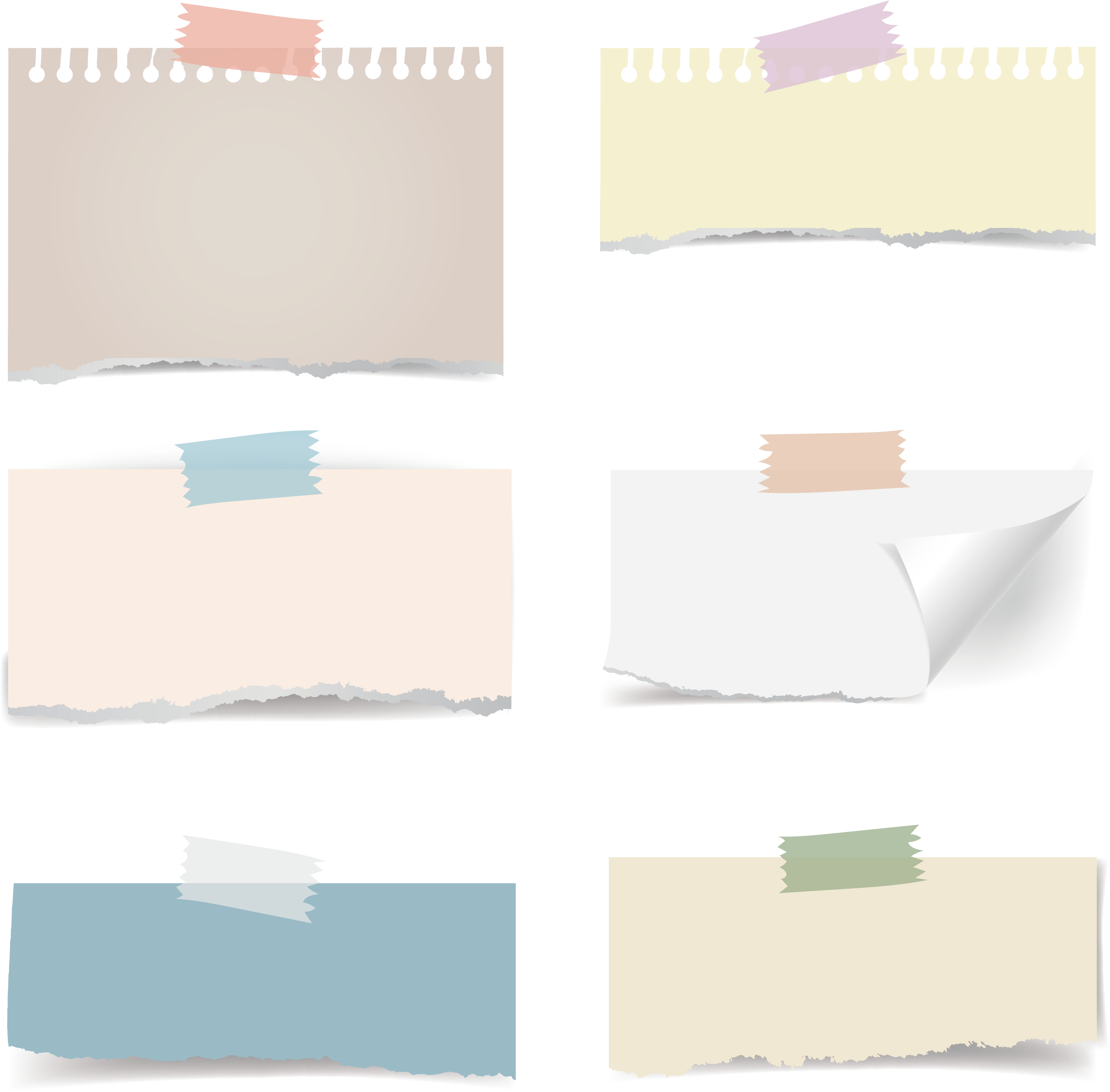 Mẫu:
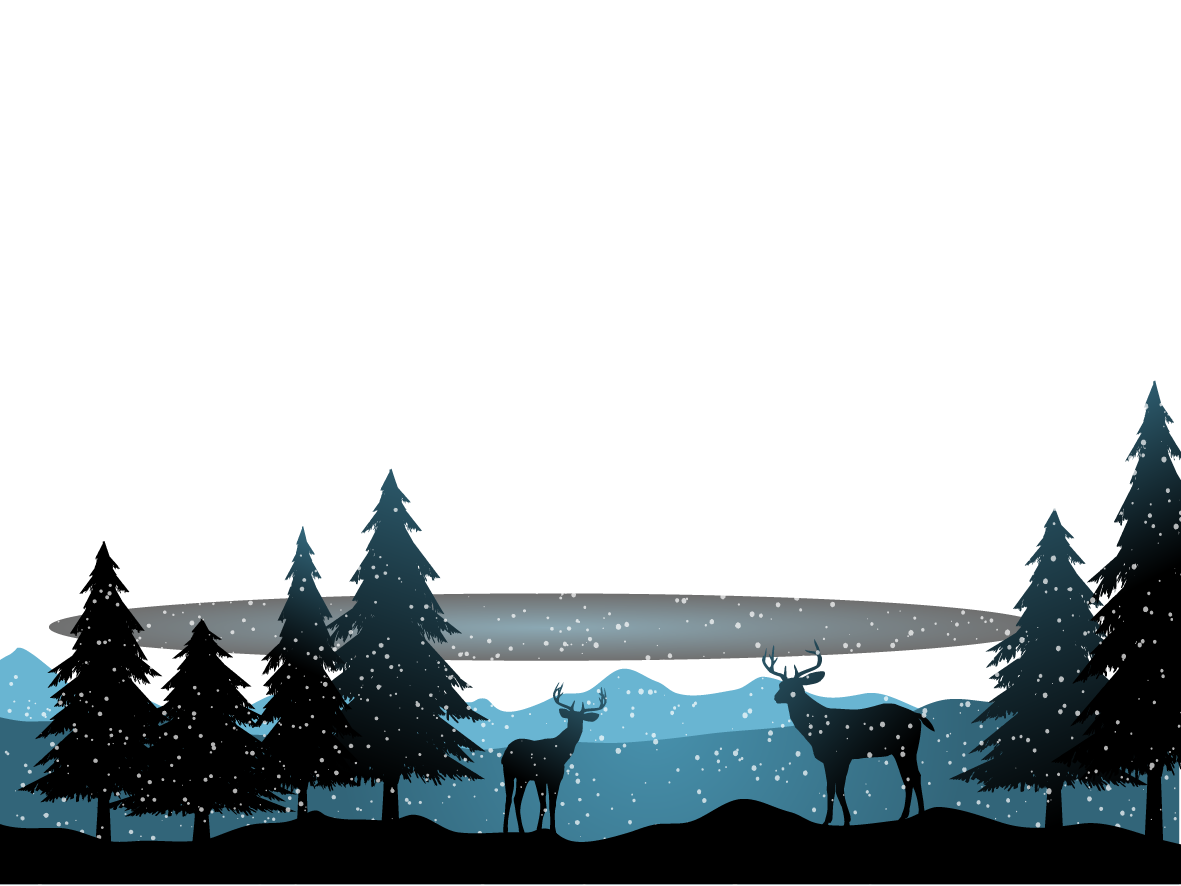 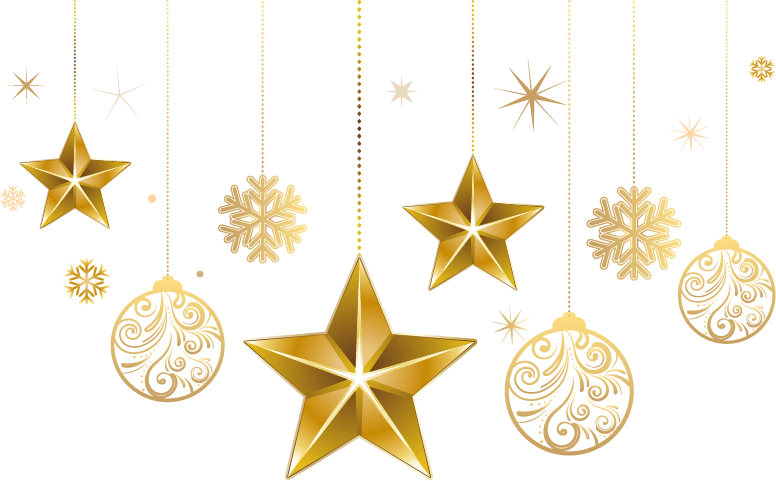 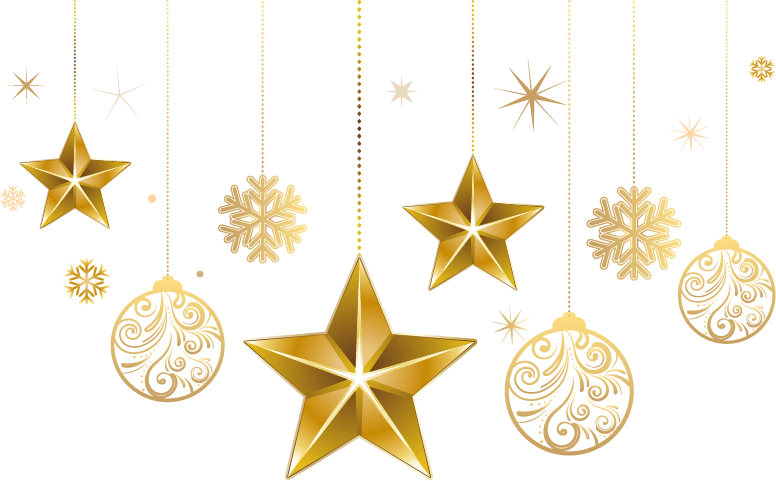 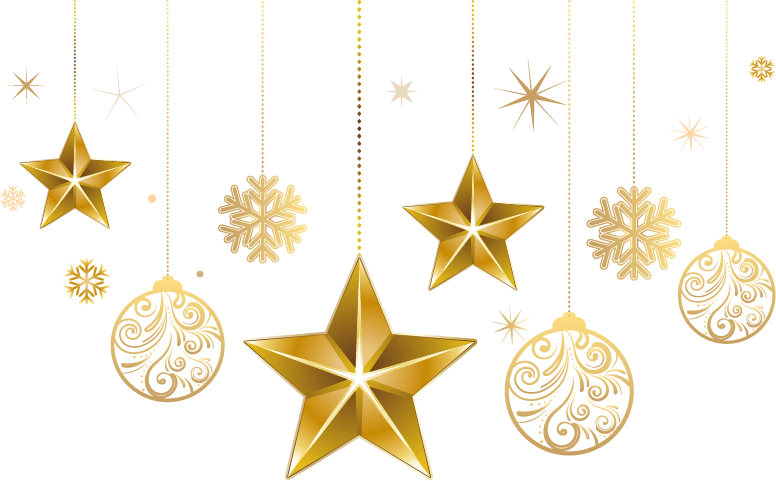 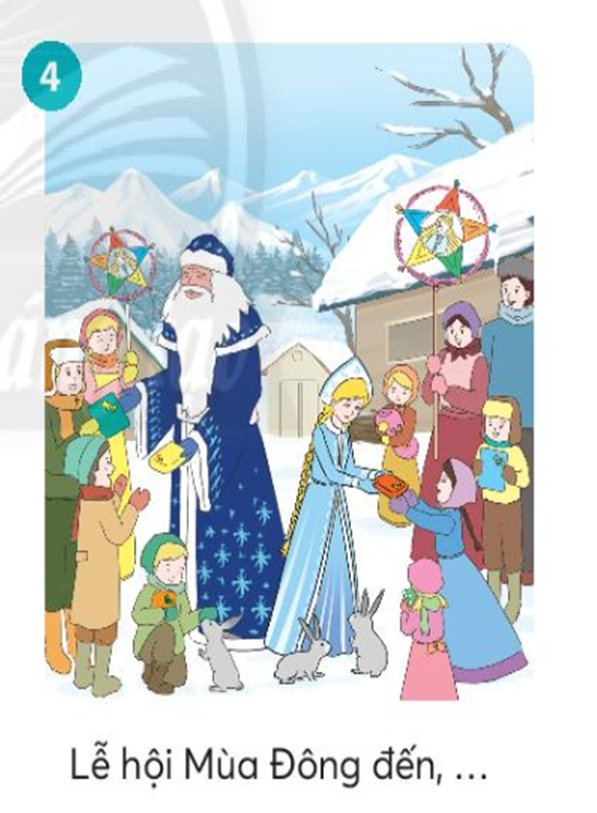 v
Em có thể sử dụng các từ: vui vẻ, thích thú, nôn nao, háo hức, hào hứng, hớn hở, phấn khởi, vui mừng, mừng rỡ, hạnh phúc,…
Có thể dung từ ngữ nào ngoài hai từ ngữ đã cho để thêm vào đoạn cuối cảm xúc của các em nhỏ khi nhận quà?
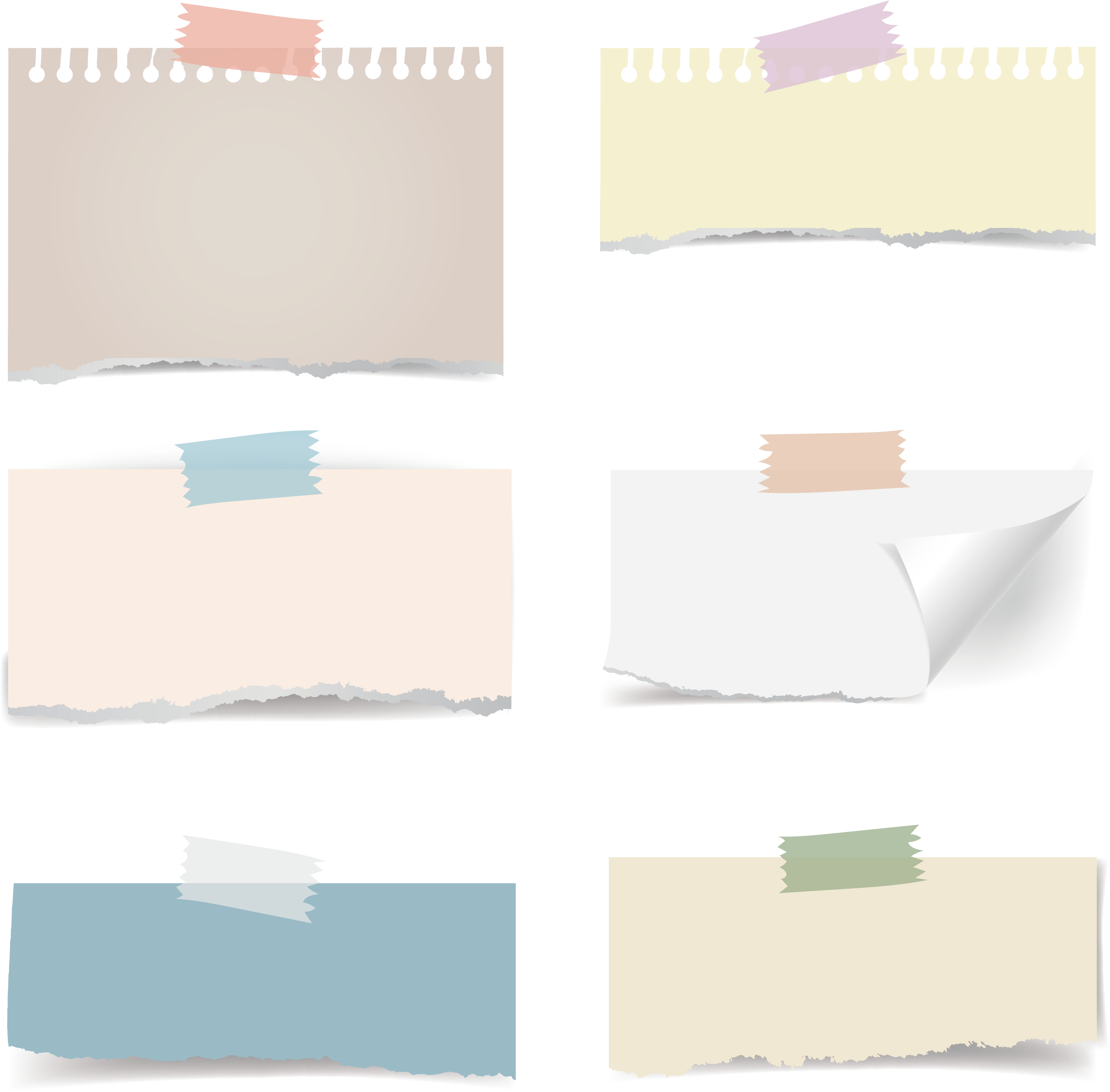 Mẫu:
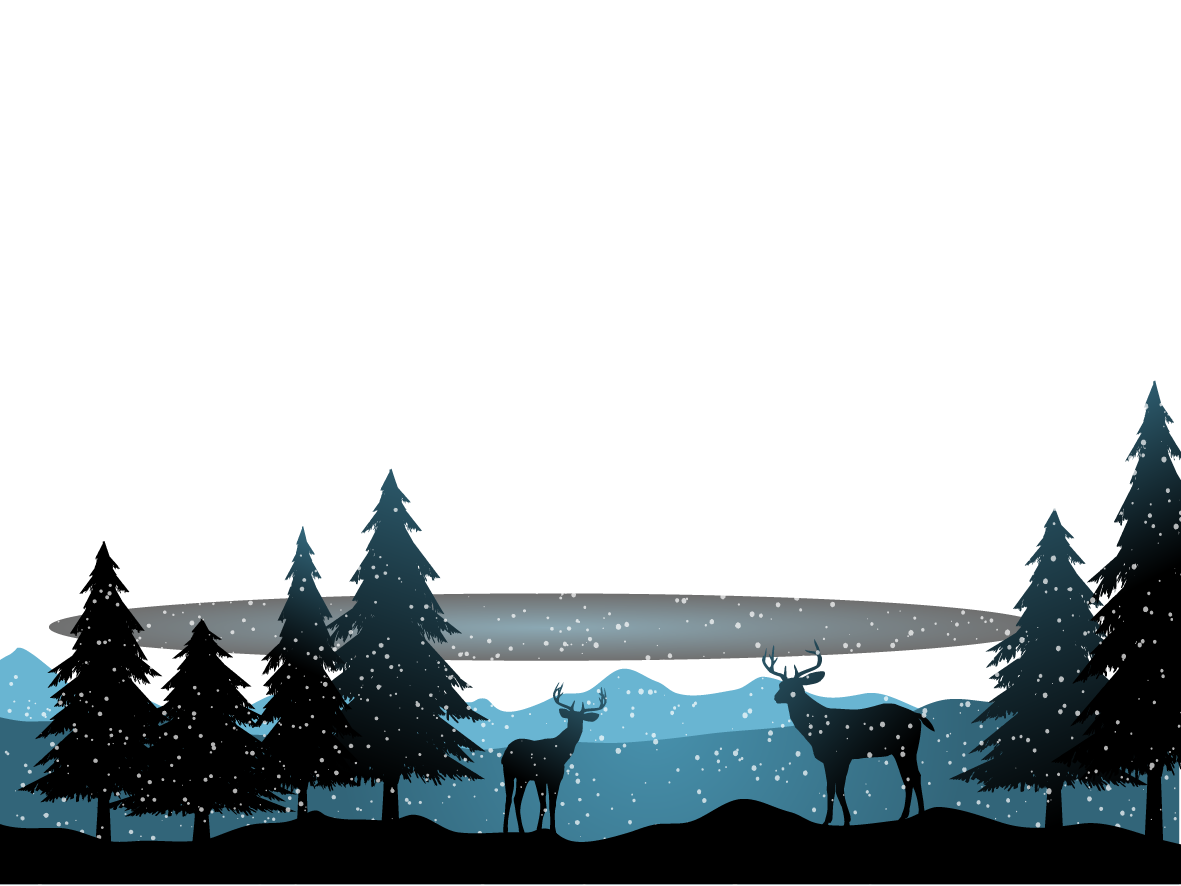 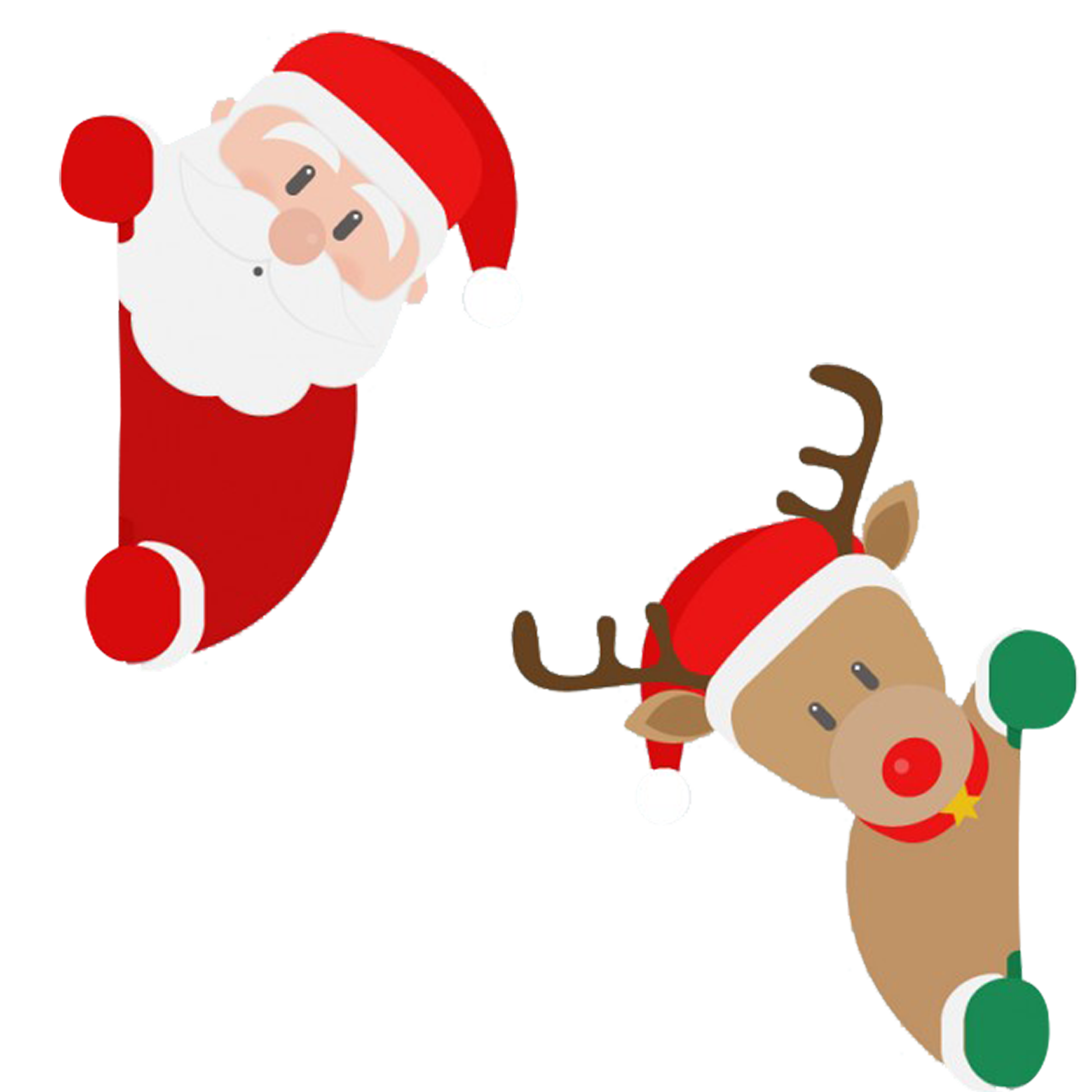 v
v
Gương mặt, ánh mắt, dáng vẻ của các em nhỏ cho thấy tình cảm, cảm xúc của các em nhỏ như thế nào khi nhận được quà?
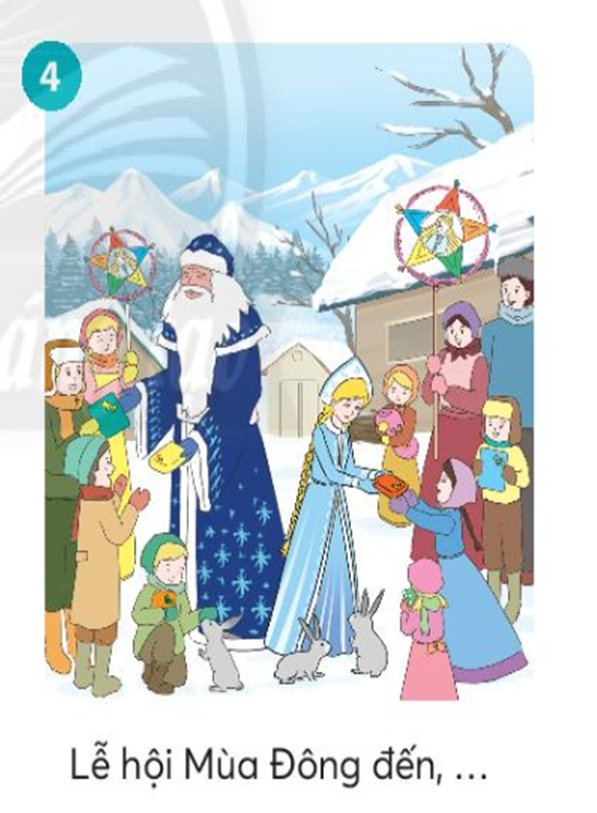 Trình bày trước lớp
Trình bày trước lớp
Có thể dùng từ ngữ nào ngoài hai từ ngữ đã cho để thêm vào đoạn cuối cảm xúc của các em nhỏ khi nhận quà?
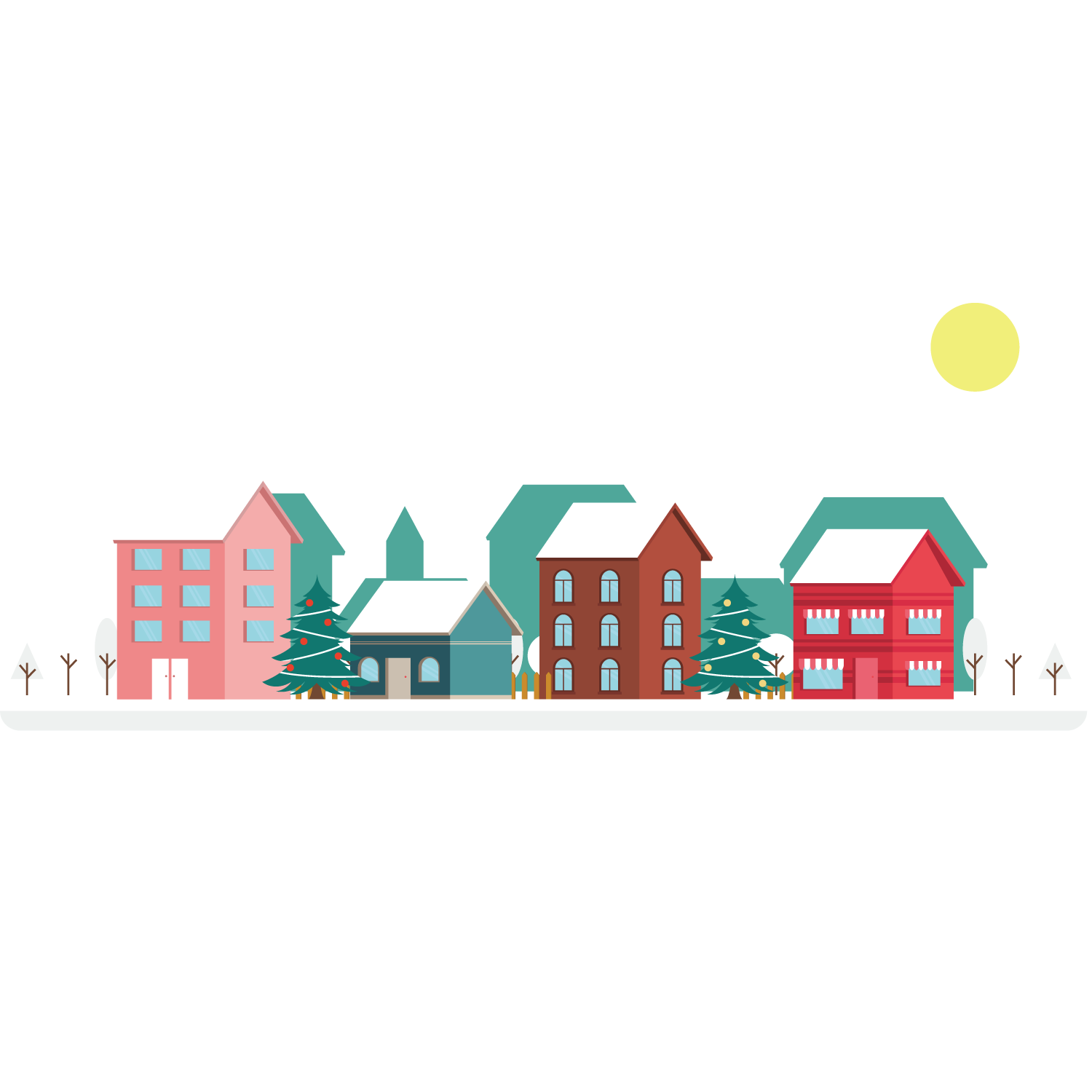 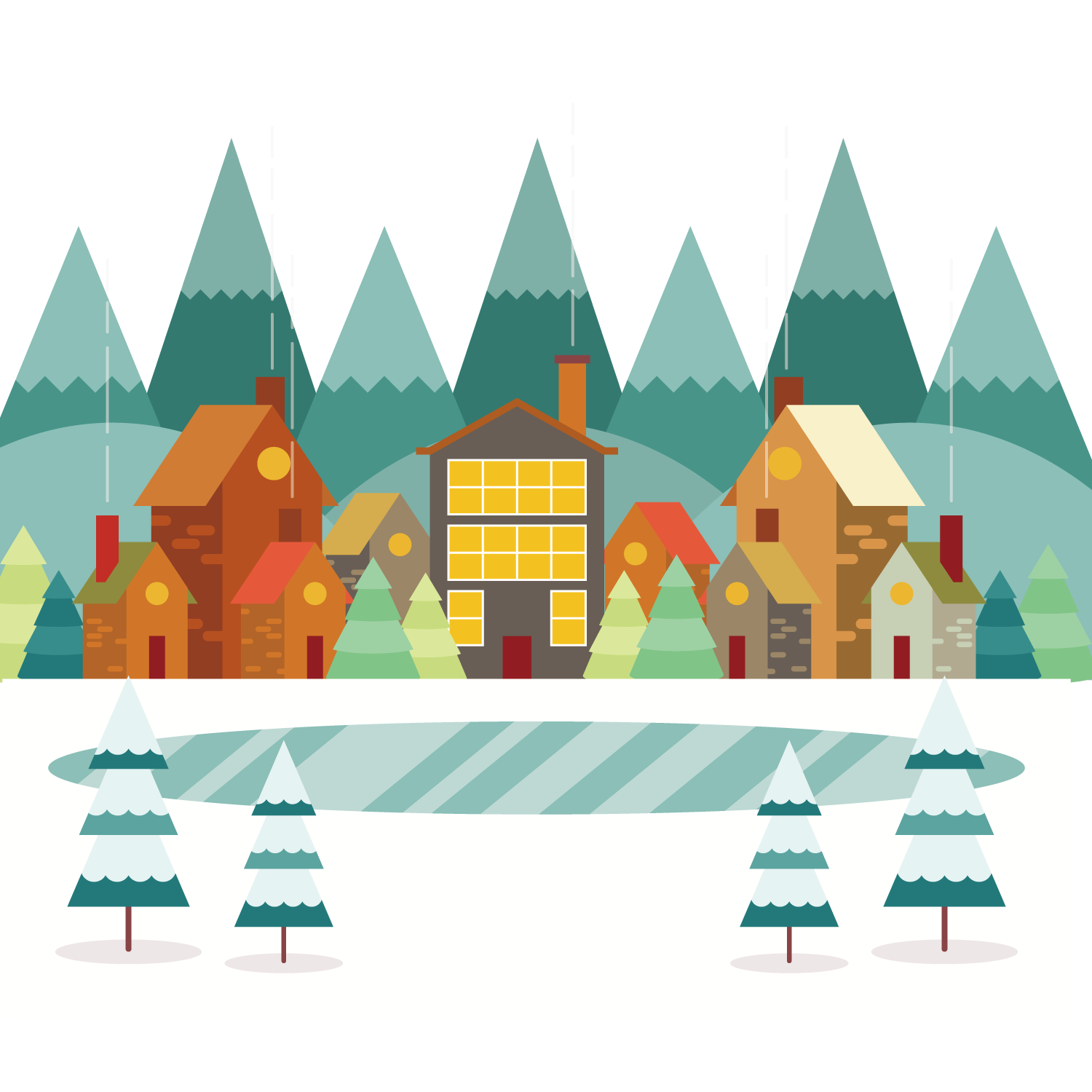 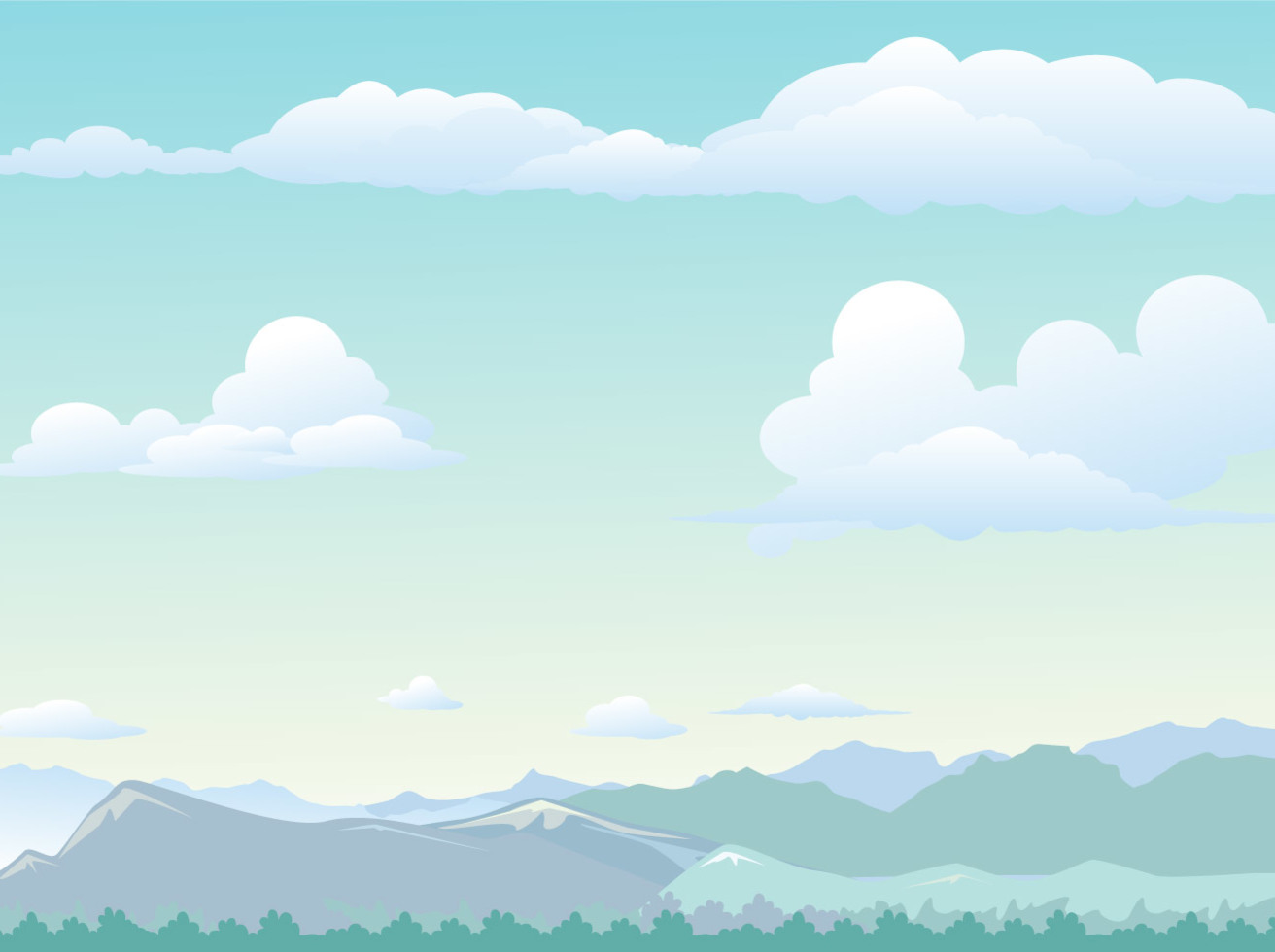 TIẾNG VIỆT
TIẾNG VIỆT
TẠM BIỆT
 và 
HẸN GẶP LẠI
TẠM BIỆT
và
HẸN GẶP LẠI
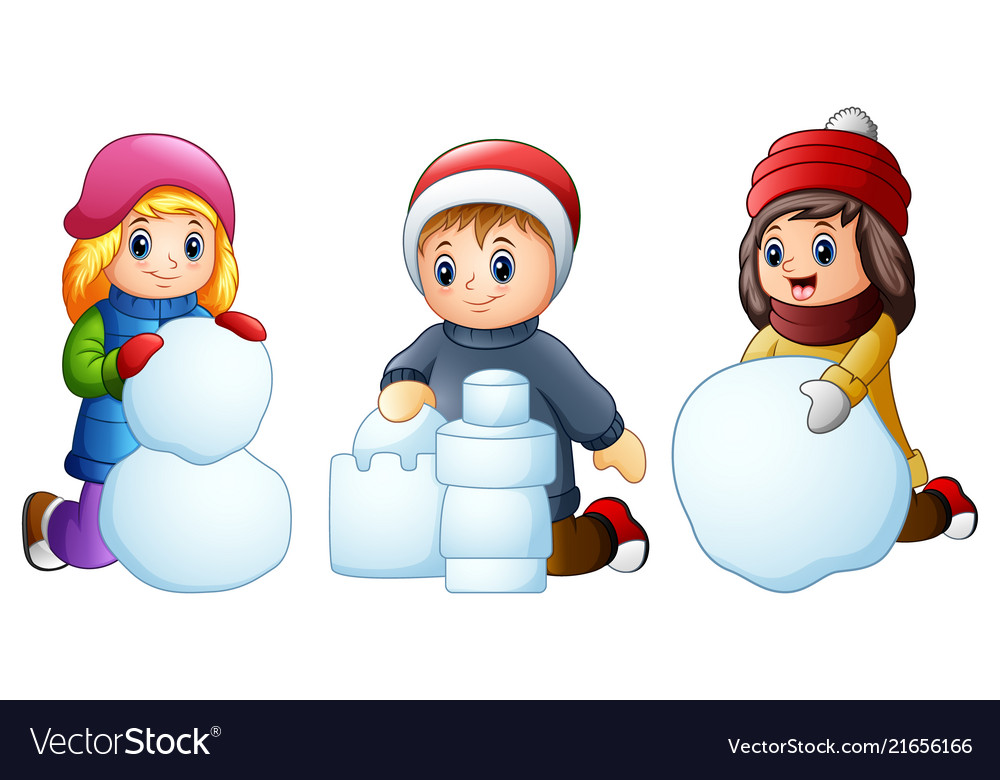